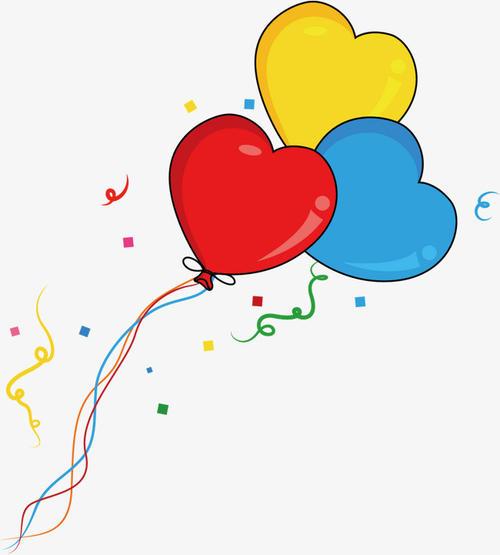 Unit 3 
         Holiday fun
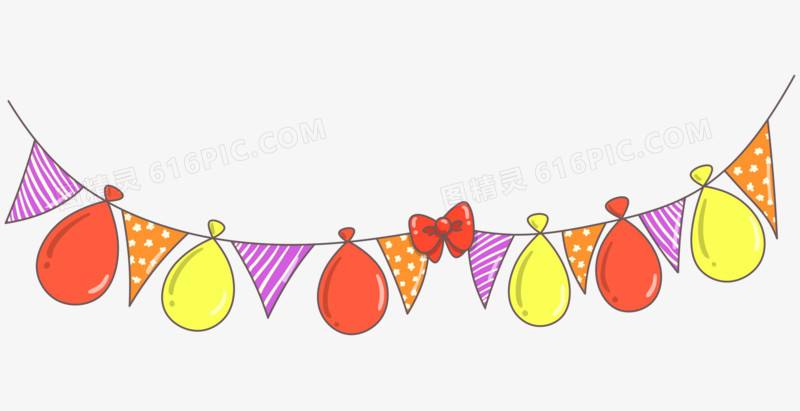 Period 2 Grammar time~Culture time
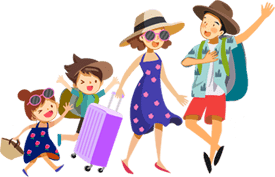 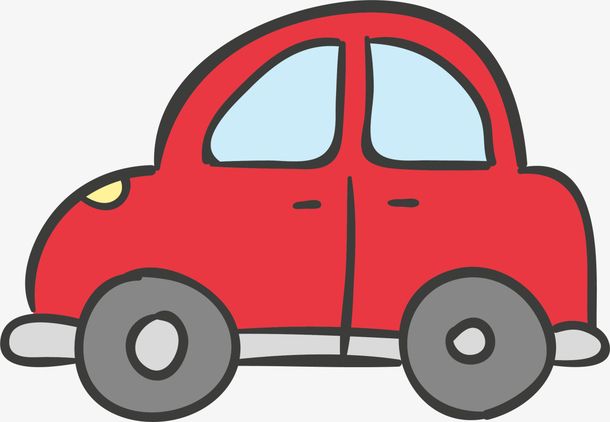 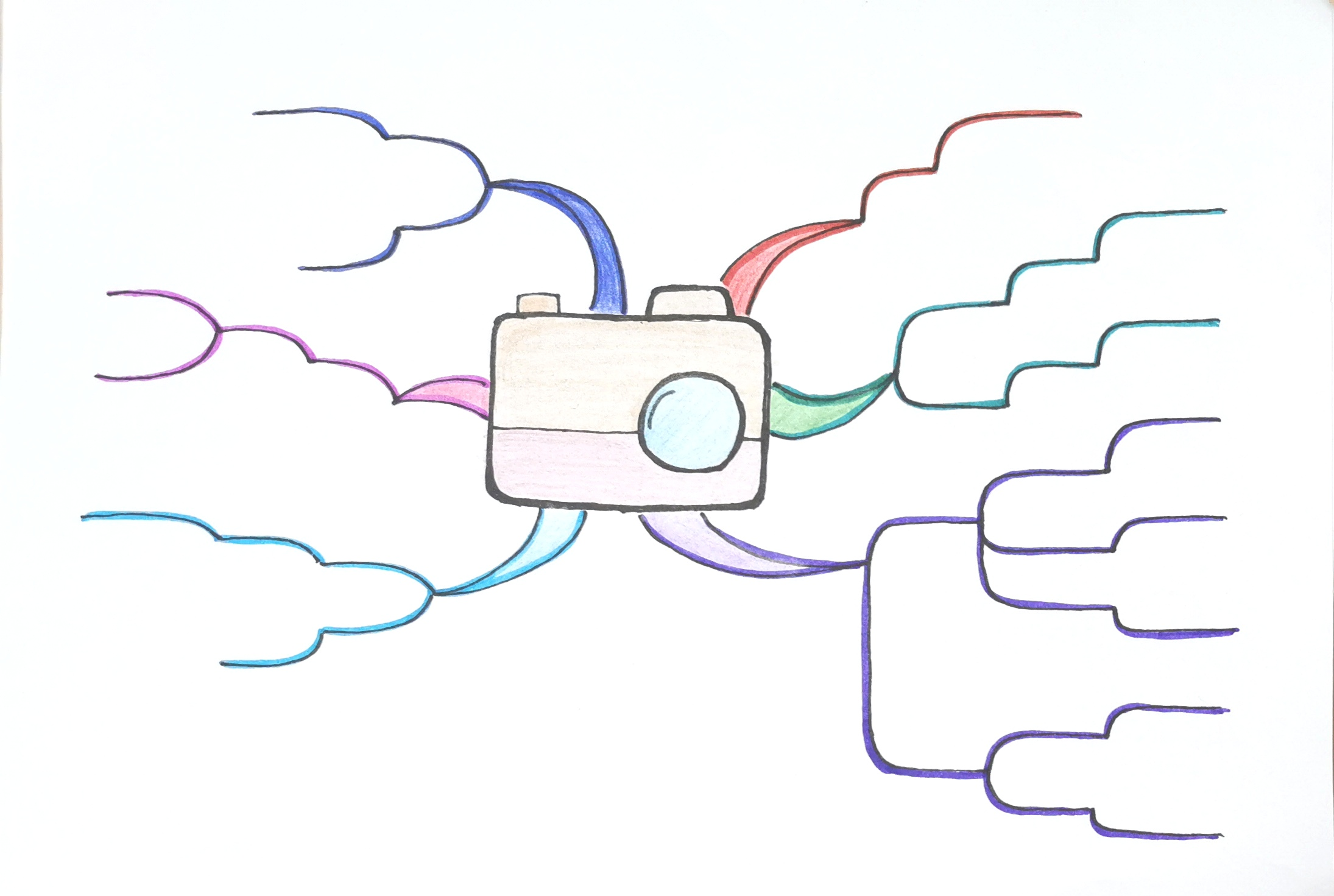 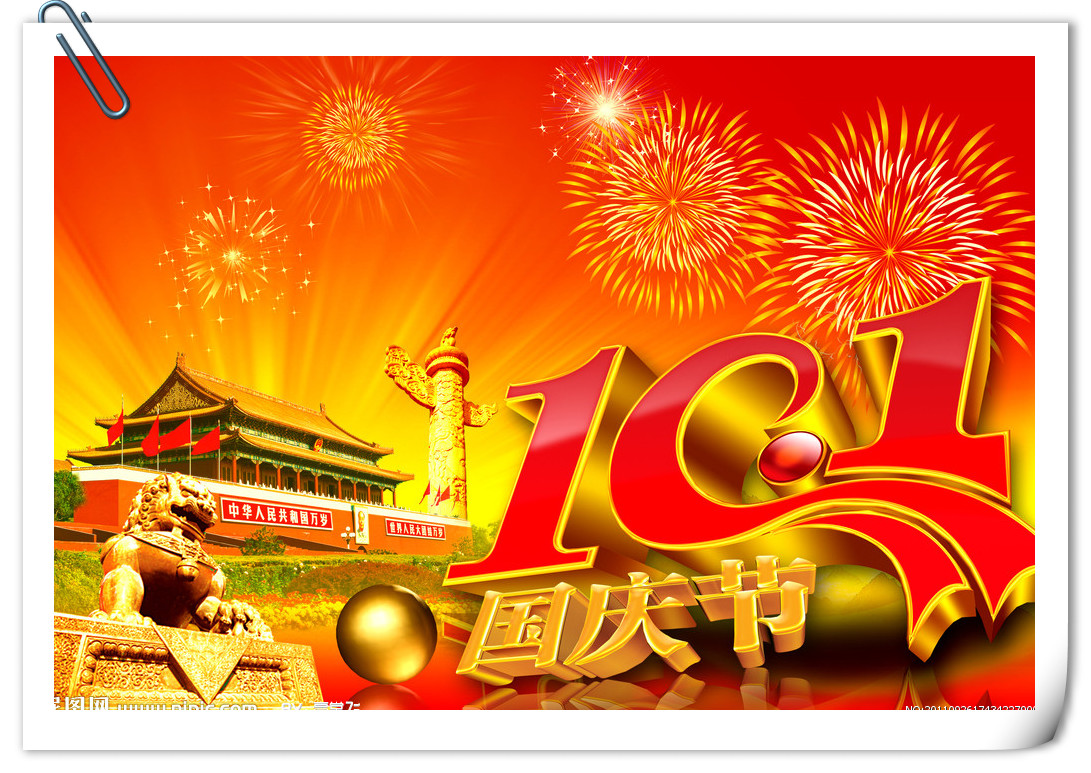 Let’s review
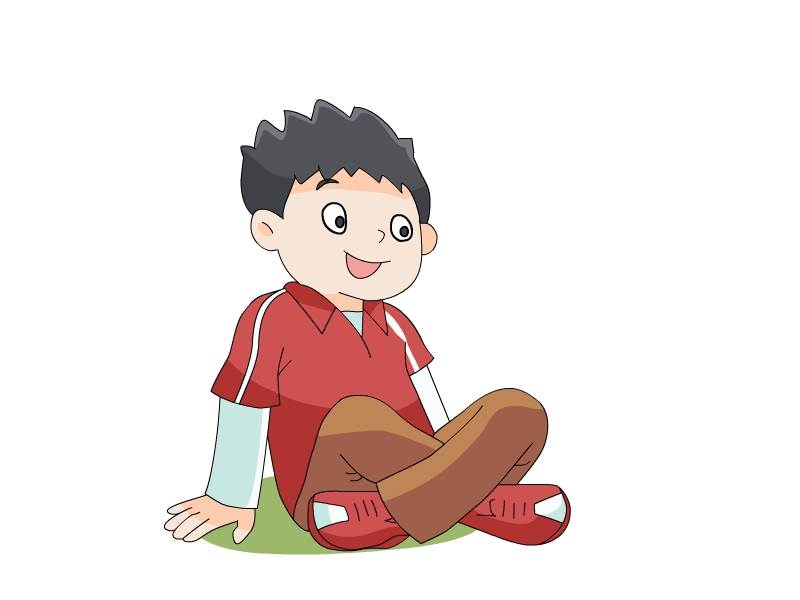 was
Did ...?
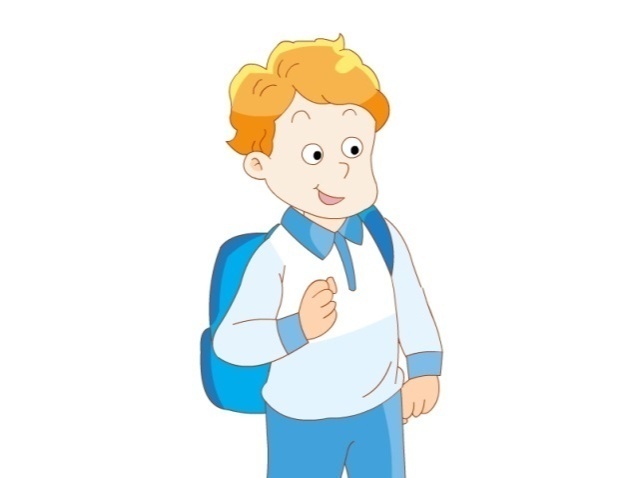 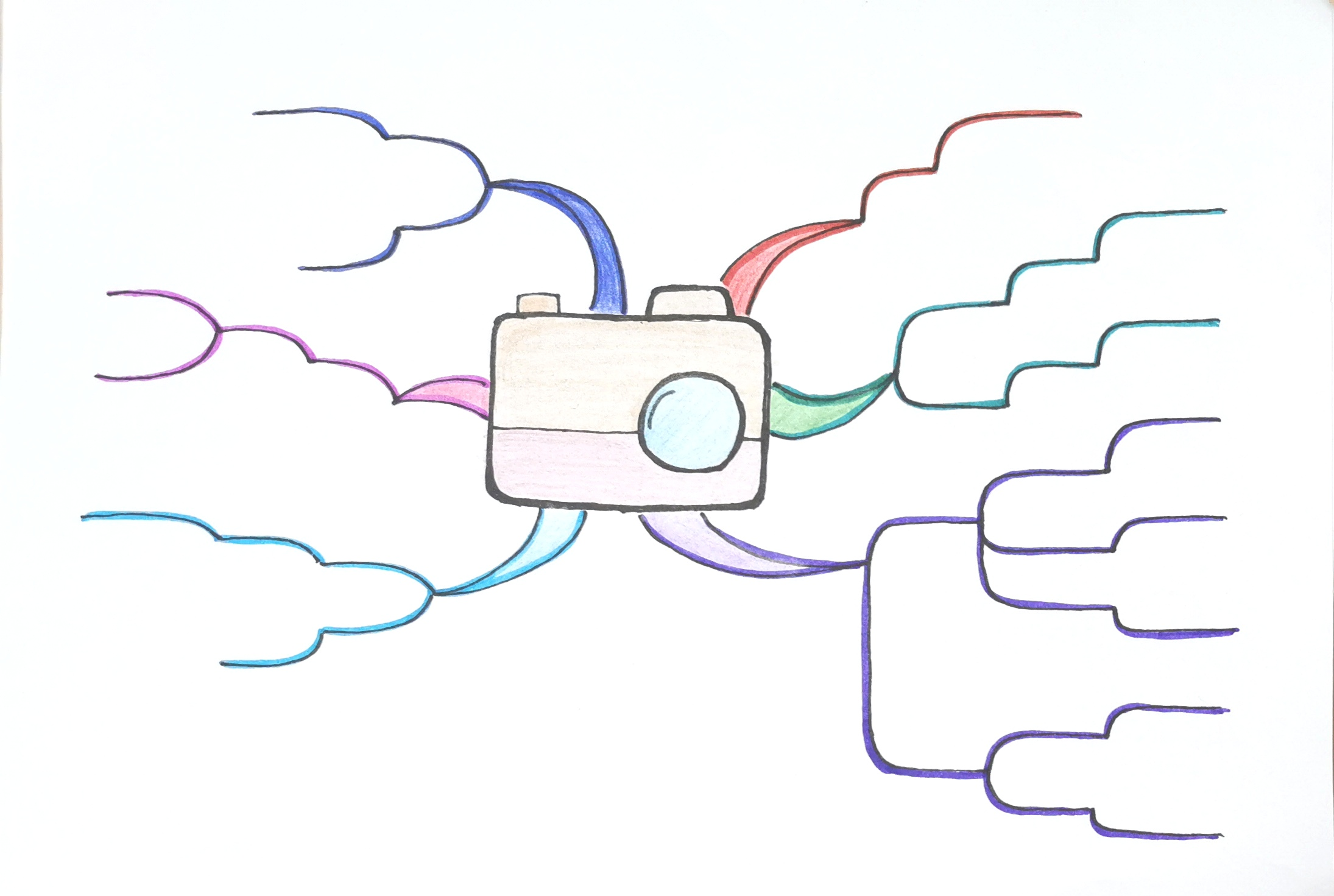 What was...?
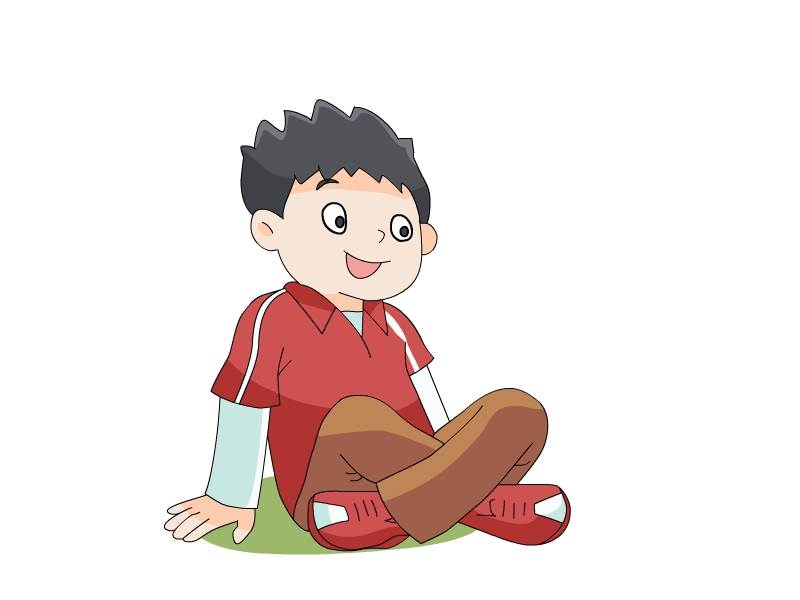 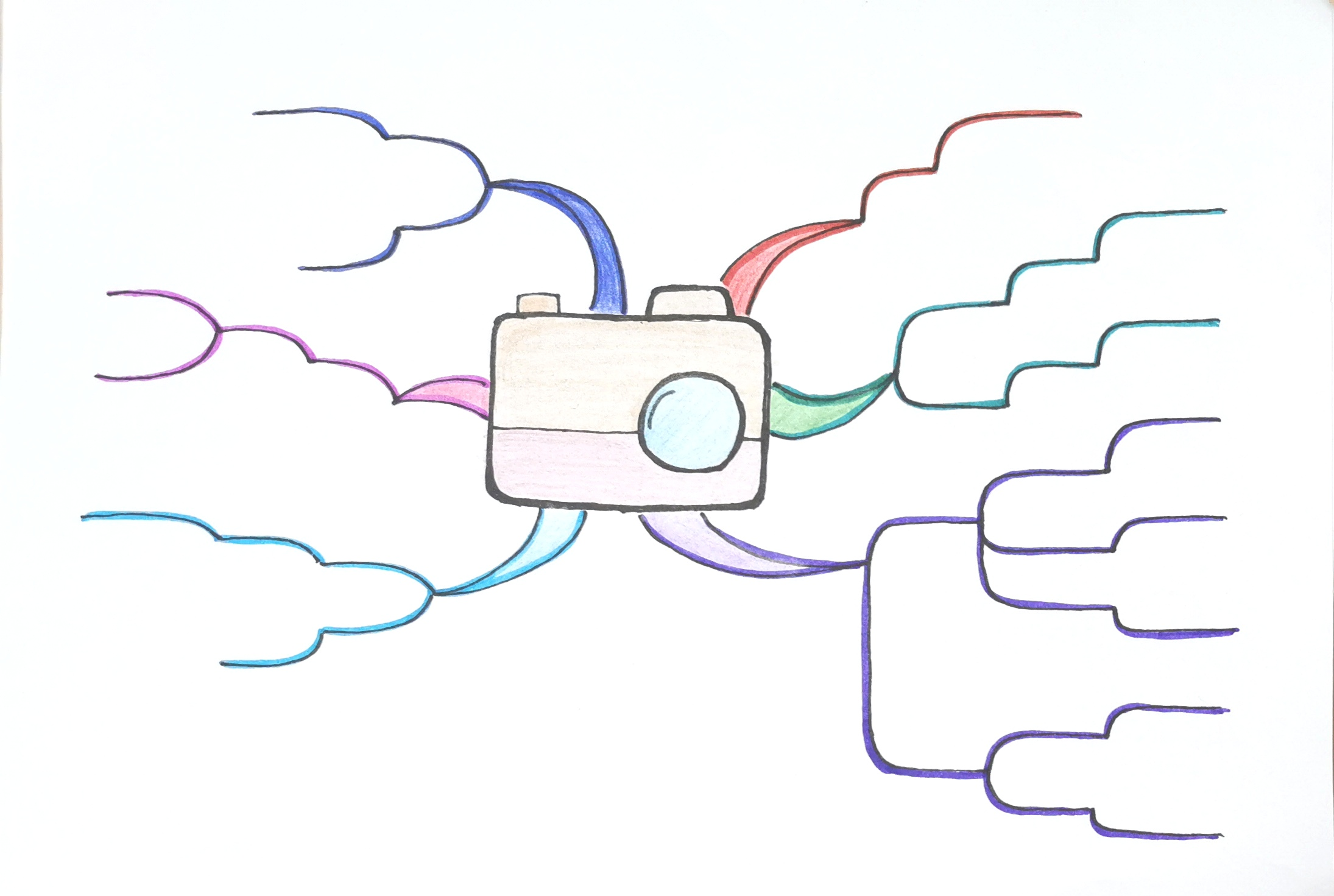 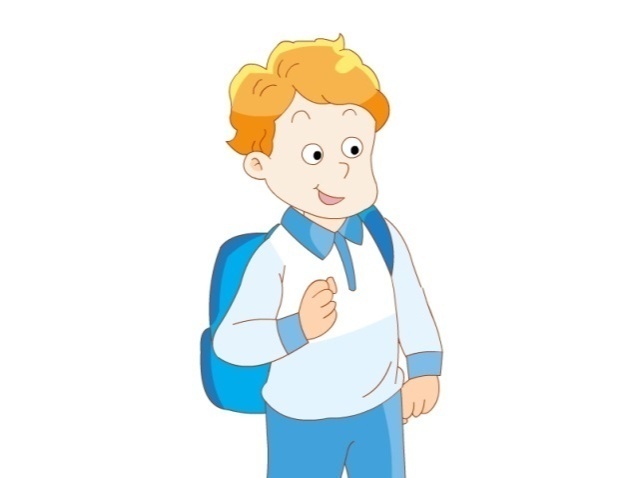 Unit3
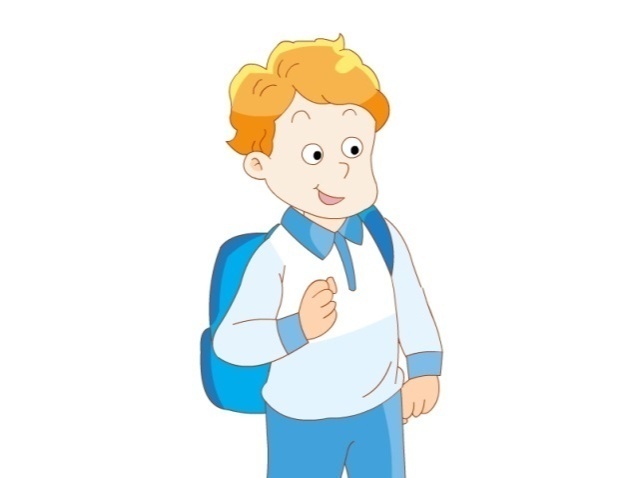 Why did...?
Where...go?
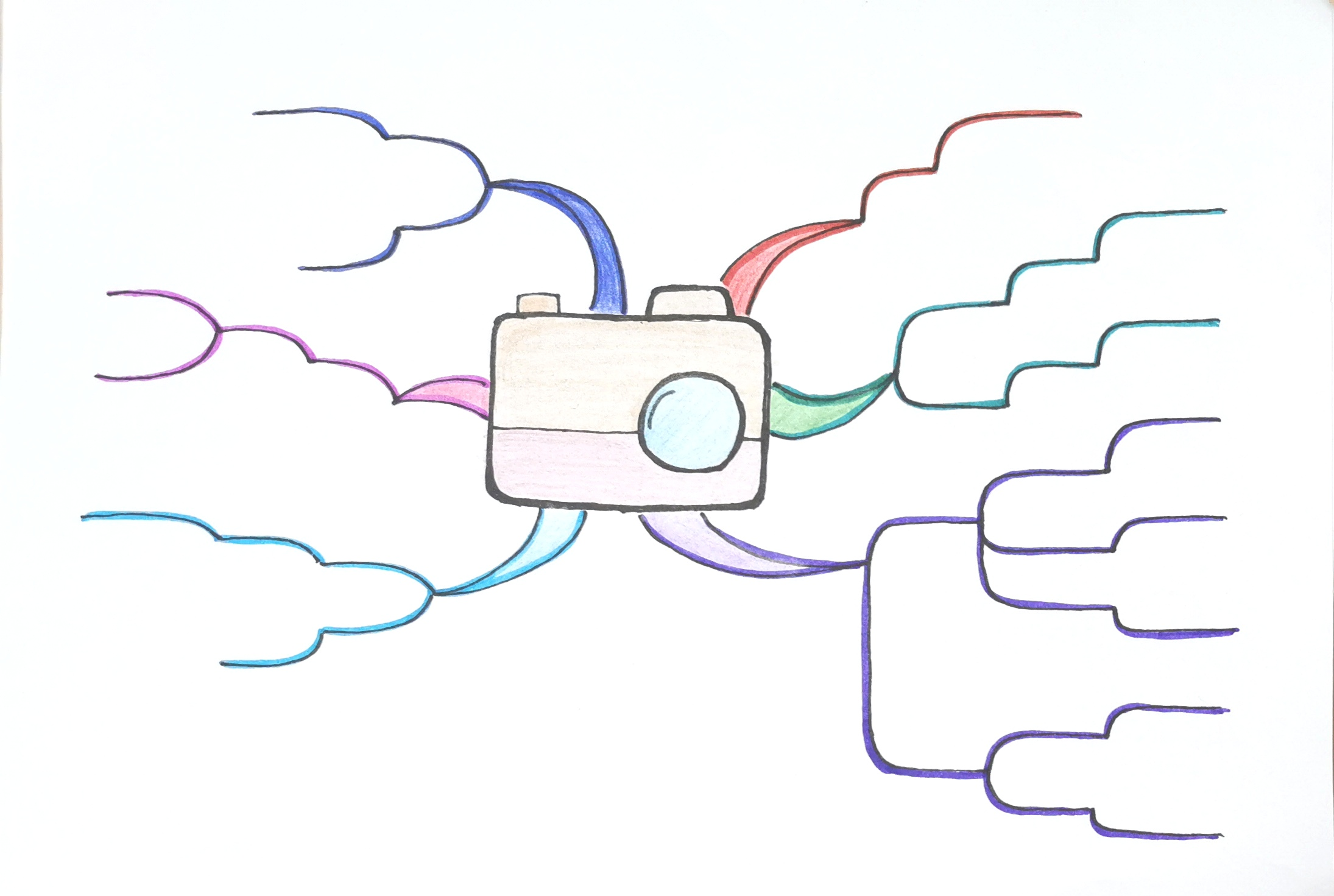 Holiday
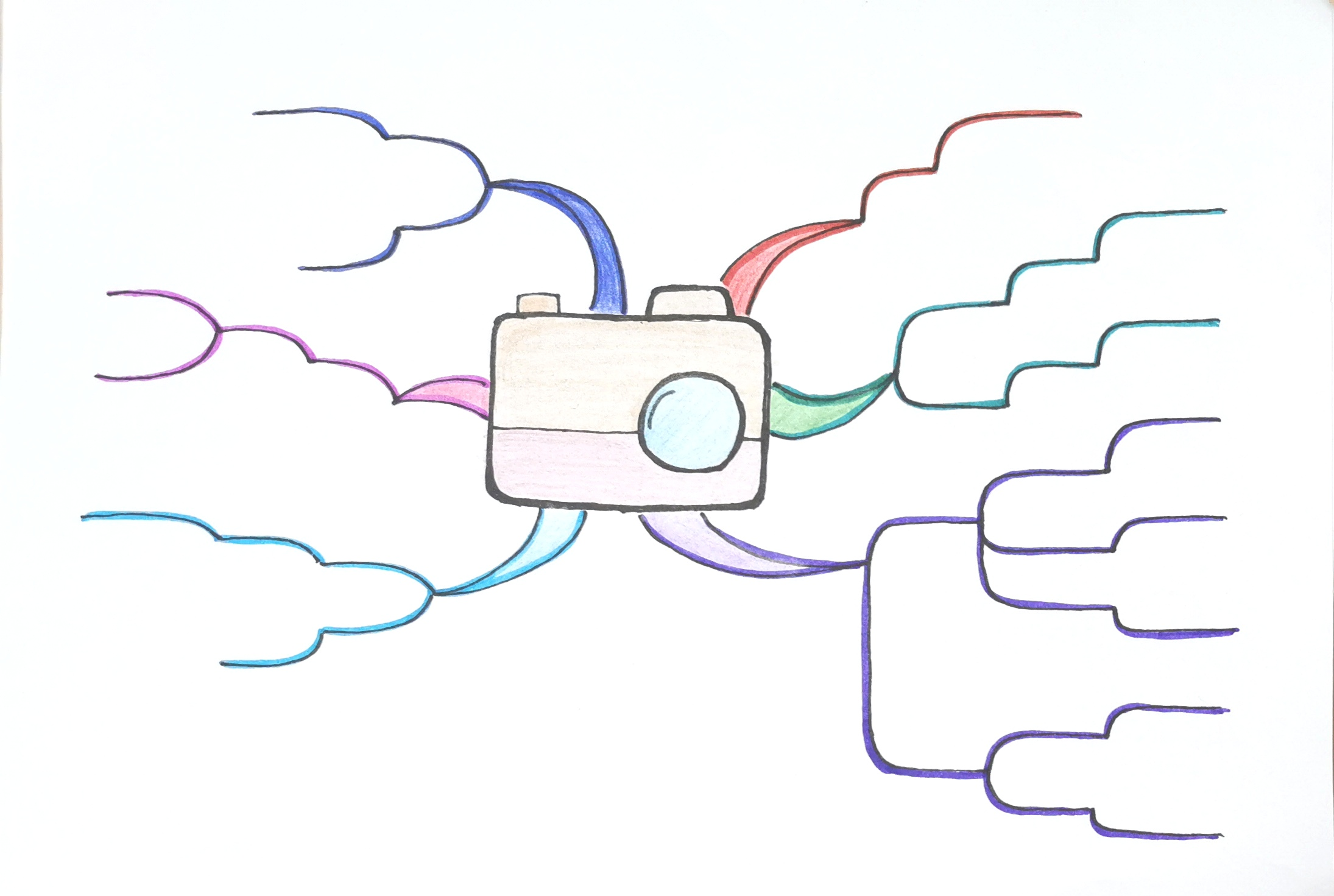 fun
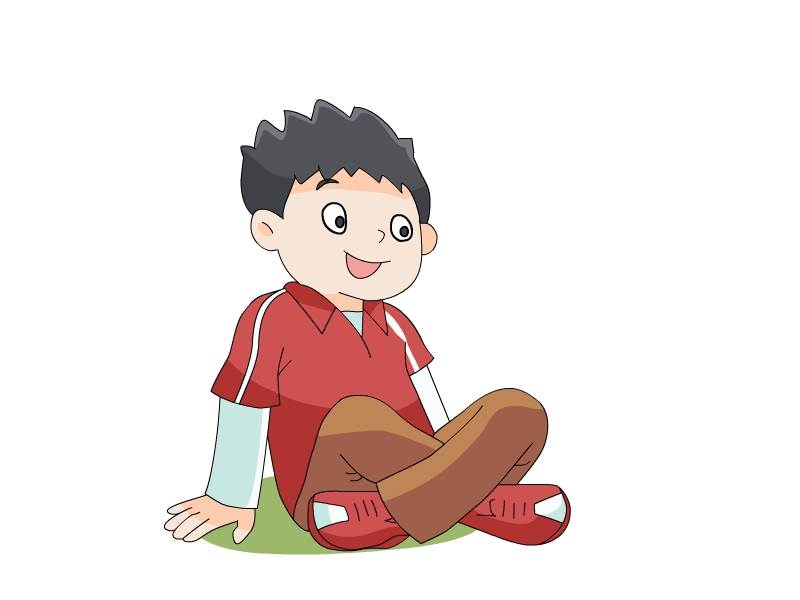 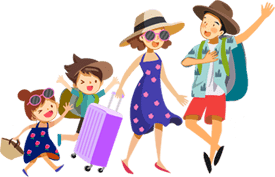 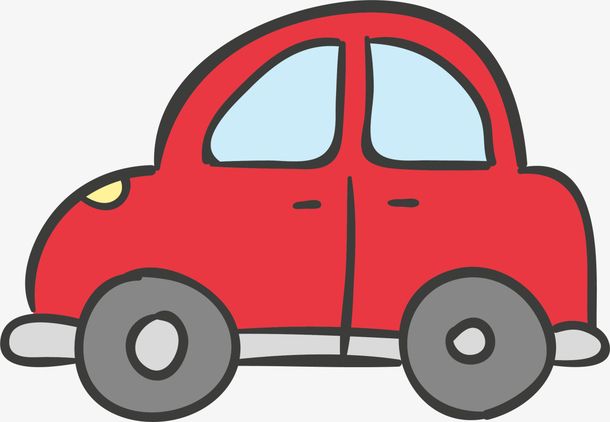 What...do?
Liu Tao’s
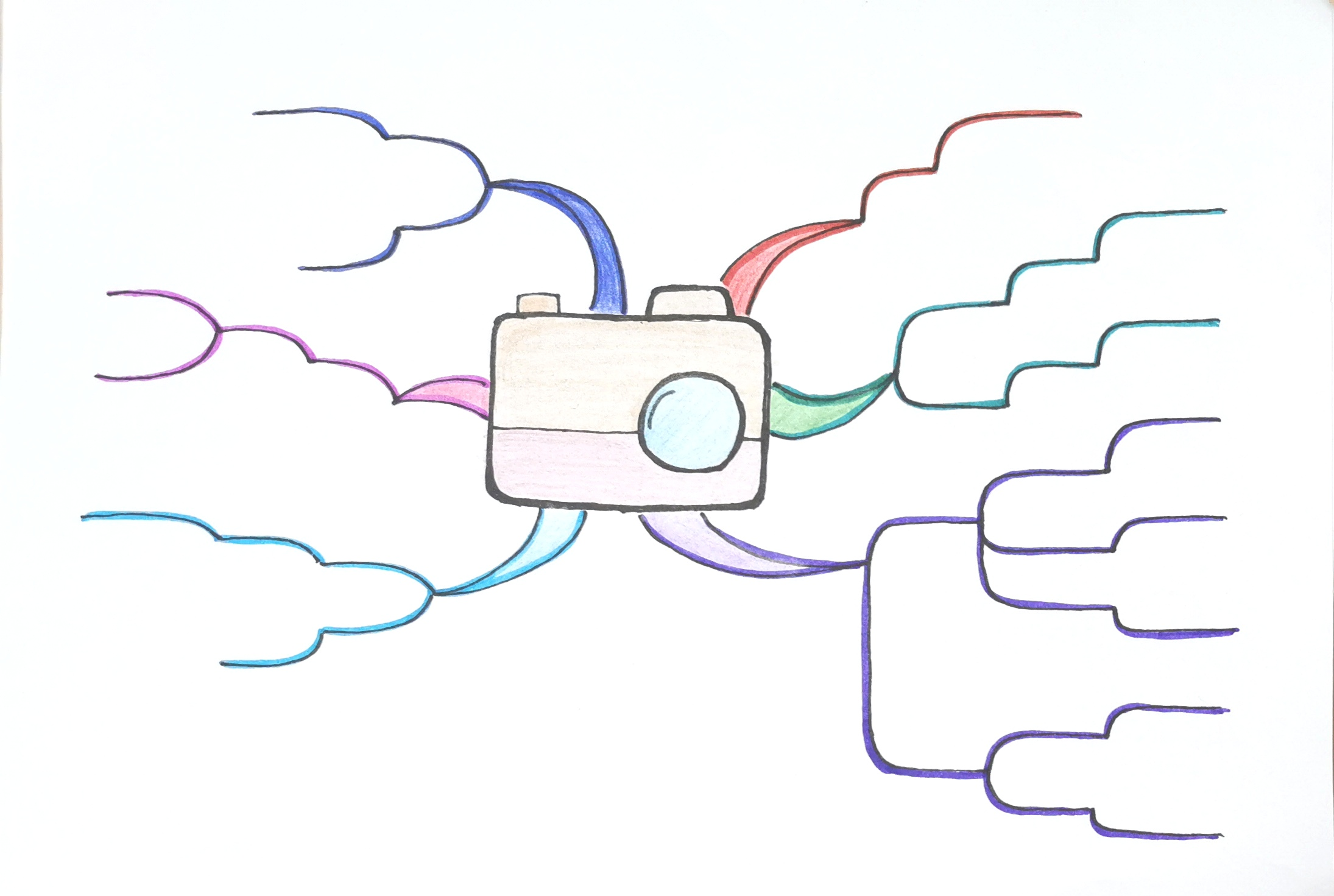 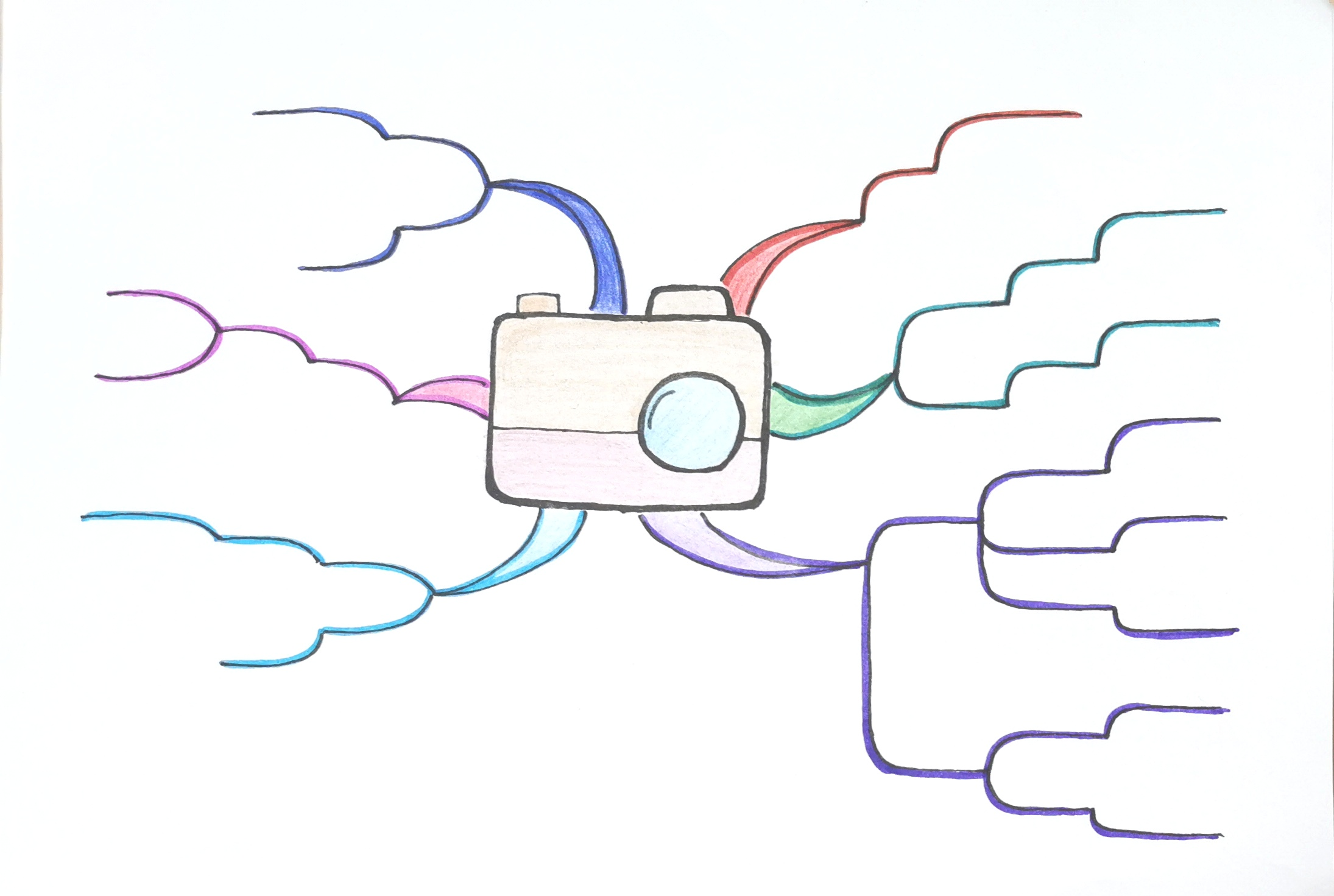 How was... ?
Mike’s
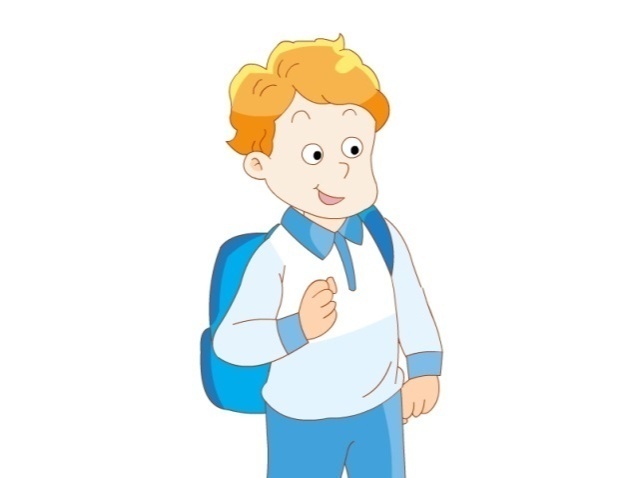 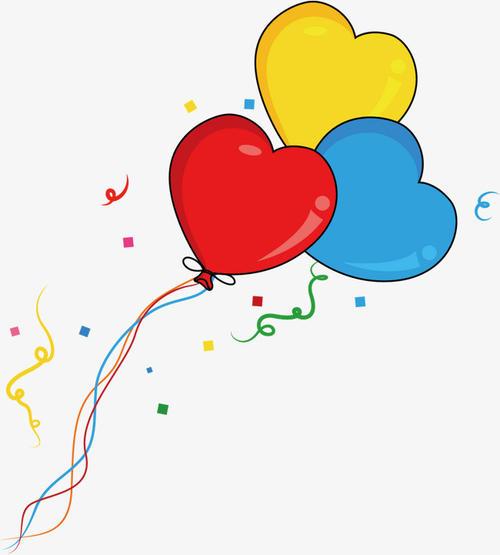 Did ...?
What was  the holiday?
What was...?
How was the holiday?
Why did...?
Where...go?
Where did Liu Tao / Mike go?
What did Liu Tao / Mike do?
What...do?
How was... ?
Why did Mike call Liu Tao?
Did Liu Tao / Mike eat the fish?
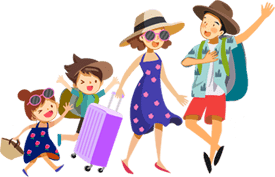 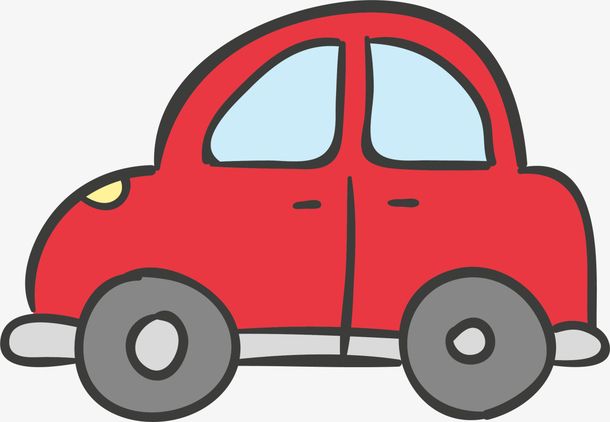 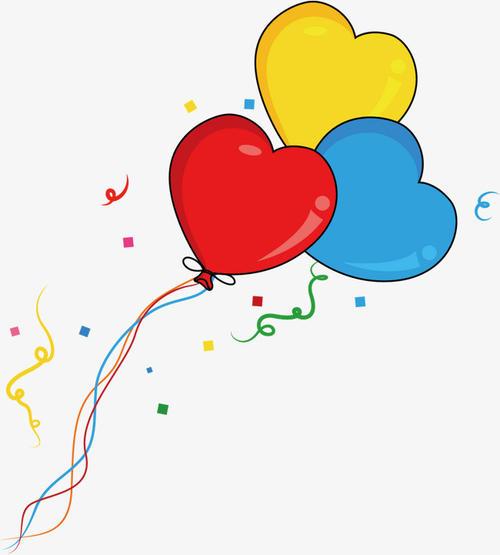 找一找句子结构的规则
be
+ noun phrase(名词词组)
What    was     the holiday ?
simple past tense 一般过去时
do, does, can, could, may...
were
was
be
How      was    the holiday ?
simple present tense 一般现在时
am
are
is
be
Where  did    Liu Tao/Mike   go  ?
do
            original form
      (动词原形)
did ...
What    did    Liu Tao/Mike   do  ?
Why     did    Mike               call   Liu Tao ?
Did   Liu Tao/Mike   eat   the fish ?
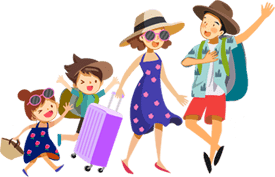 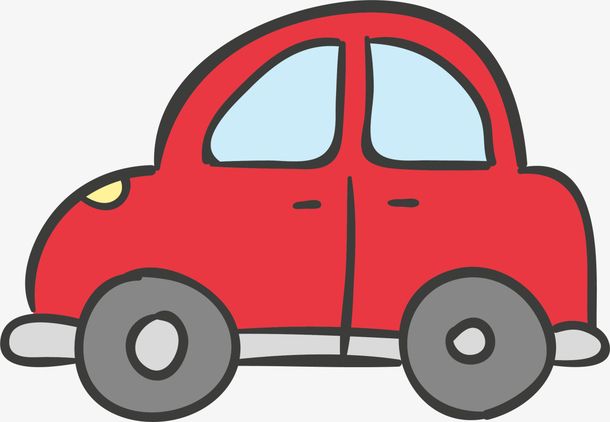 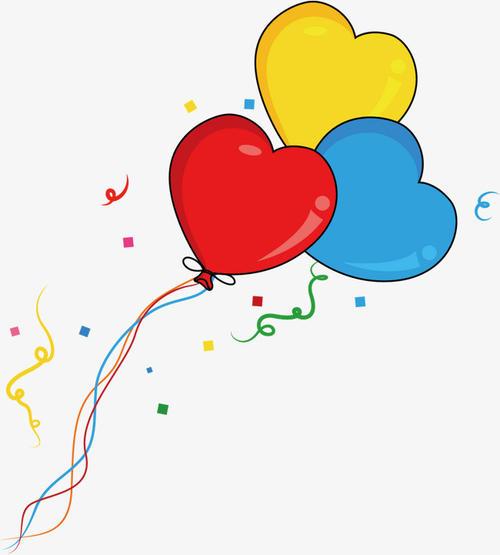 Was	...  		?
            	Were	...	?
	     	Am	...		?
		Is 	...		?
		Are	...		?
		Did	...		?
		Do	...		?
		Does	...	?
		Can	...		?
		Could	...	?
		...
the wh-questions
What     was   the holiday ?
（特殊疑问句）
interrogative adverbs
what
 where
 why
 how
(疑问副词)
How      was   the holiday ?
when
who
Where   did     Liu Tao/ Mike   go?
whose
...
What     did     Liu Tao/ Mike   do?
rising intonation 升调
Why      did     Mike                 call      Liu Tao?
Did    Liu Tao/ Mike   eat      the fish ?
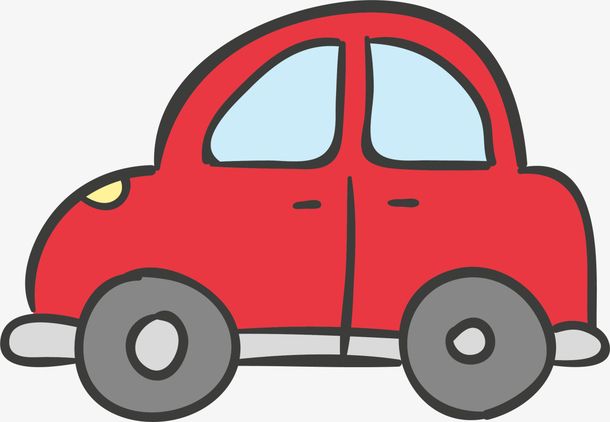 the yes-no questions （一般疑问句）
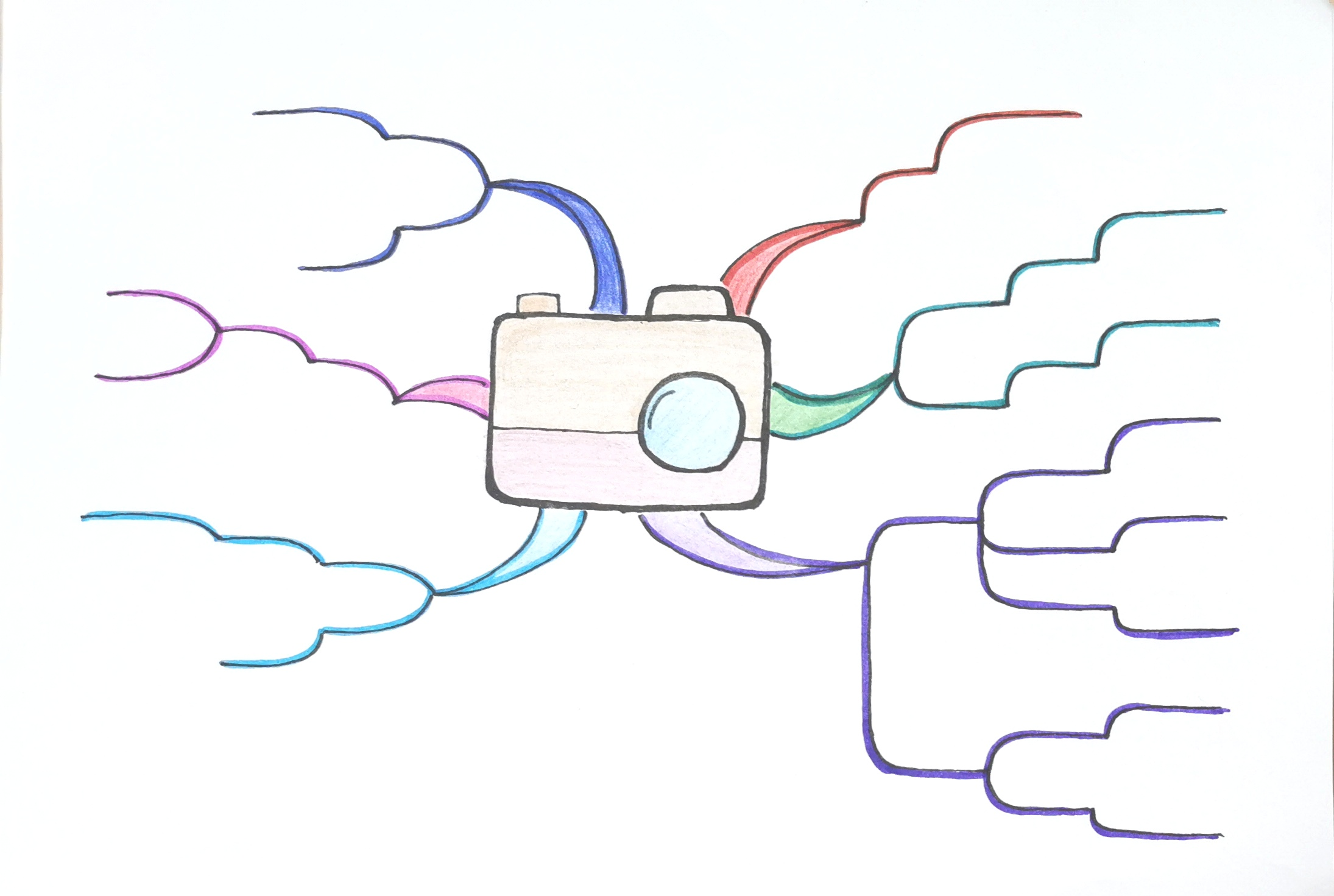 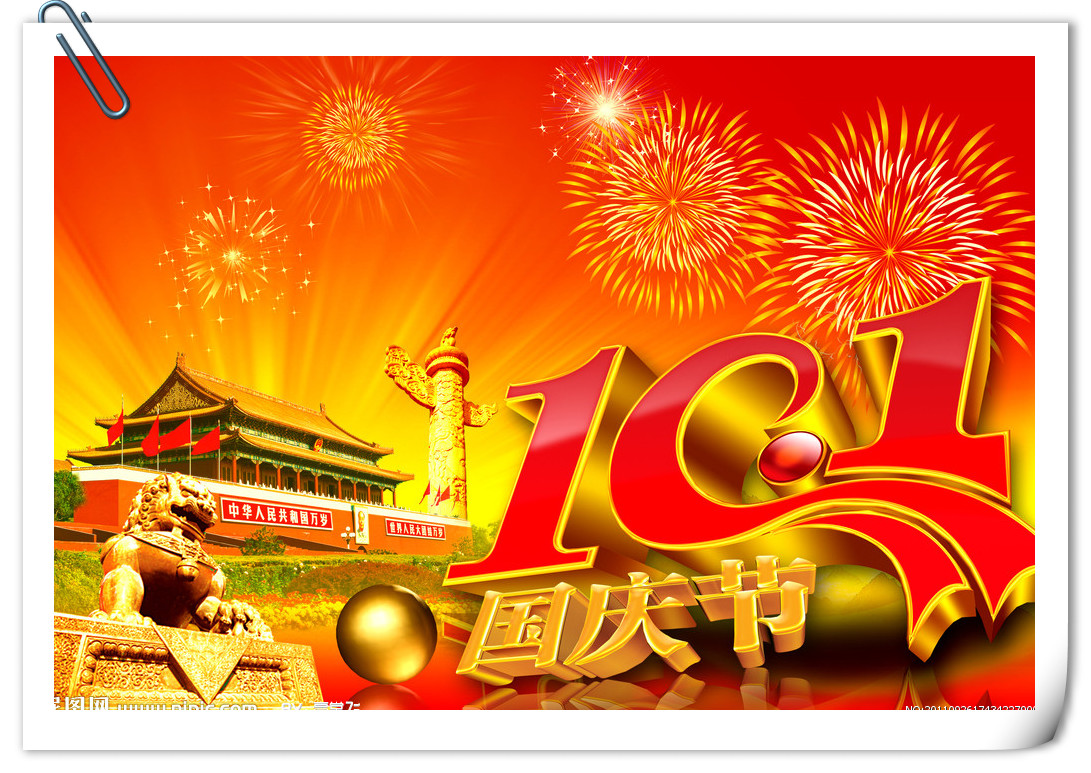 ×
didn’t eat
didn’t
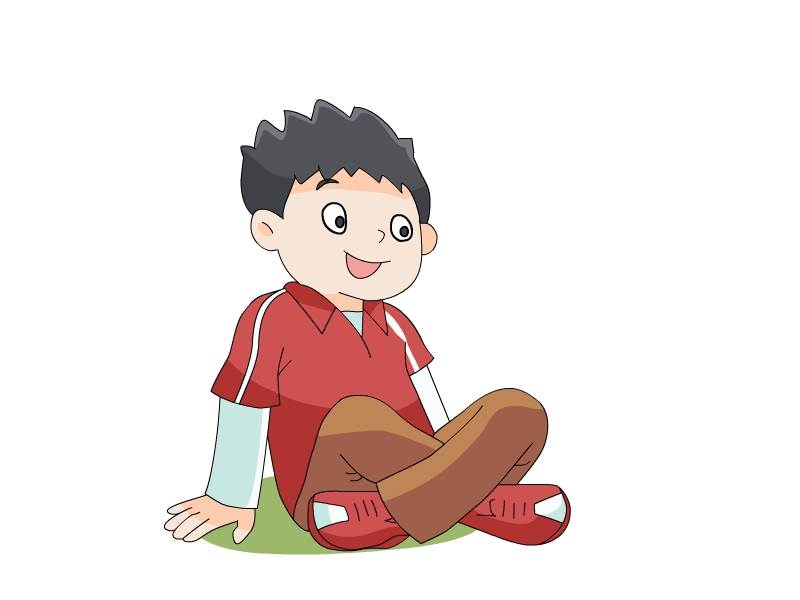 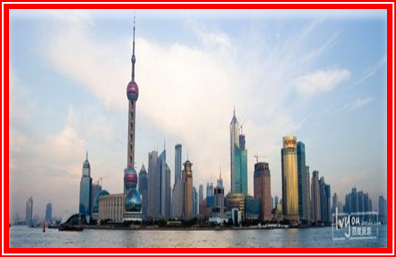 was
was
Did ...?
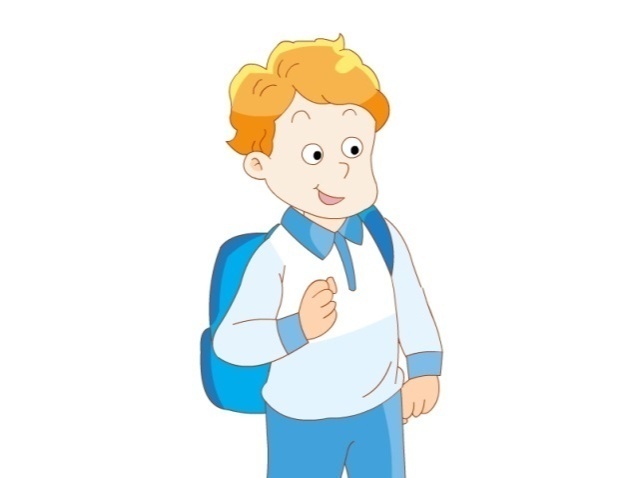 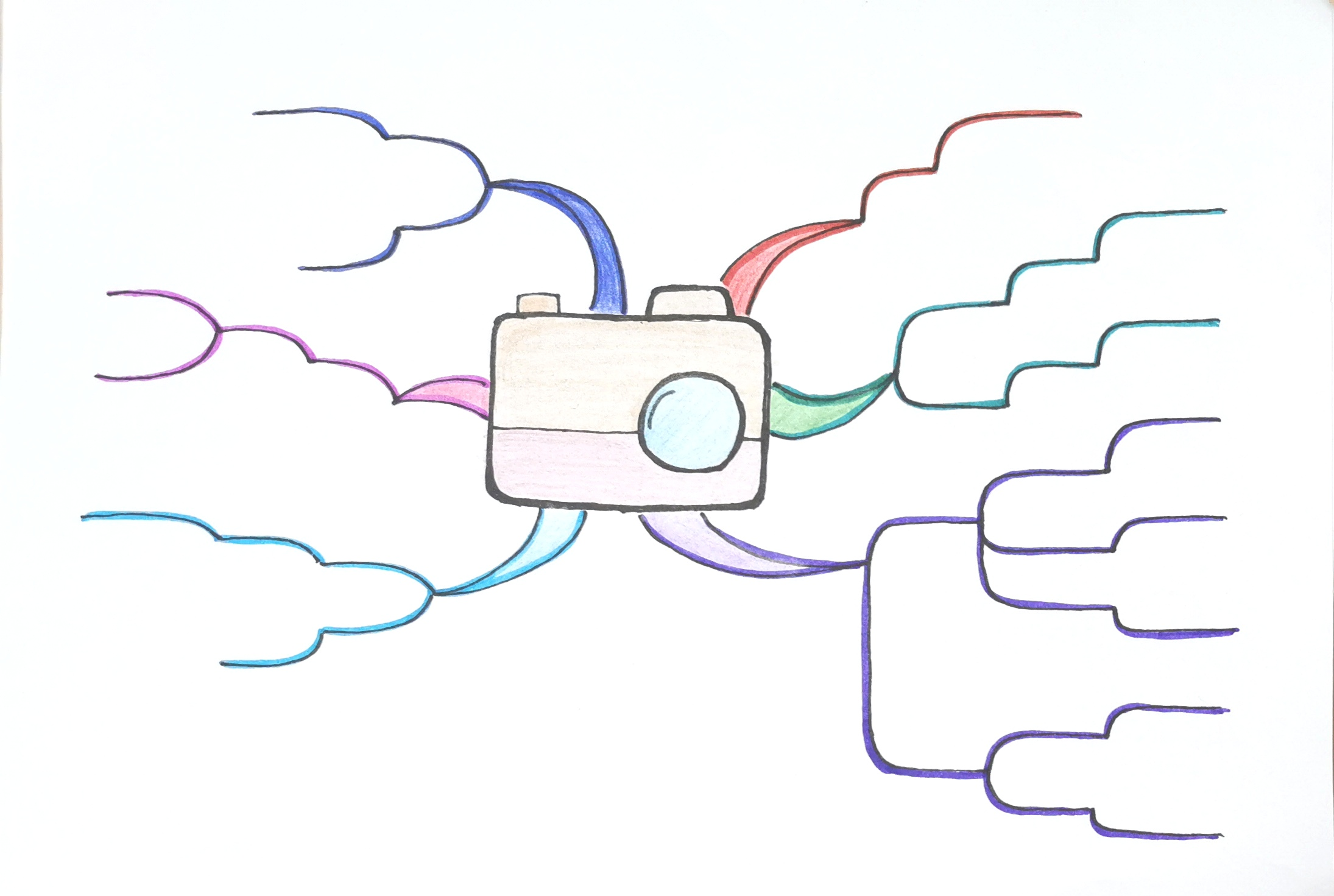 What was...?
√
ate
went
ate
went
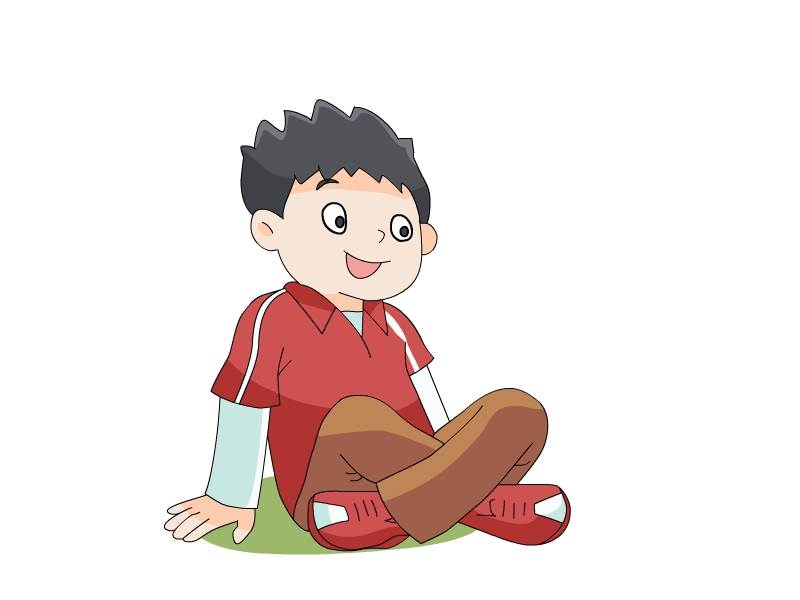 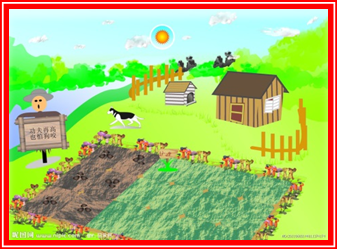 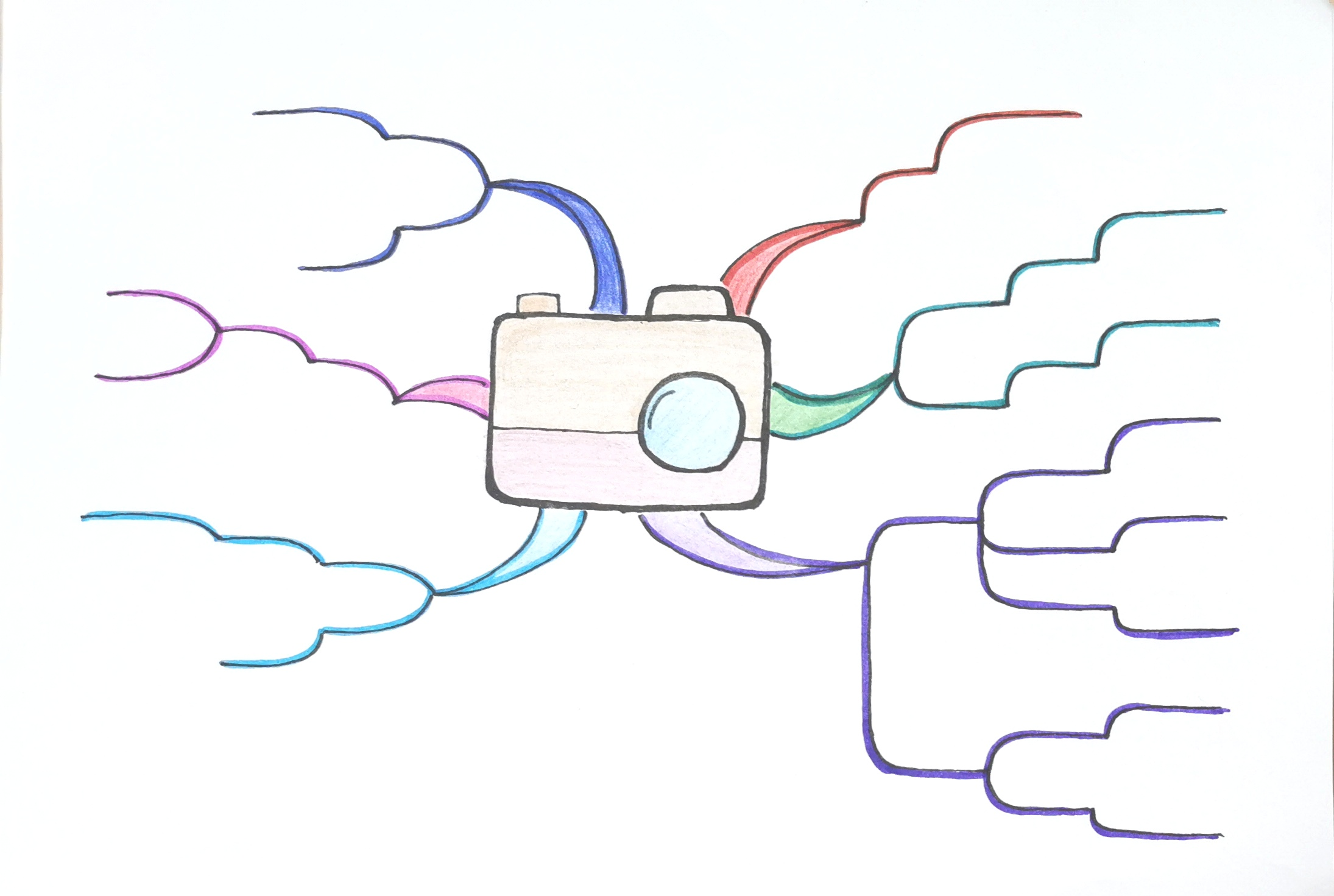 caught
caught
called
called
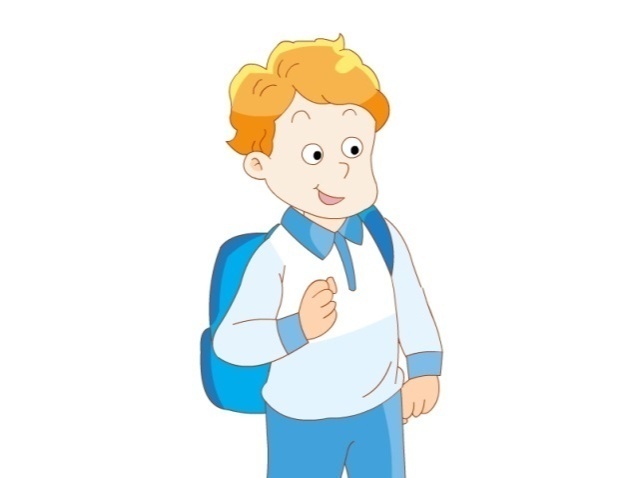 Unit3
went
went
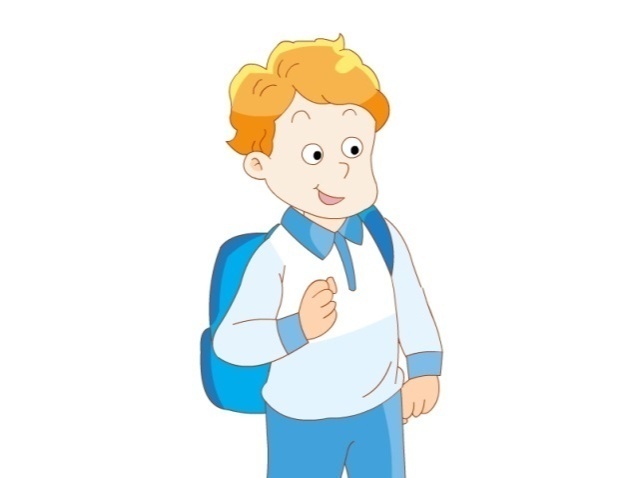 wanted
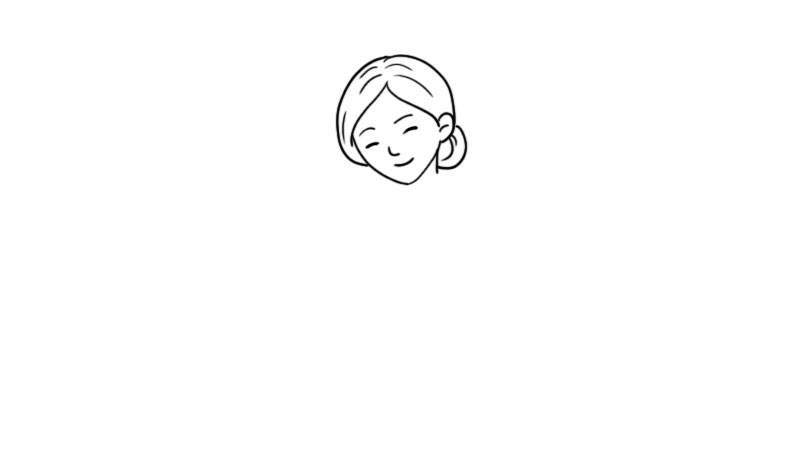 wanted
Why did...?
Where...go?
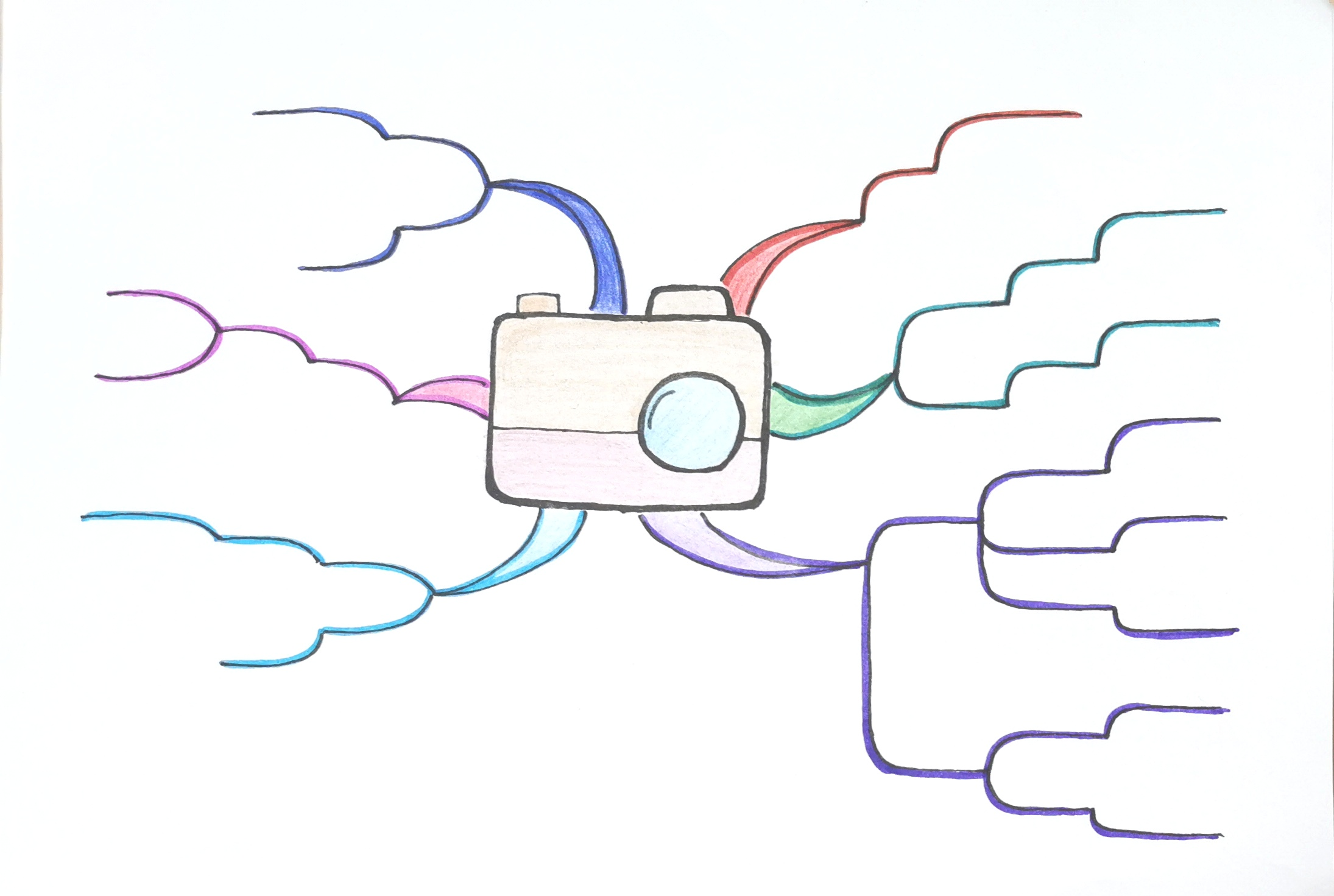 Holiday
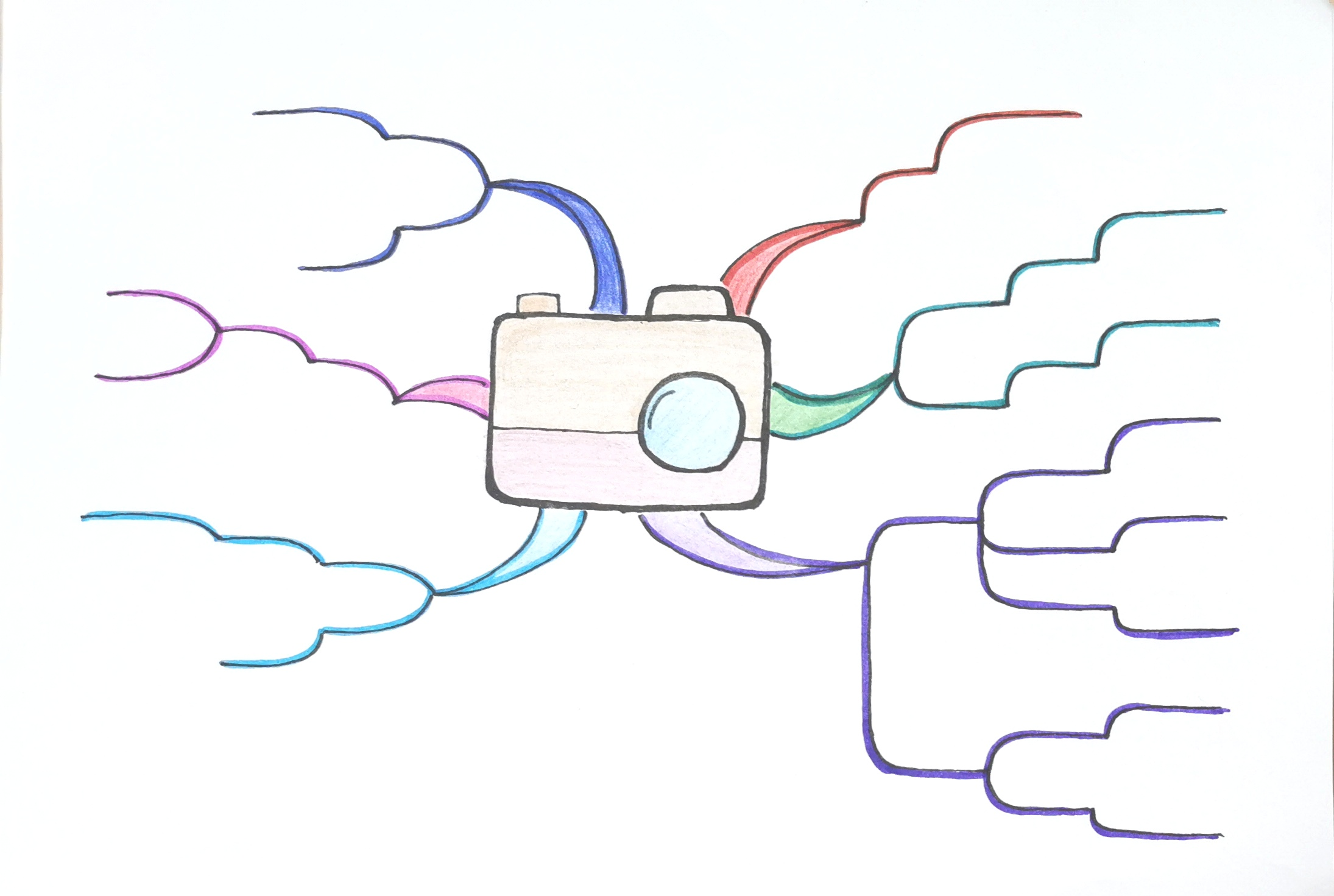 fun
visited
visited
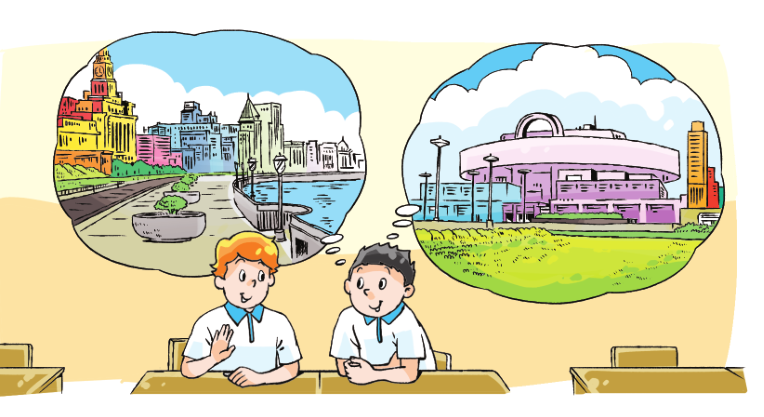 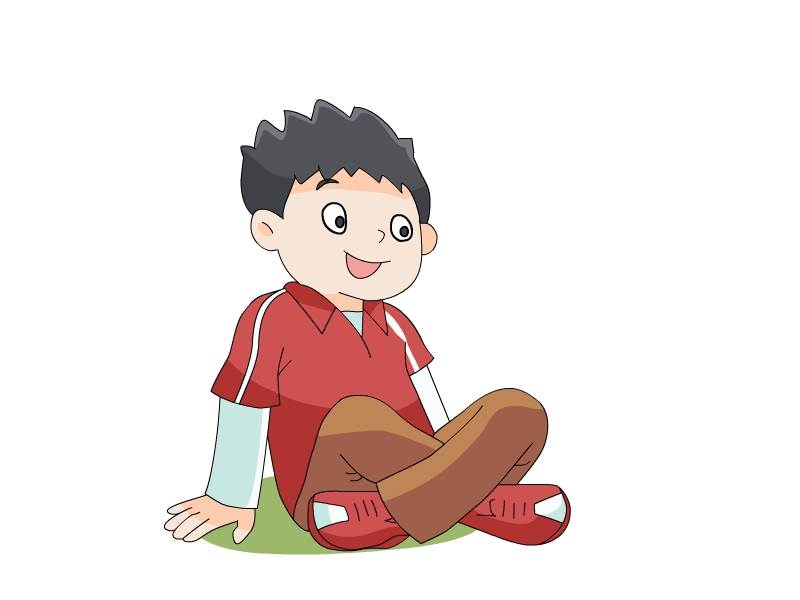 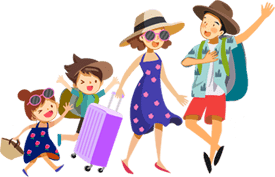 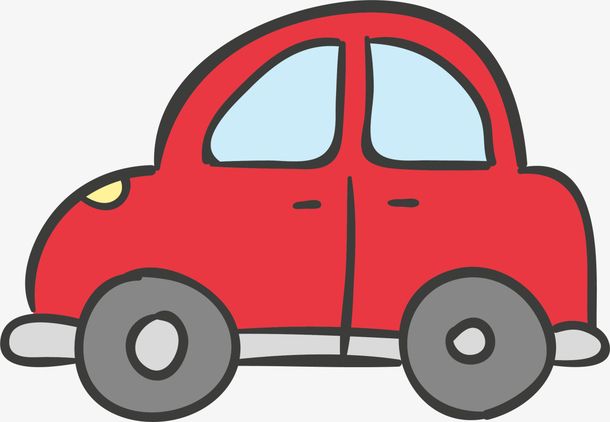 interesting
fun
went
What...do?
went
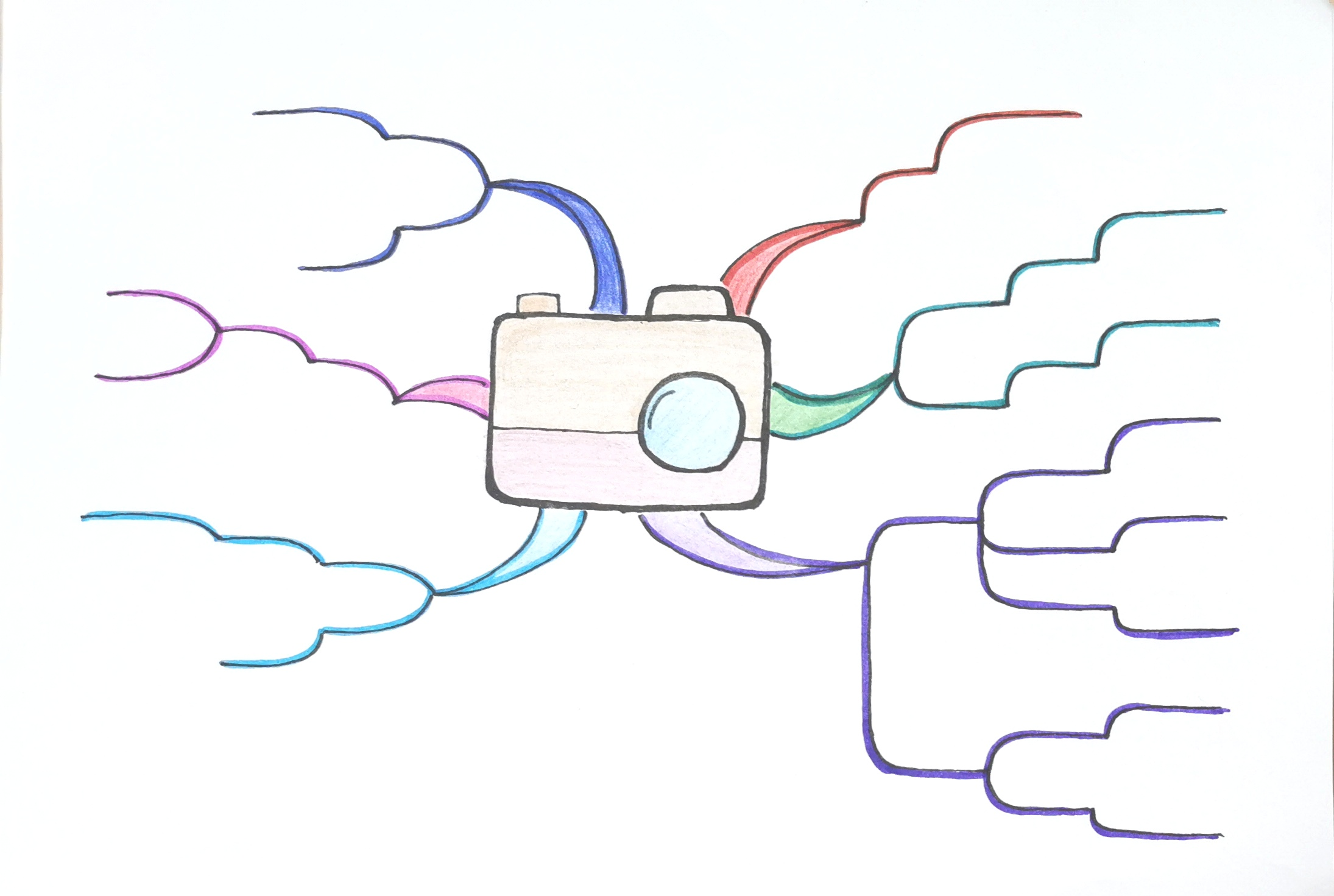 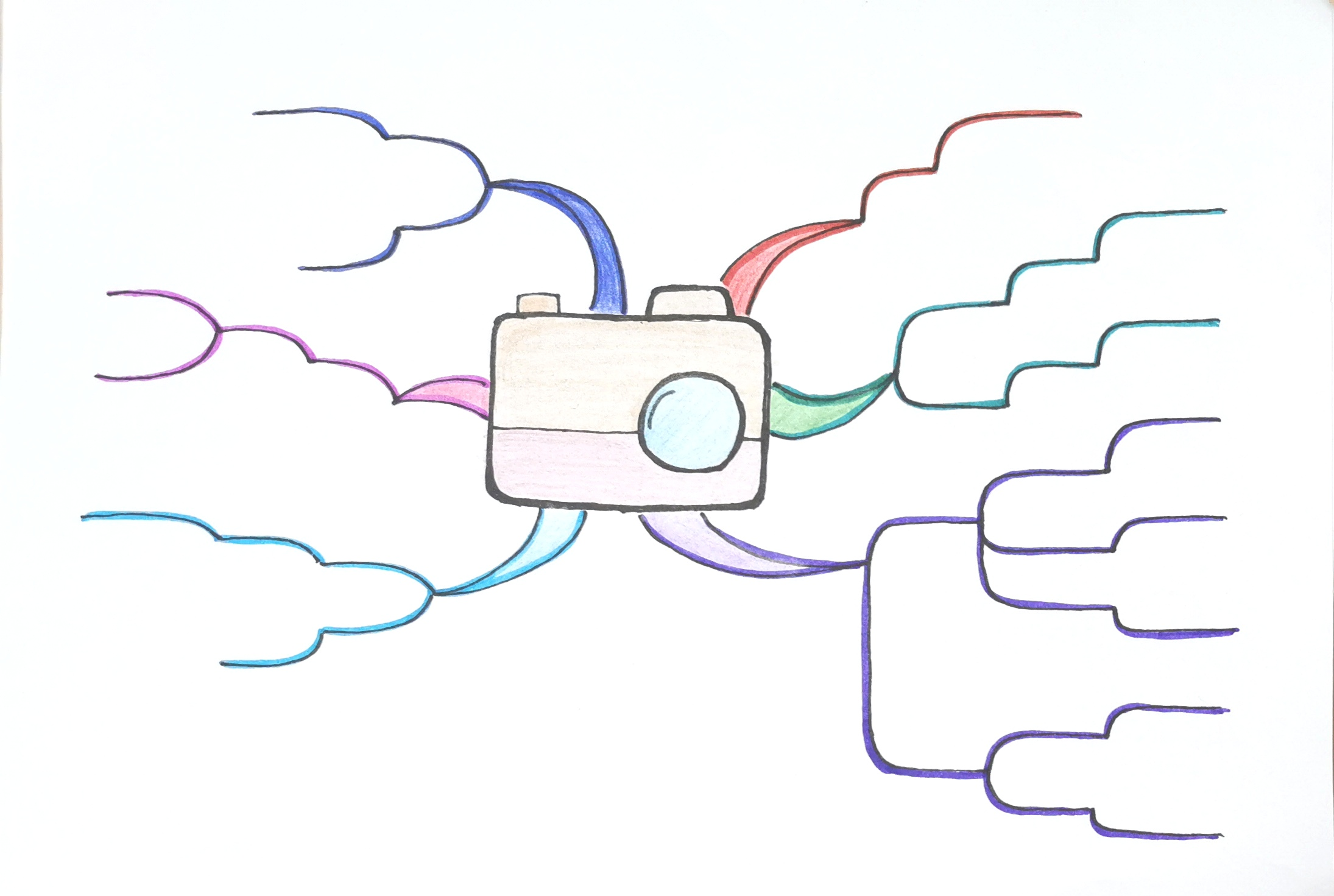 How was... ?
Liu Tao’s
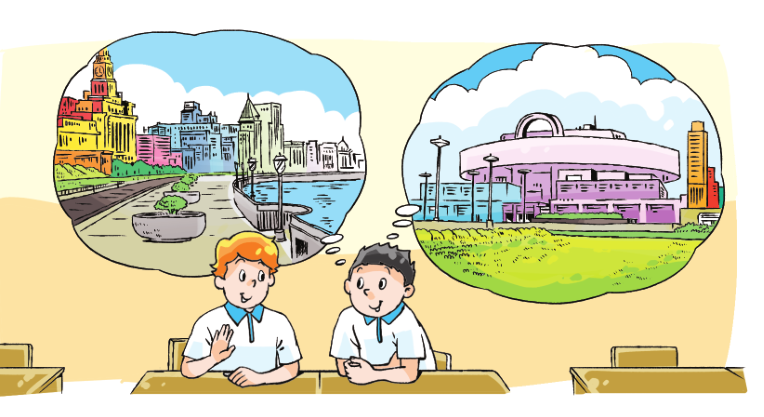 visited
visited
Mike’s
fun
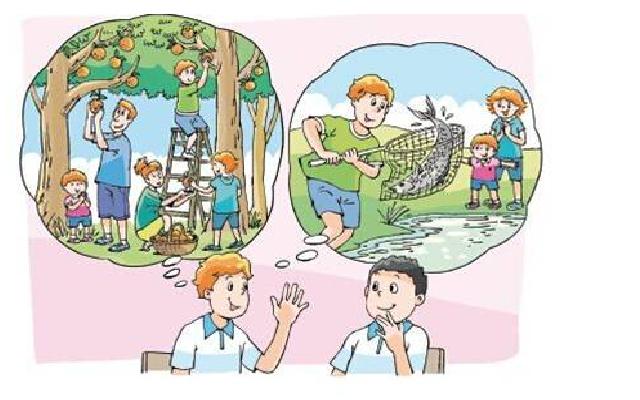 picked
picked
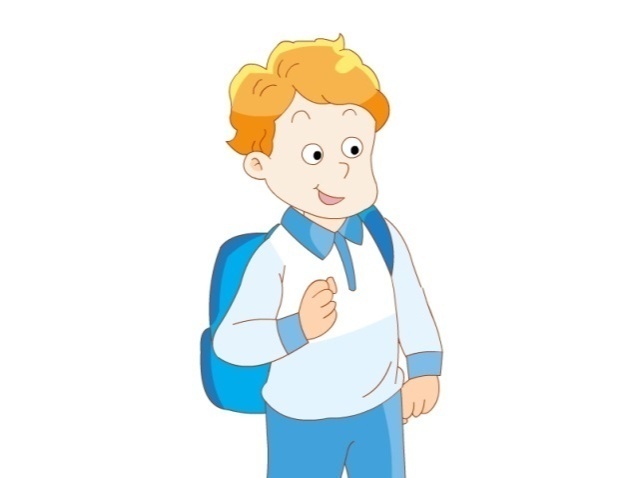 went
went
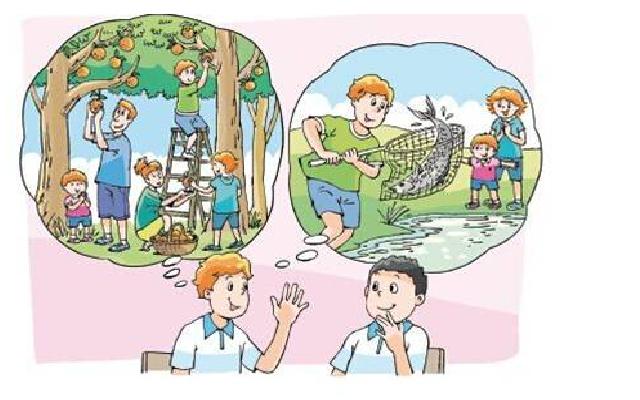 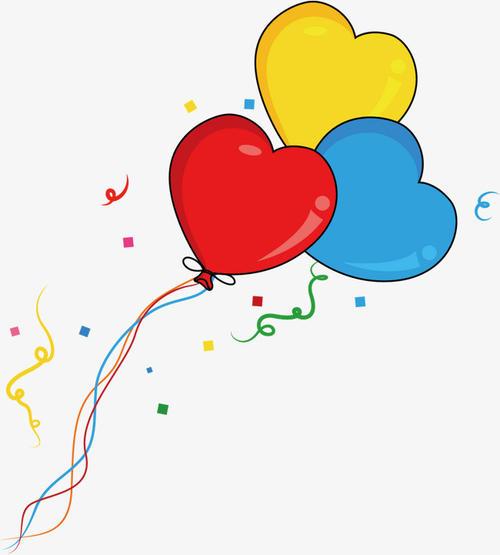 Fill in the blanks (根据课文内容及提示帮助Mike完成日记)
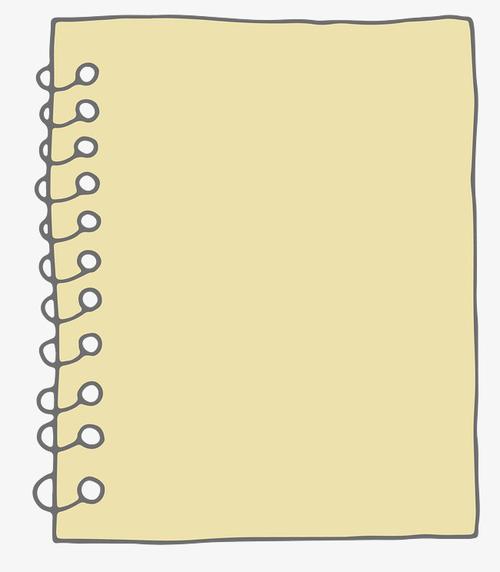 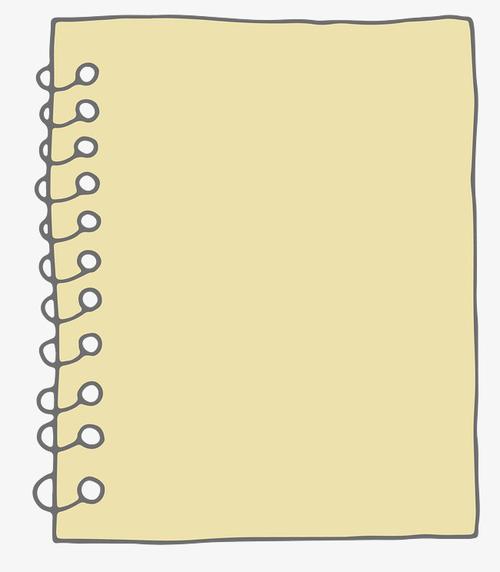 Tuesday  9th October
were
Our holidays _____ both fun.
I ______ (write) a rhyme about my holiday.

Hey! Please pick an orange for me.

I want an orange from the tree.

Hey! Please catch a fish for me.

I want a fish from the sea.

What a wonderful holiday!
wrote
talked
Today, I ______(talk) with my 
classmate LiuTao about this 
National Day _______.

I knew why Liu Tao ______
at home. He _____ to Shanghai
and ______ his aunt. He ____
(tell) me that the Bund was very beautiful in the evening. And the Shanghai Museum was worth to visit. He _____(see) many _________ things there.
holiday
wasn’t
went
visited
told
saw
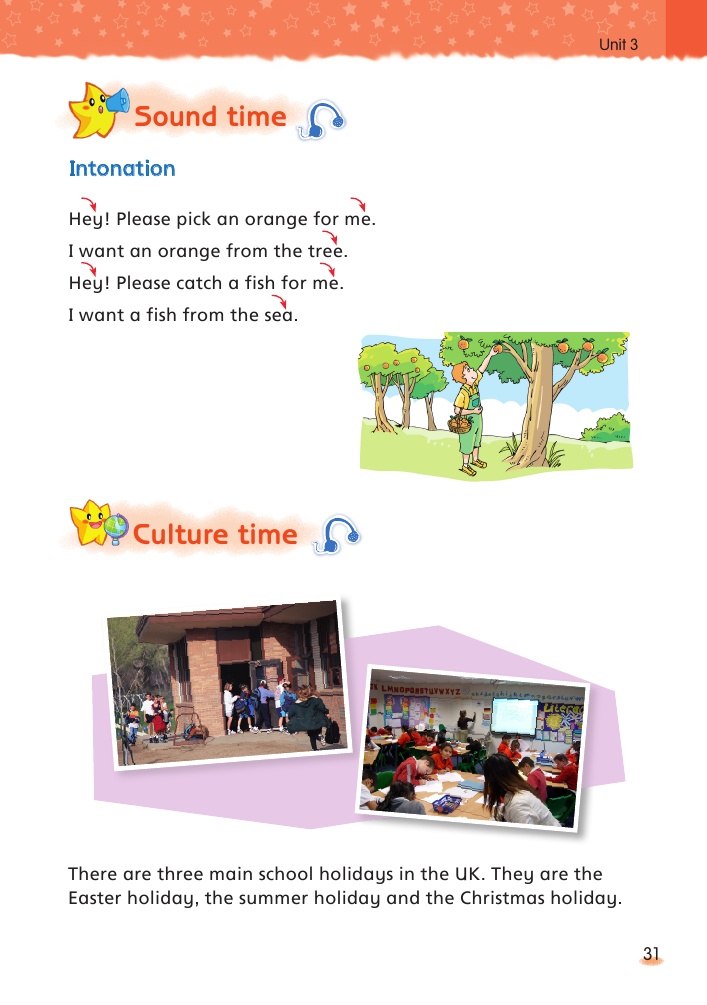 interesting
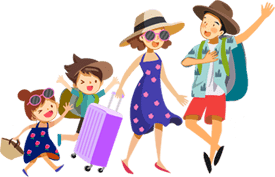 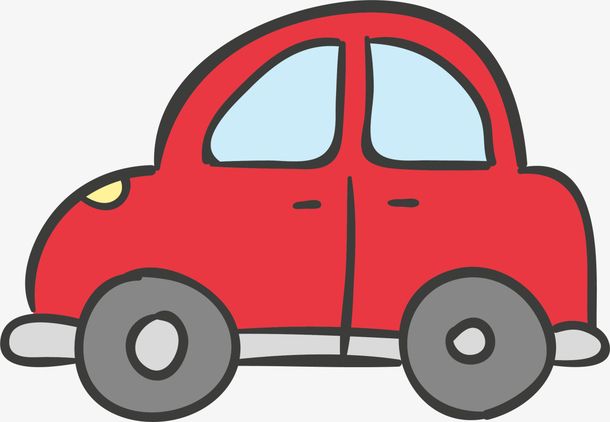 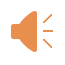 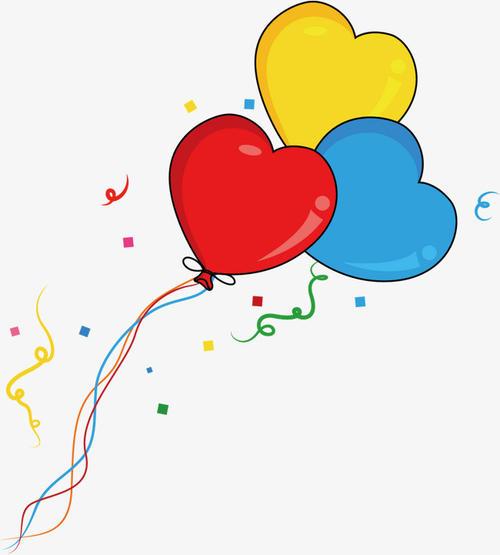 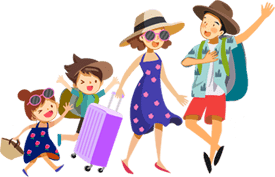 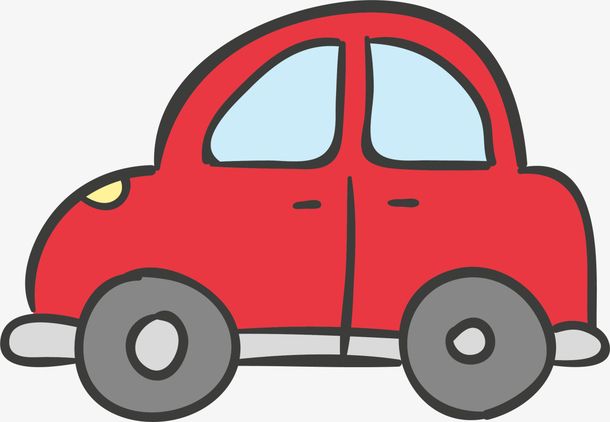 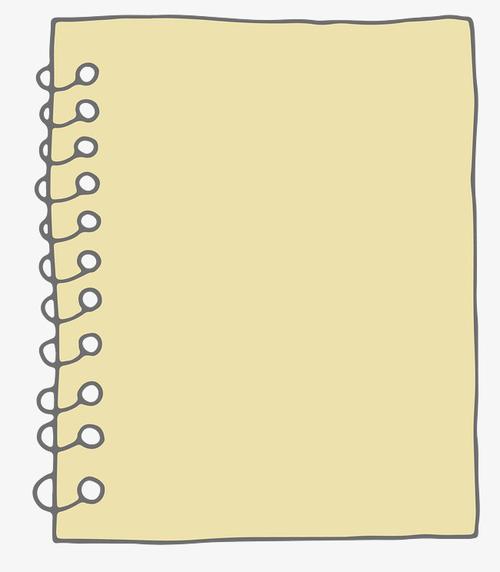 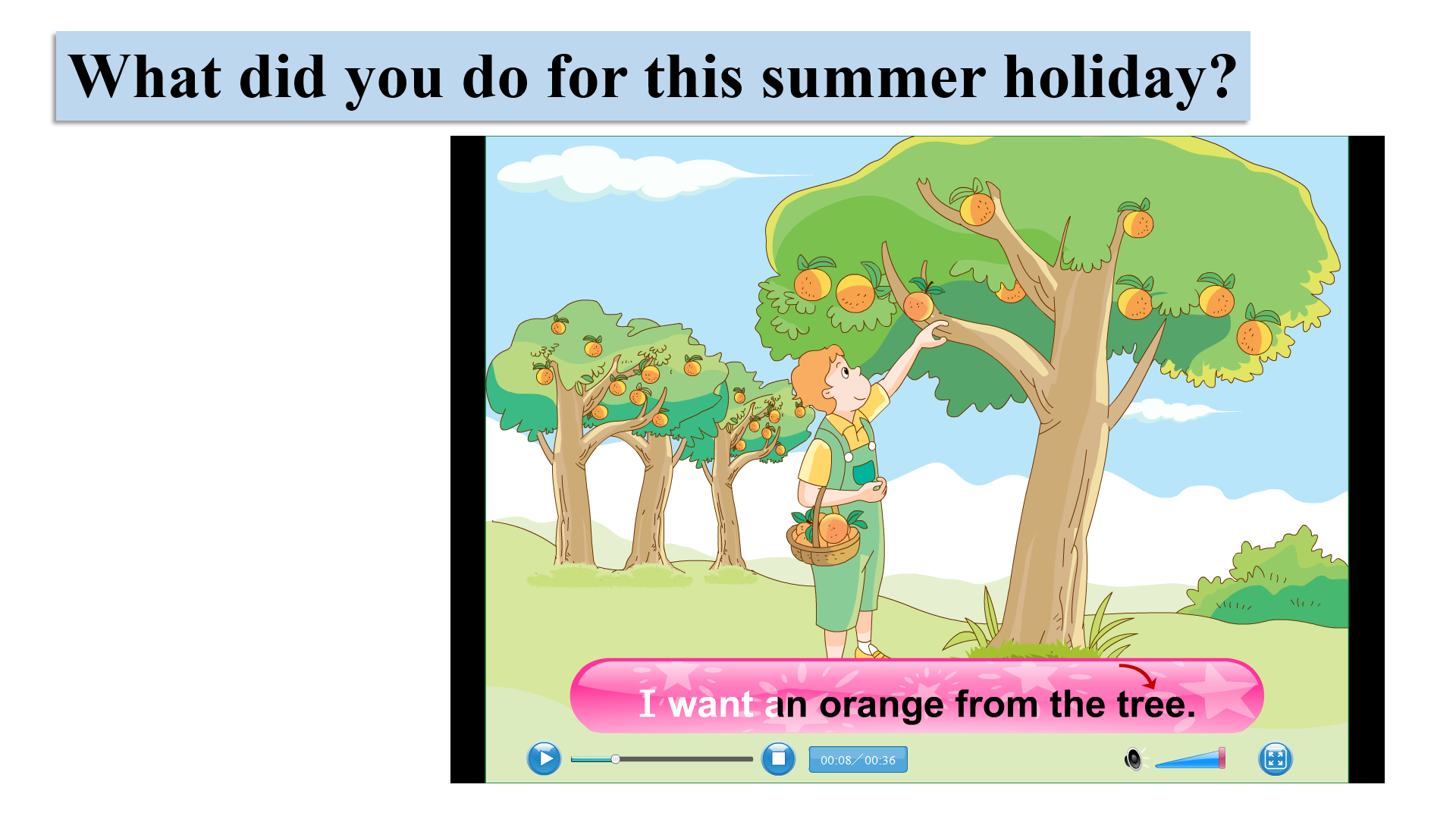 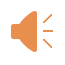 intonation 语调
falling intonation 降调
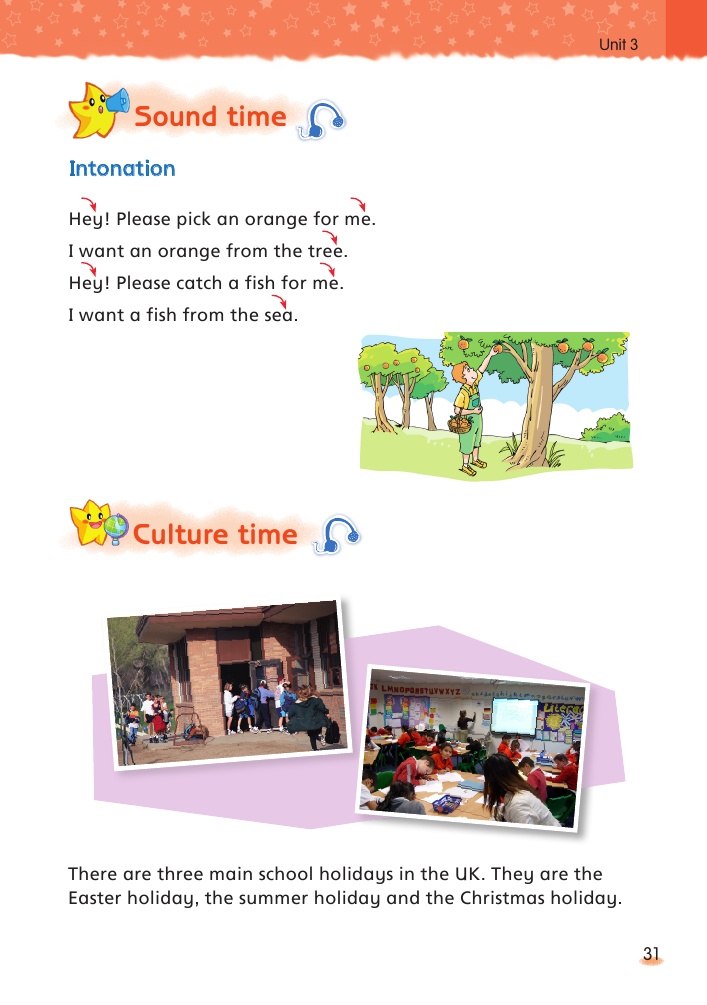 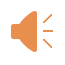 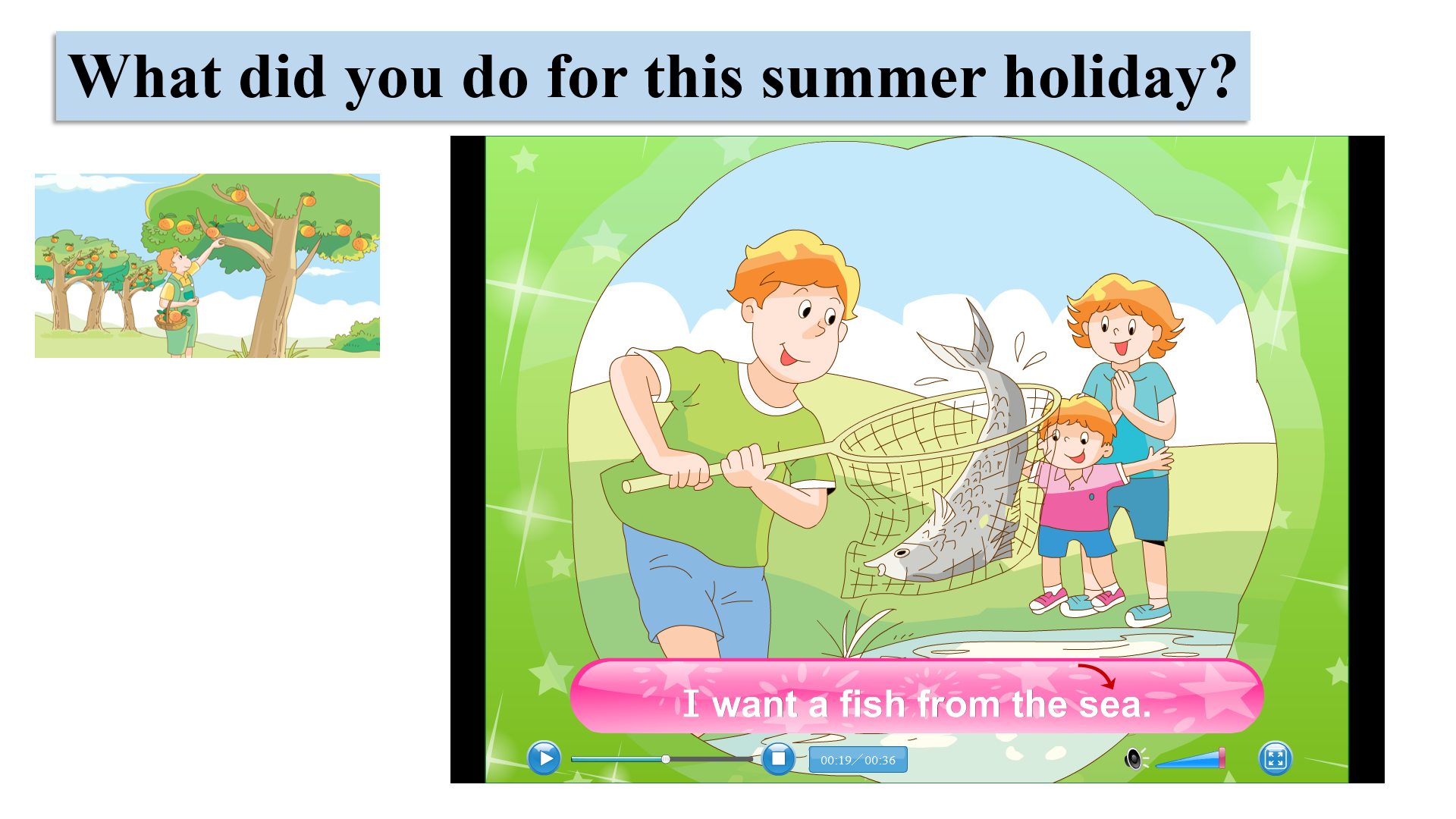 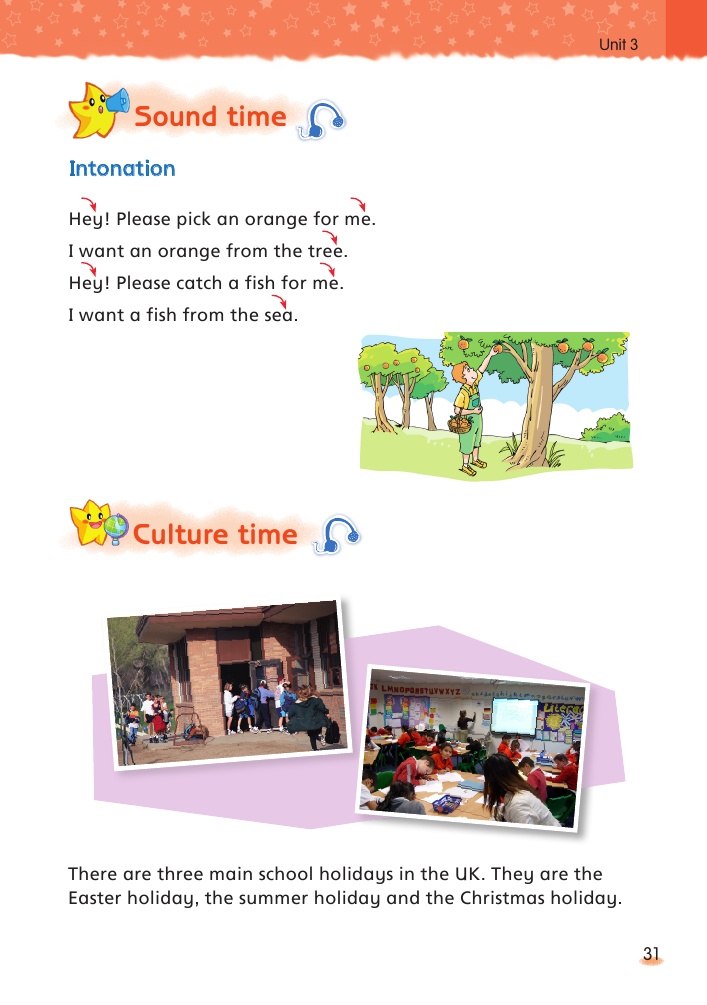 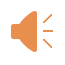 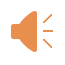 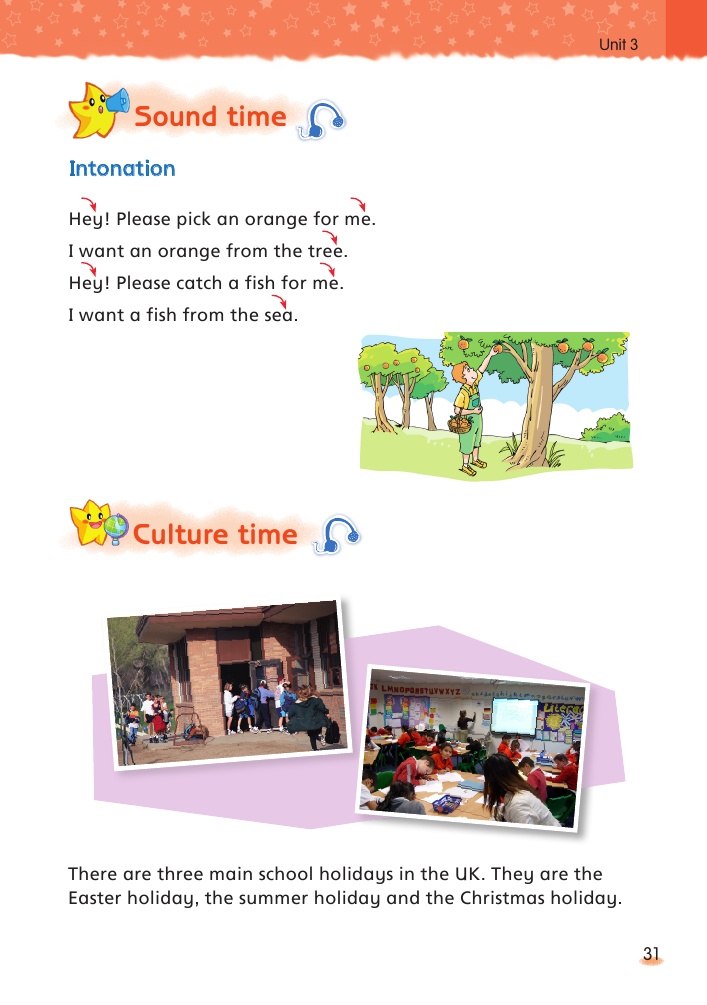 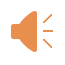 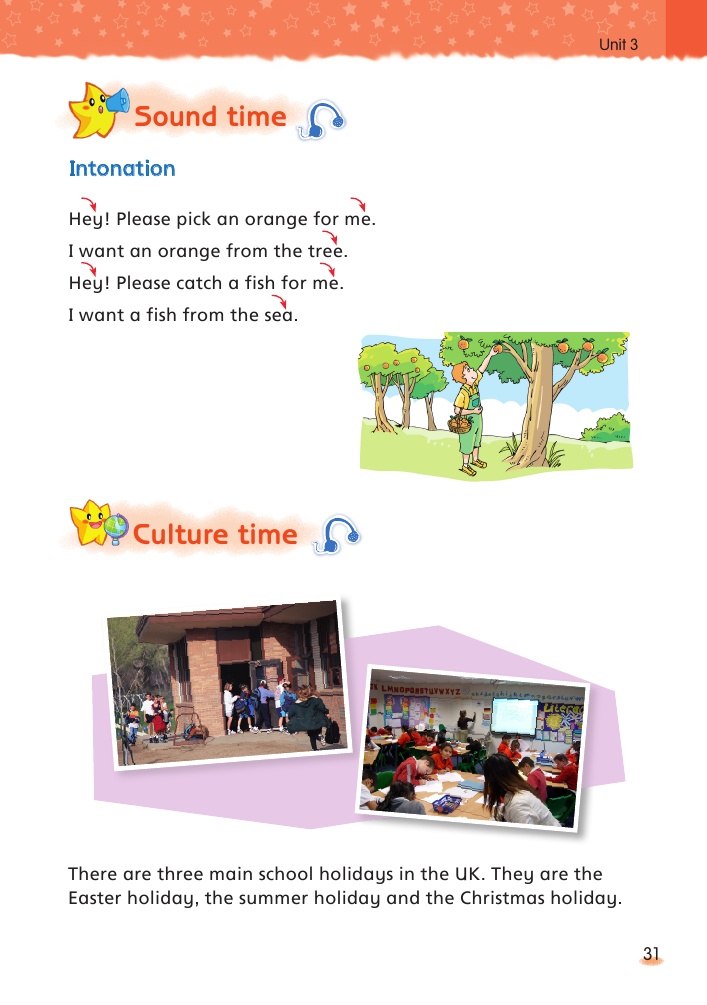 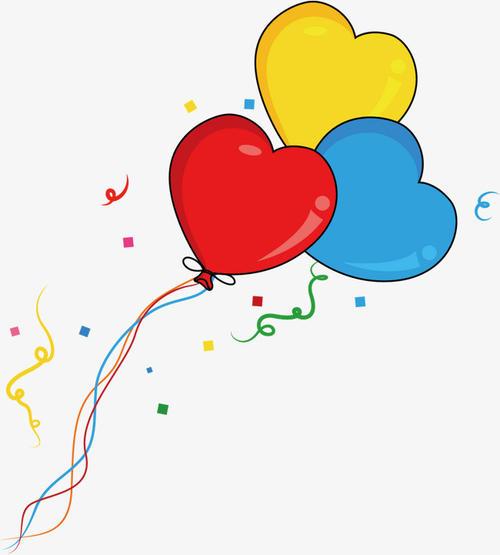 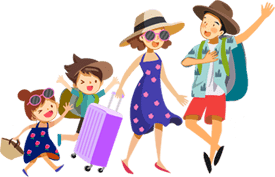 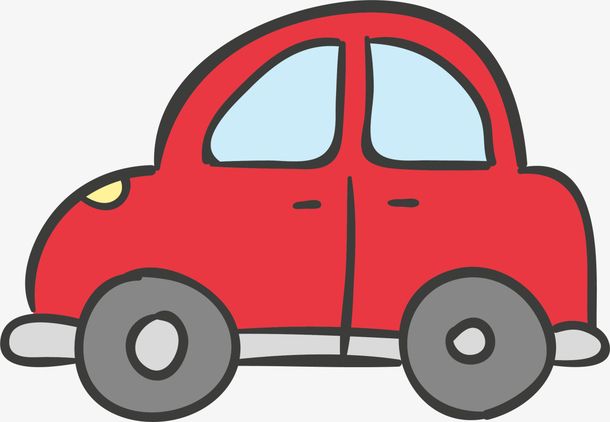 Let’s make it fun.
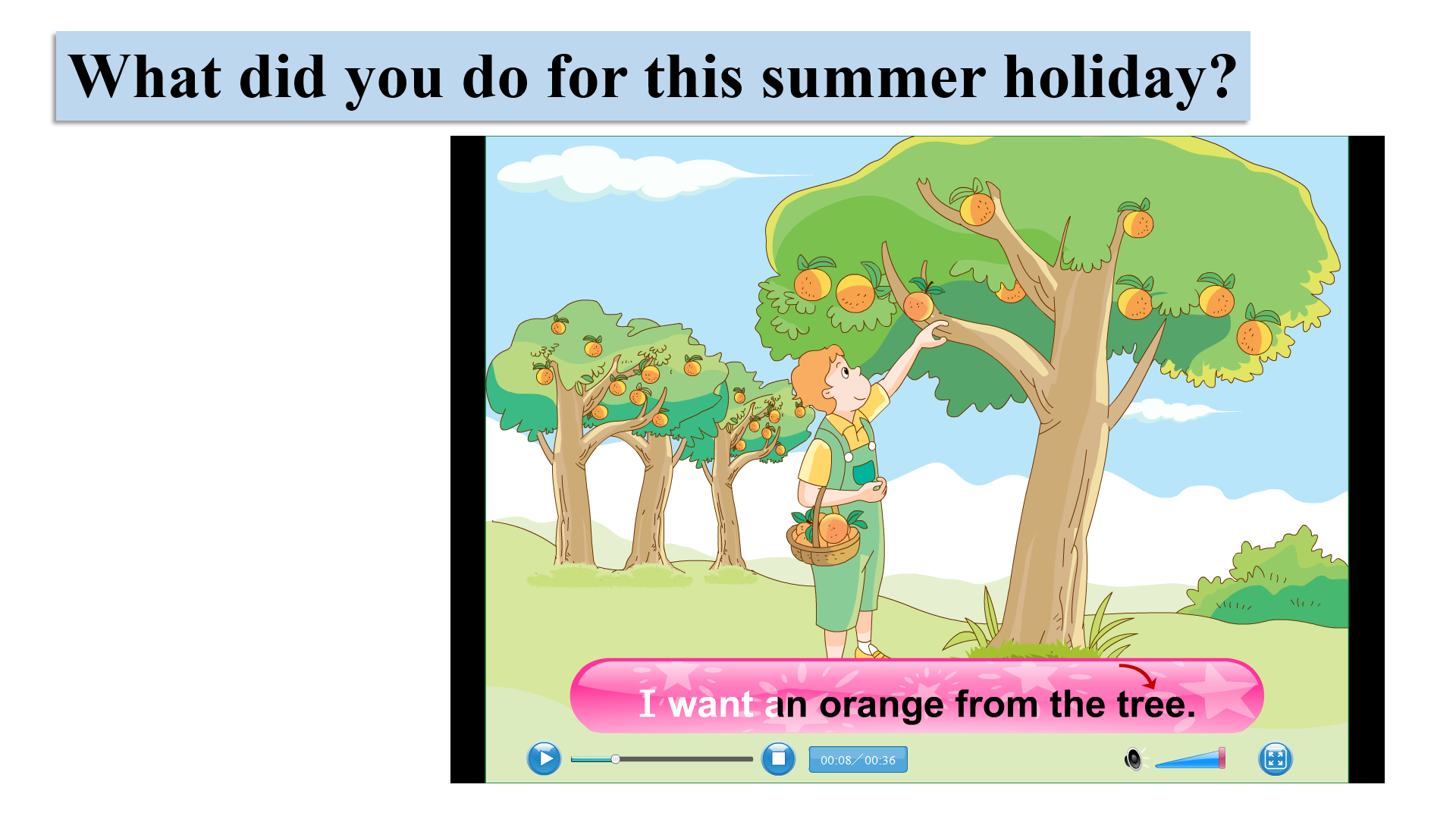 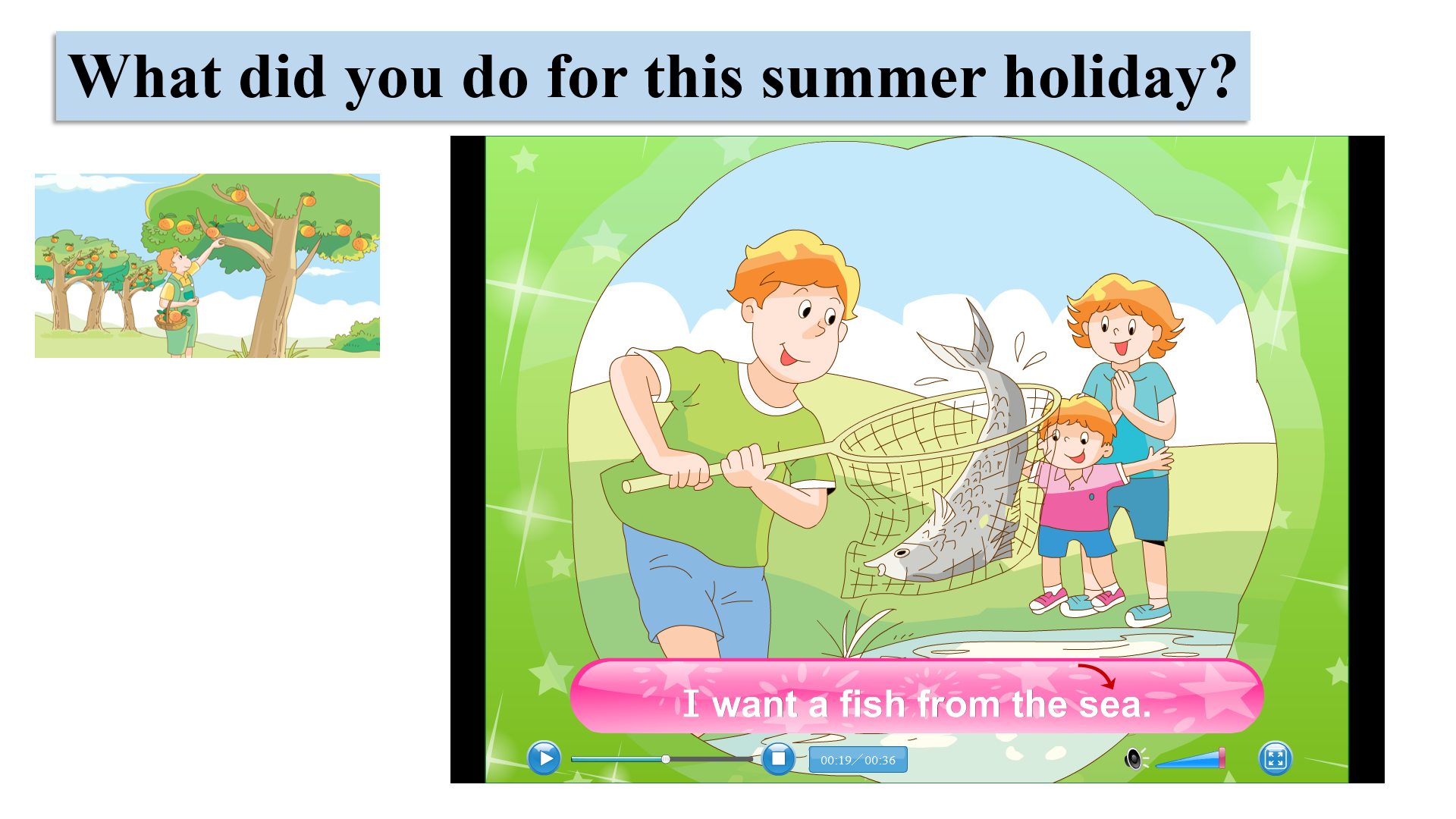 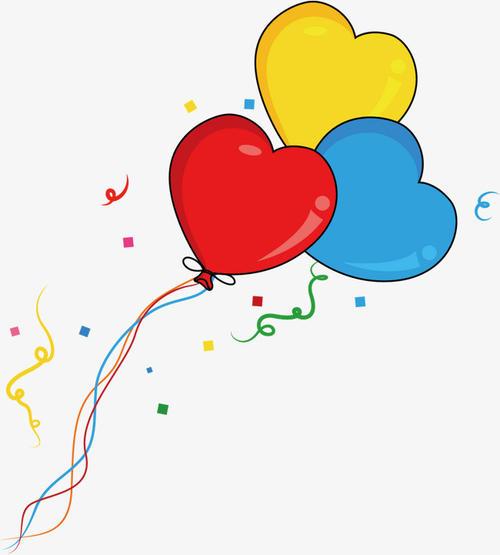 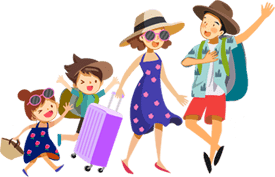 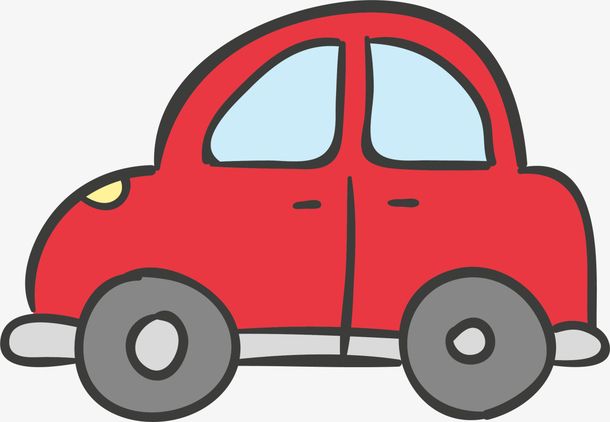 There are a lot of holidays in a school year in China.
在一学年里
There are usually two main school holidays in China.
两个主要的学校假期
the summer holiday
the winter holiday
There are usually two terms in a school year in China.
一学年里两个学期
the autumn term
the spring term
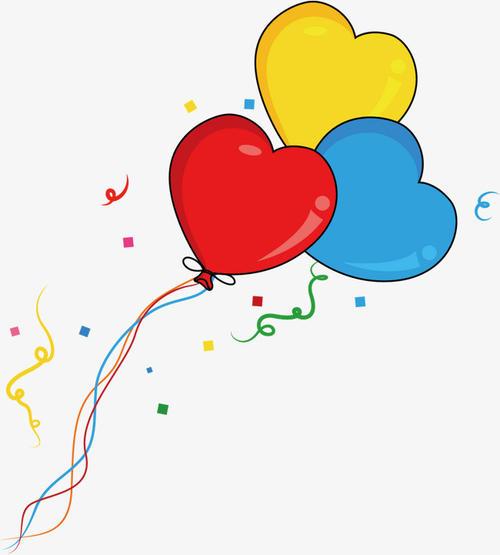 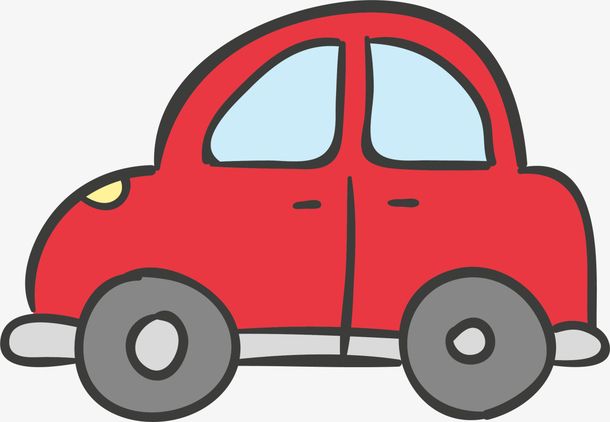 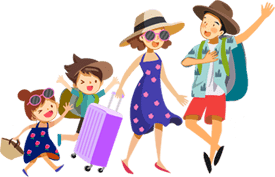 There are three main school holidays in the UK.
How many main school holidays are there in a school year in the UK?
A. The spring term           B. the autumn term          C. the summer term 
 D. the winter term        E.The Halloween holiday      F. the Easter holiday 
 G. the Christmas holiday        H. the summer holiday       I. the winter holiday
How many terms are there in a school year in the UK?
There are usually three terms  in a school year in the UK.
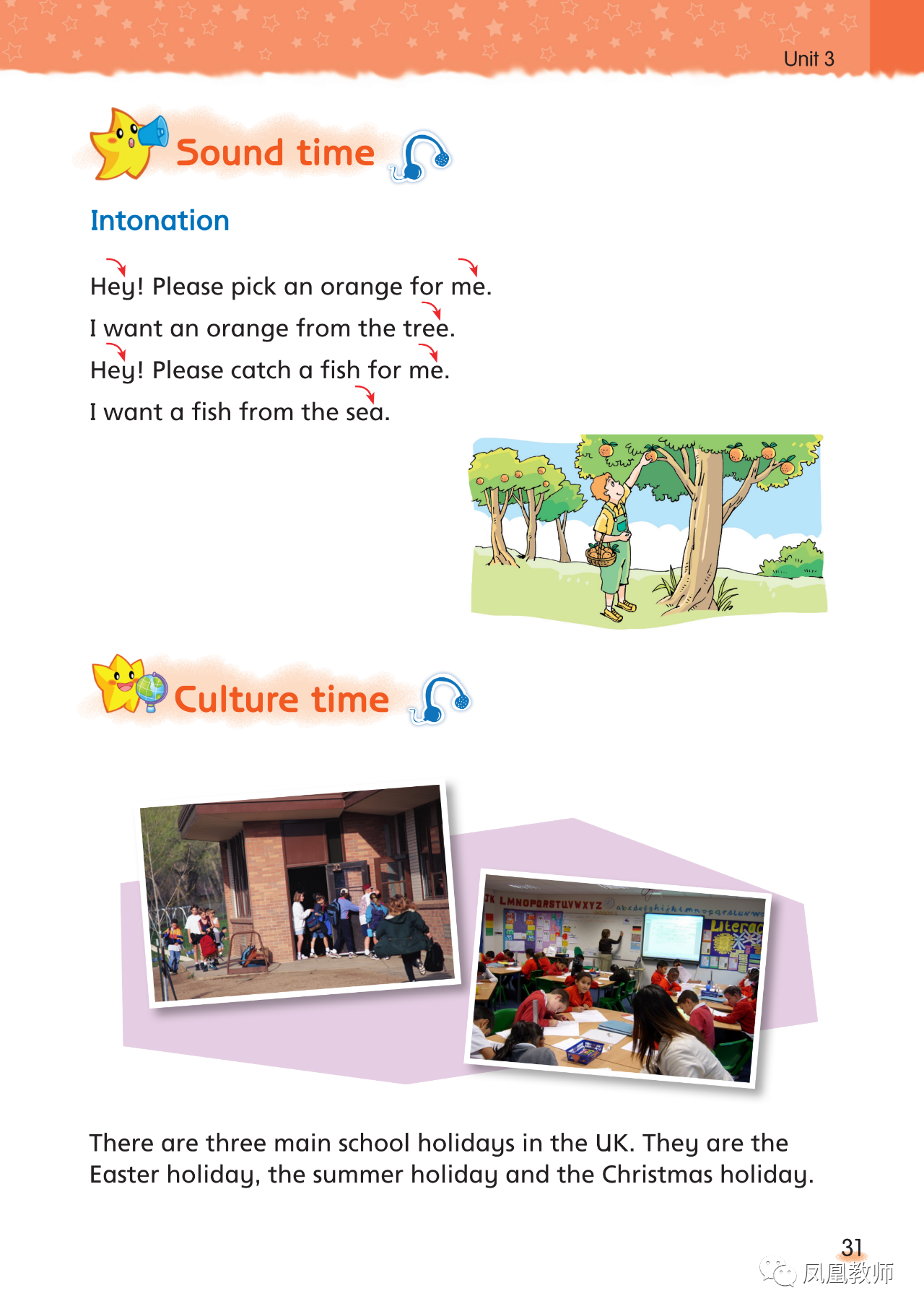 time
3 terms
3 holidays
Sept.~Dec. 3months
B
the autumn term
Dec.~Jan. 3weeks
the Christmas holiday
G
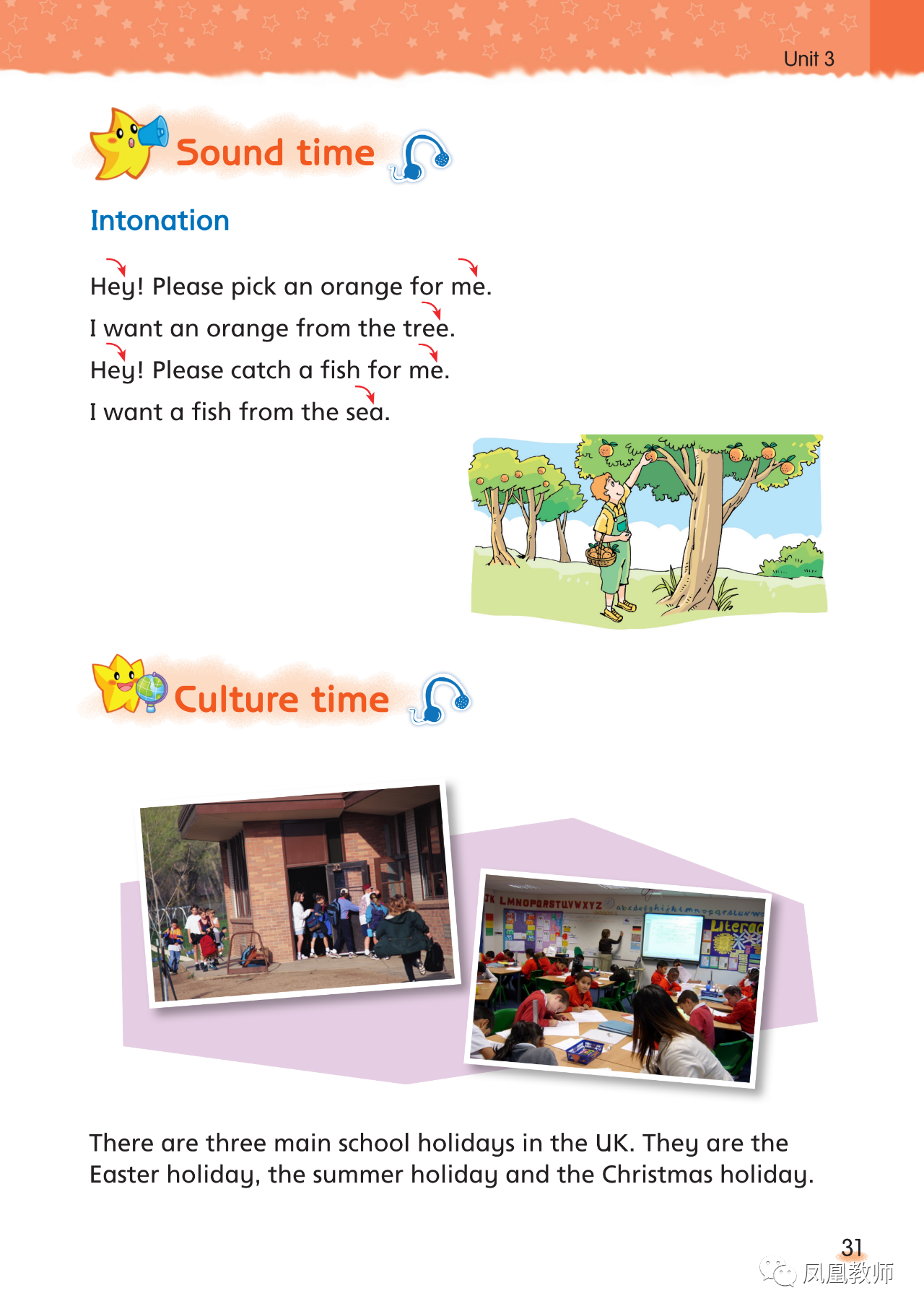 Jan.~Mar. 2months
the spring term
A
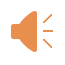 the Easter holiday
Mar.~Apr. 3weeks
F
Apr.~Jul. 3months
the summer term
C
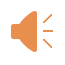 Jul.~Sept. 2months
the summer holiday
H
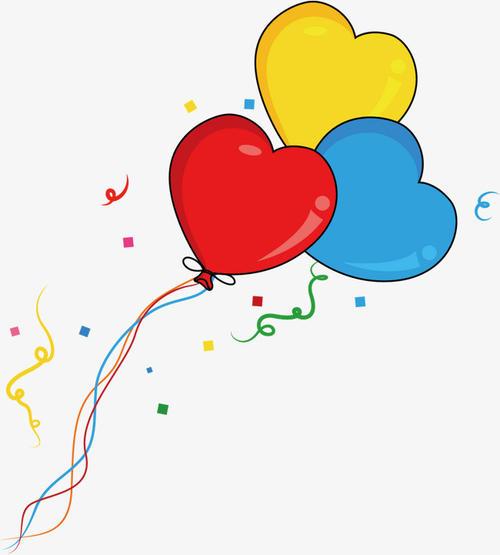 Let’s talk about your travel experiences.
Tips: buy some souvenirs(纪念品), taste(品尝) delicious food, take some photos, visit...
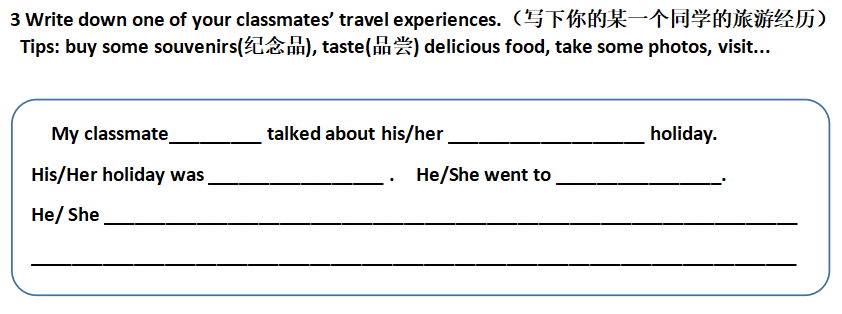 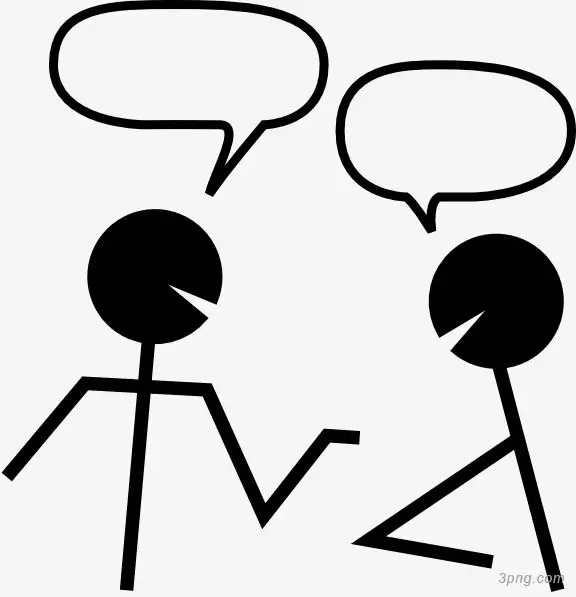 I want to talk about  
this/last_________ holiday.
How
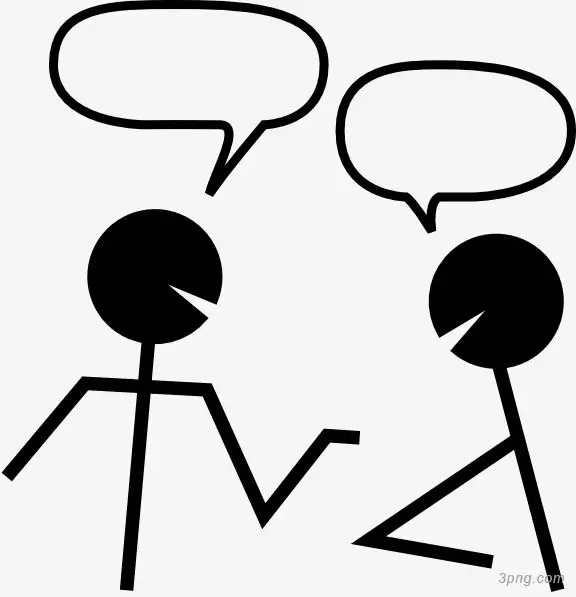 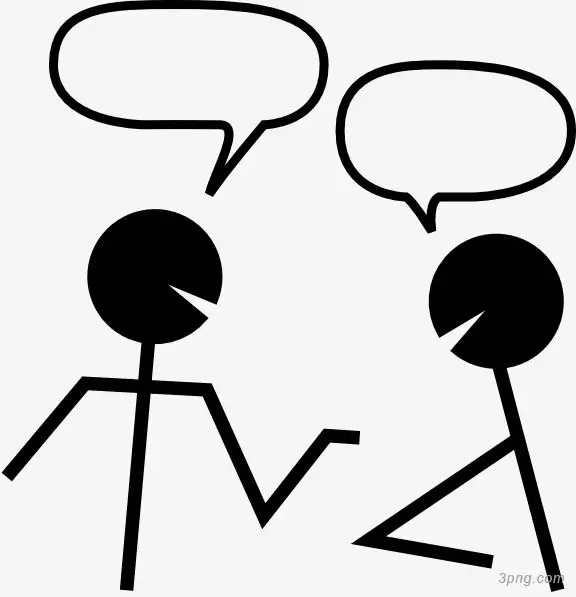 How was your  holiday?
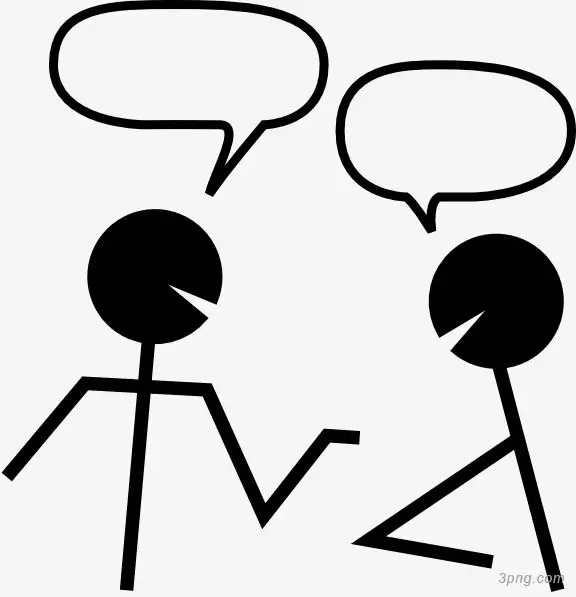 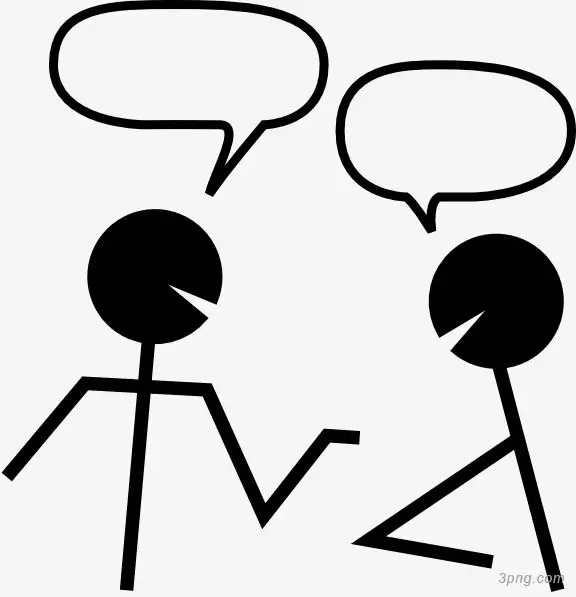 It was ___________ .
Where
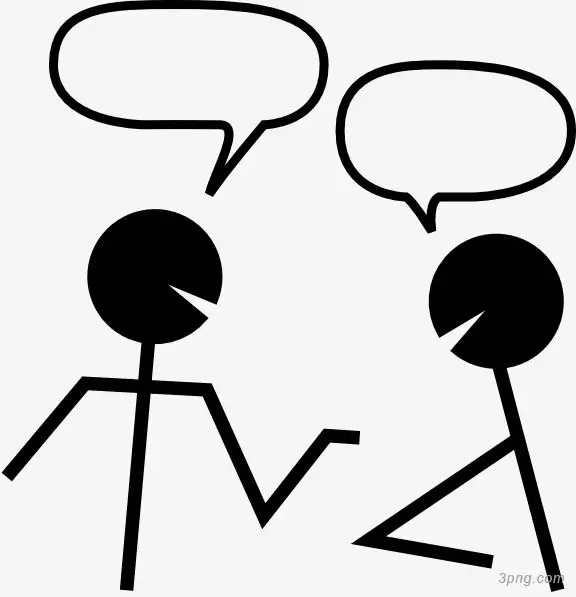 Where did you go ?
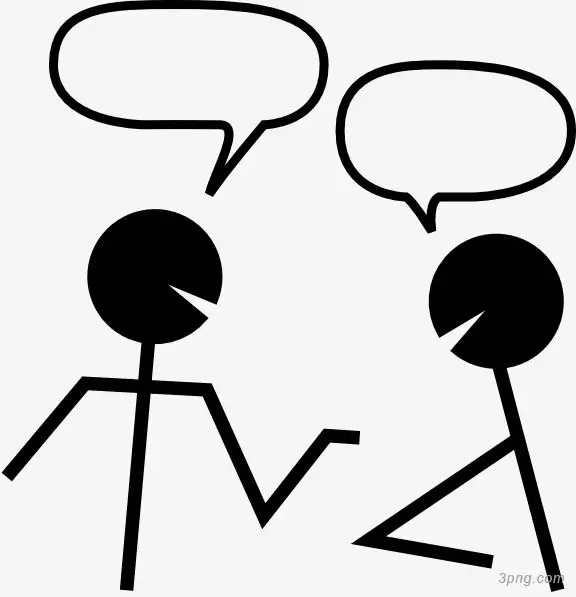 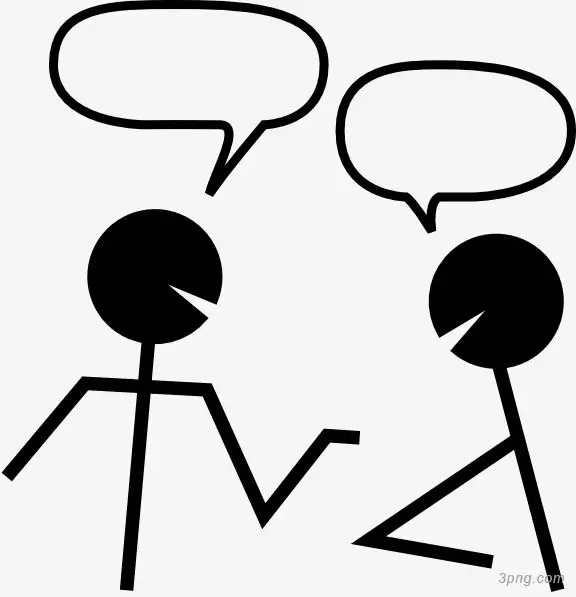 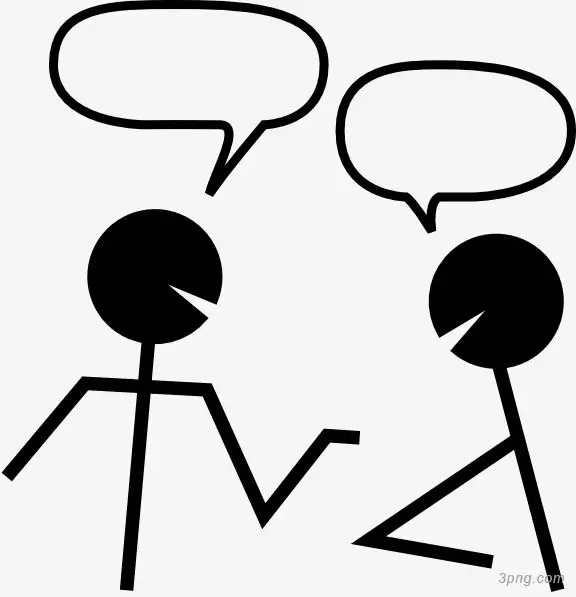 I went to _________ .
What
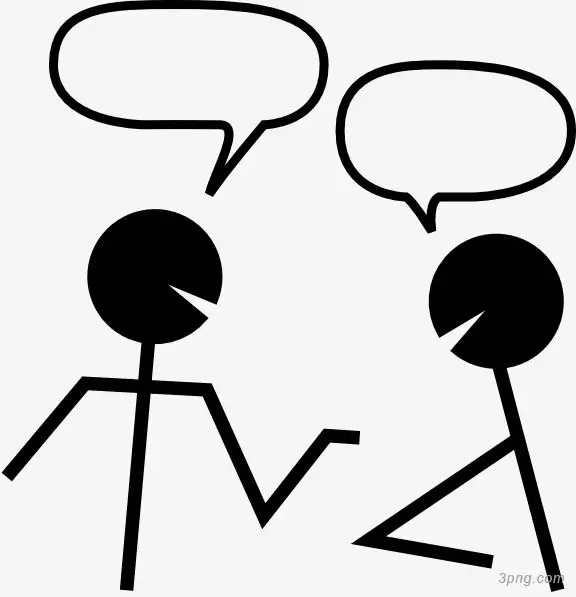 What did you do there?
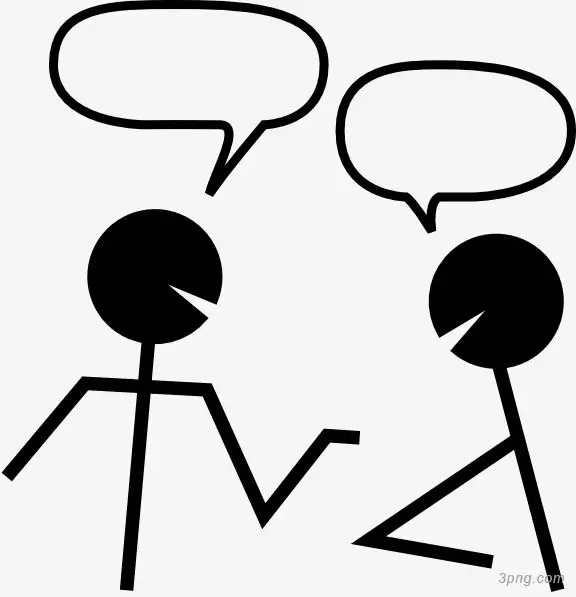 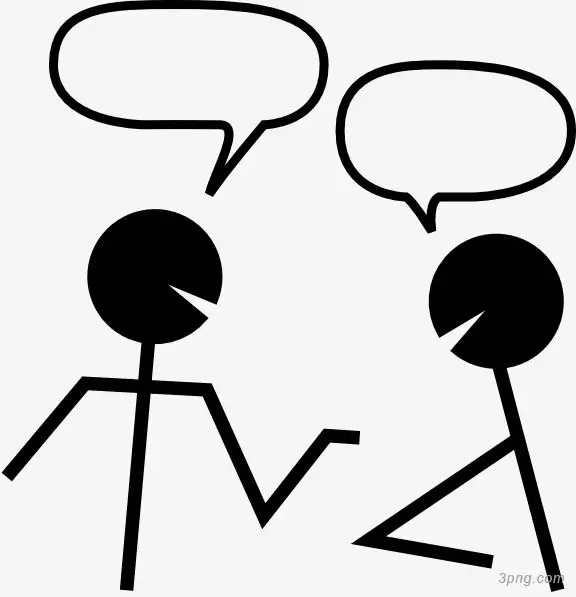 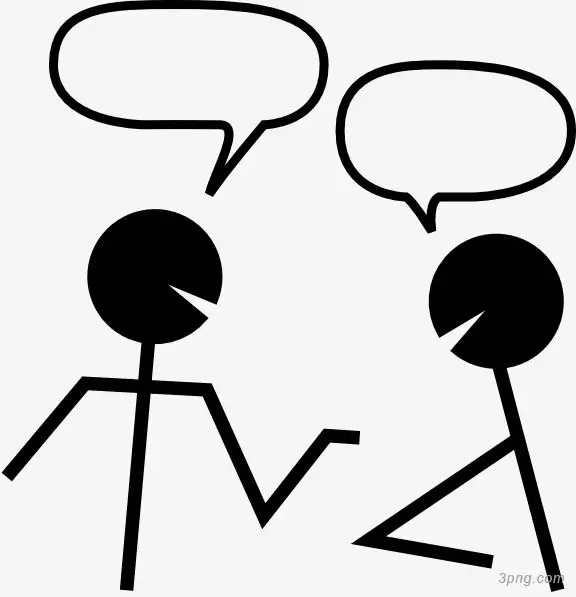 I ________________ .
Did
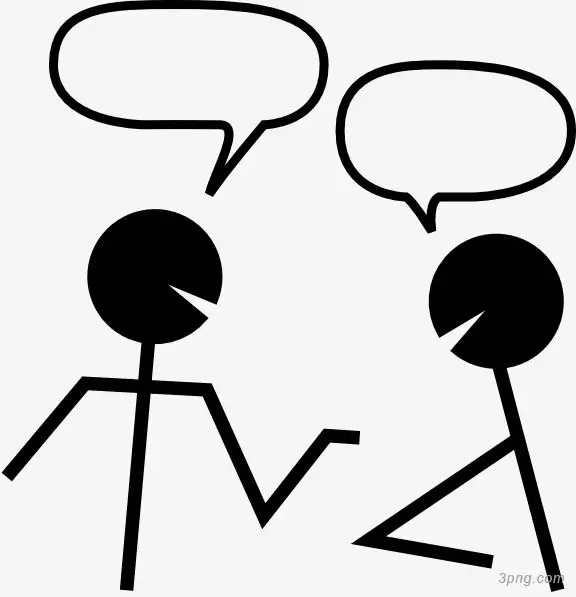 Did you __________?
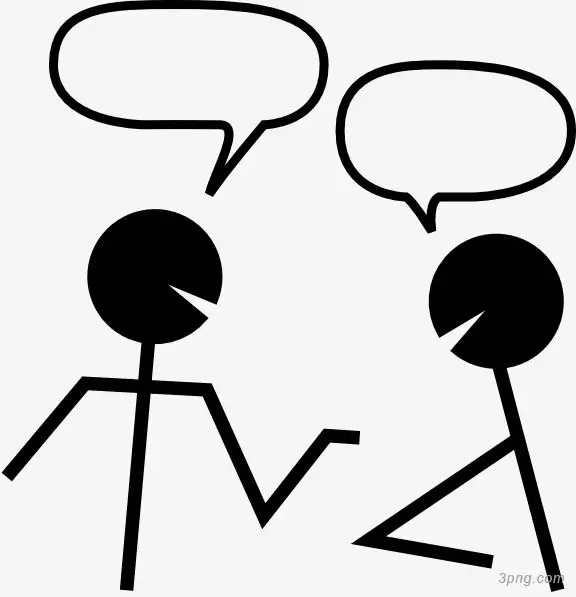 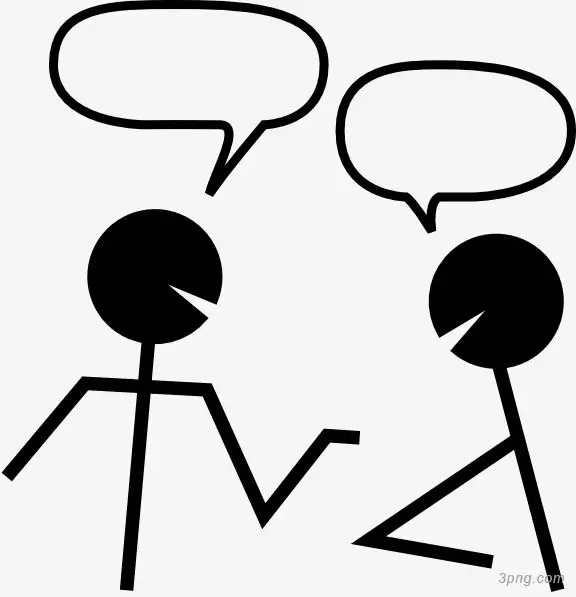 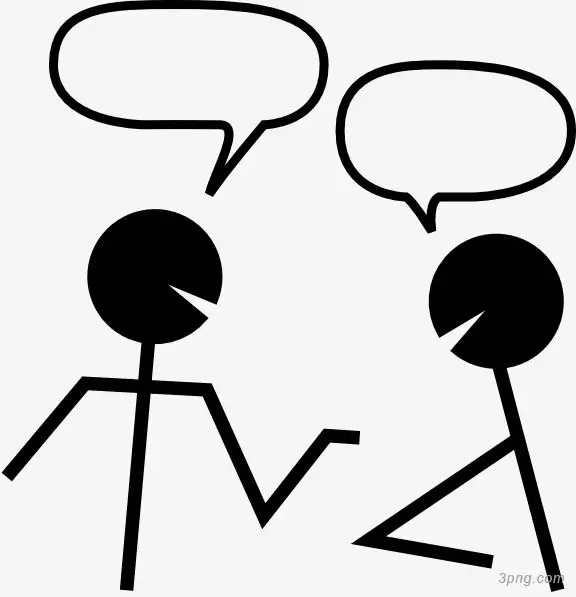 Yes,I did. /No, I didn’t.
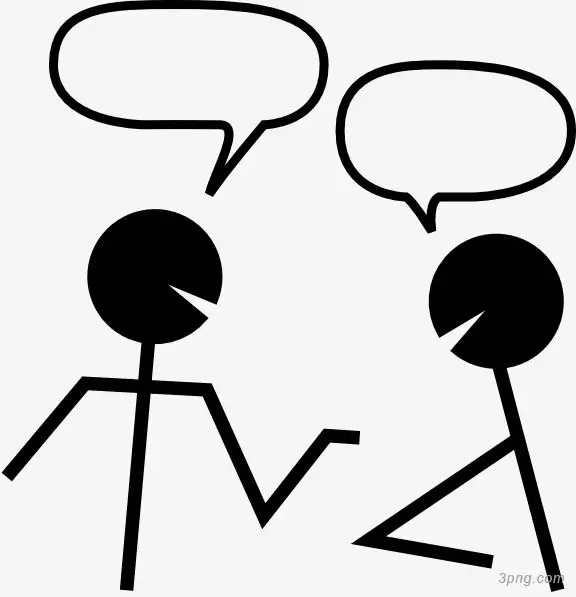 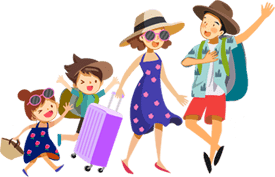 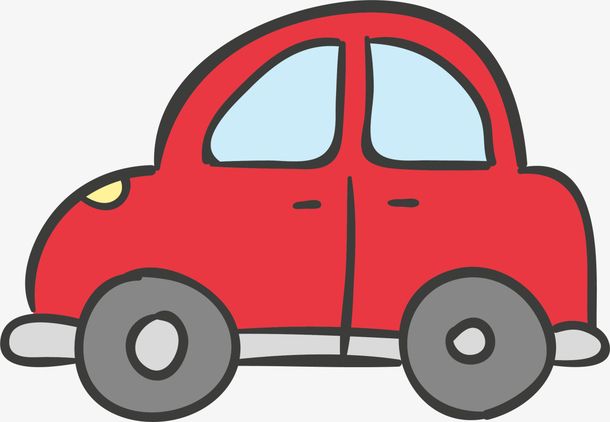 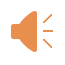 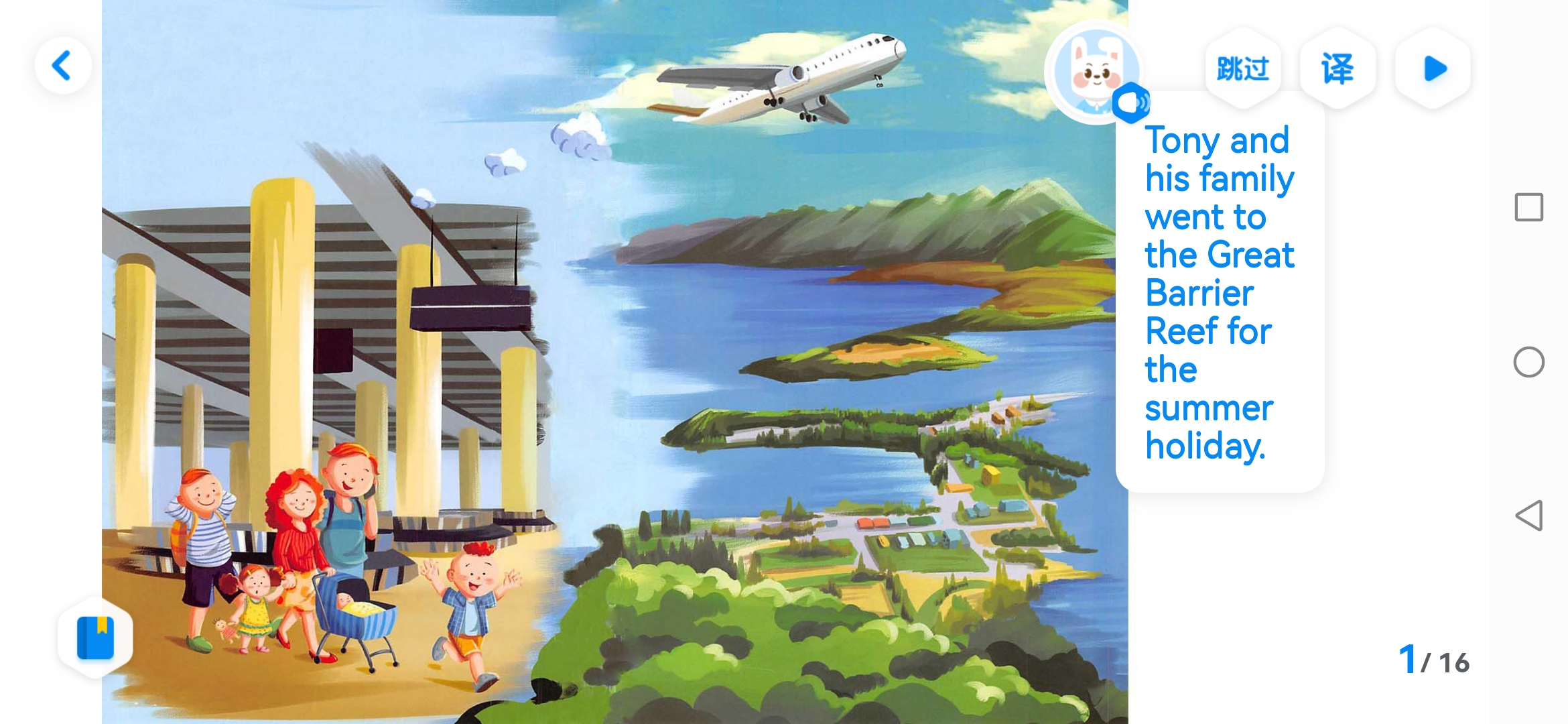 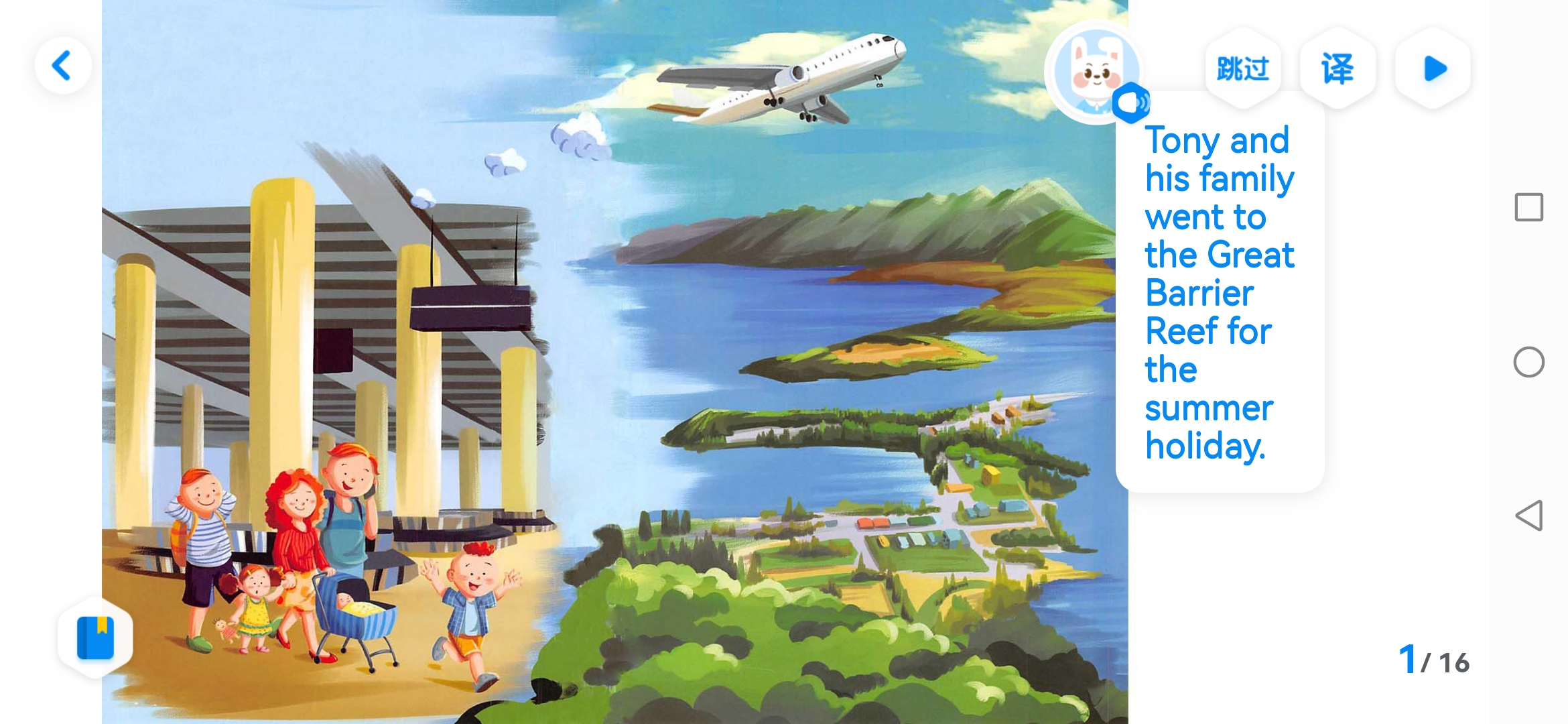 Tony’s summer holiday
Fun in the sea
从以下几个方面的问答学习了解这个故事，并试着画一画思维导图。
How
Where
How
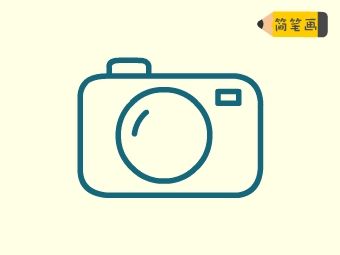 Where
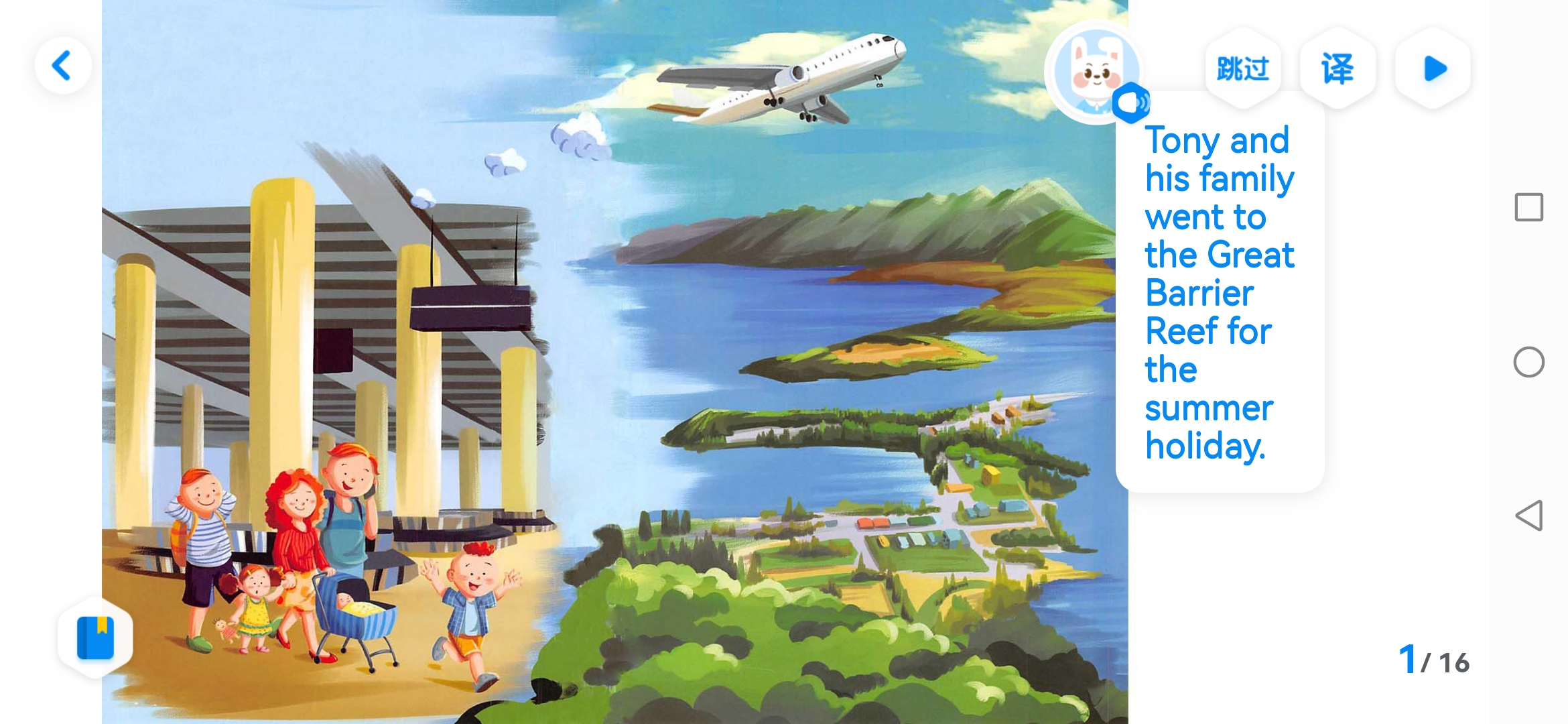 What
What
Did
Did
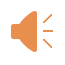 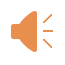 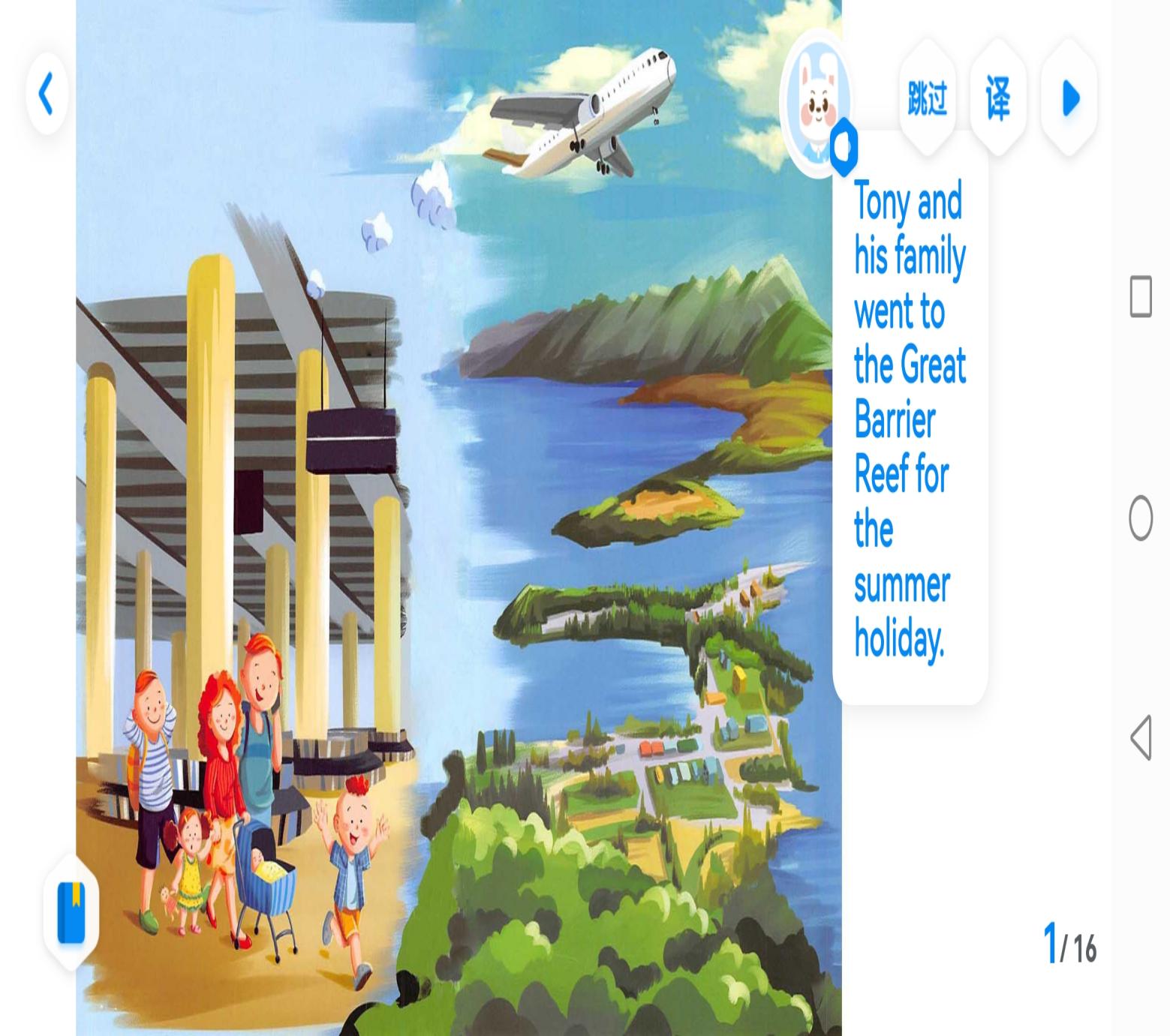 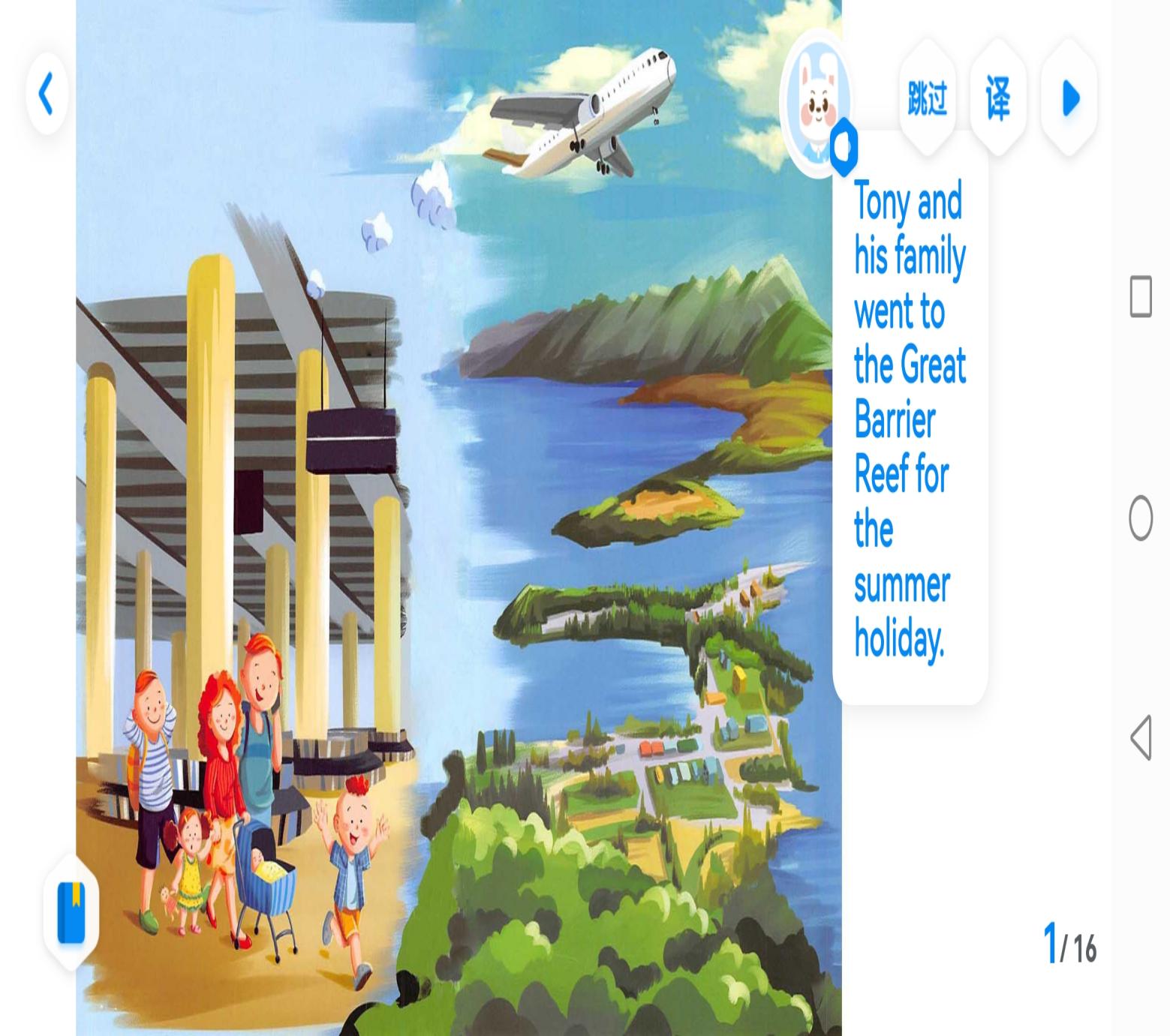 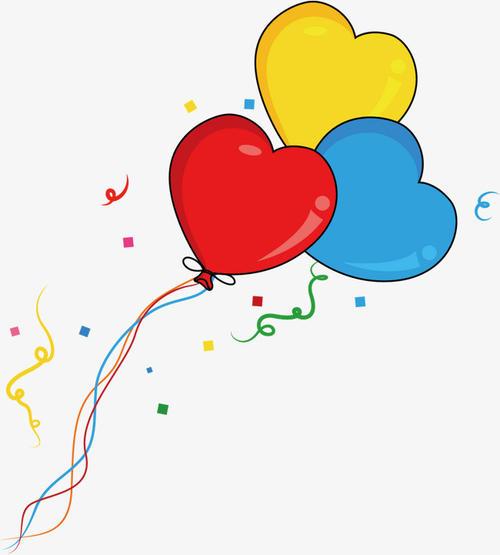 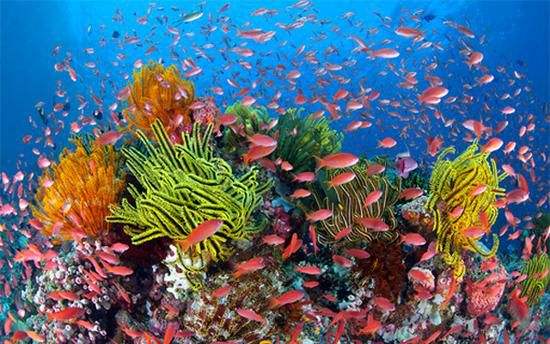 Who? Why？...
the Great 
Barrier Reef
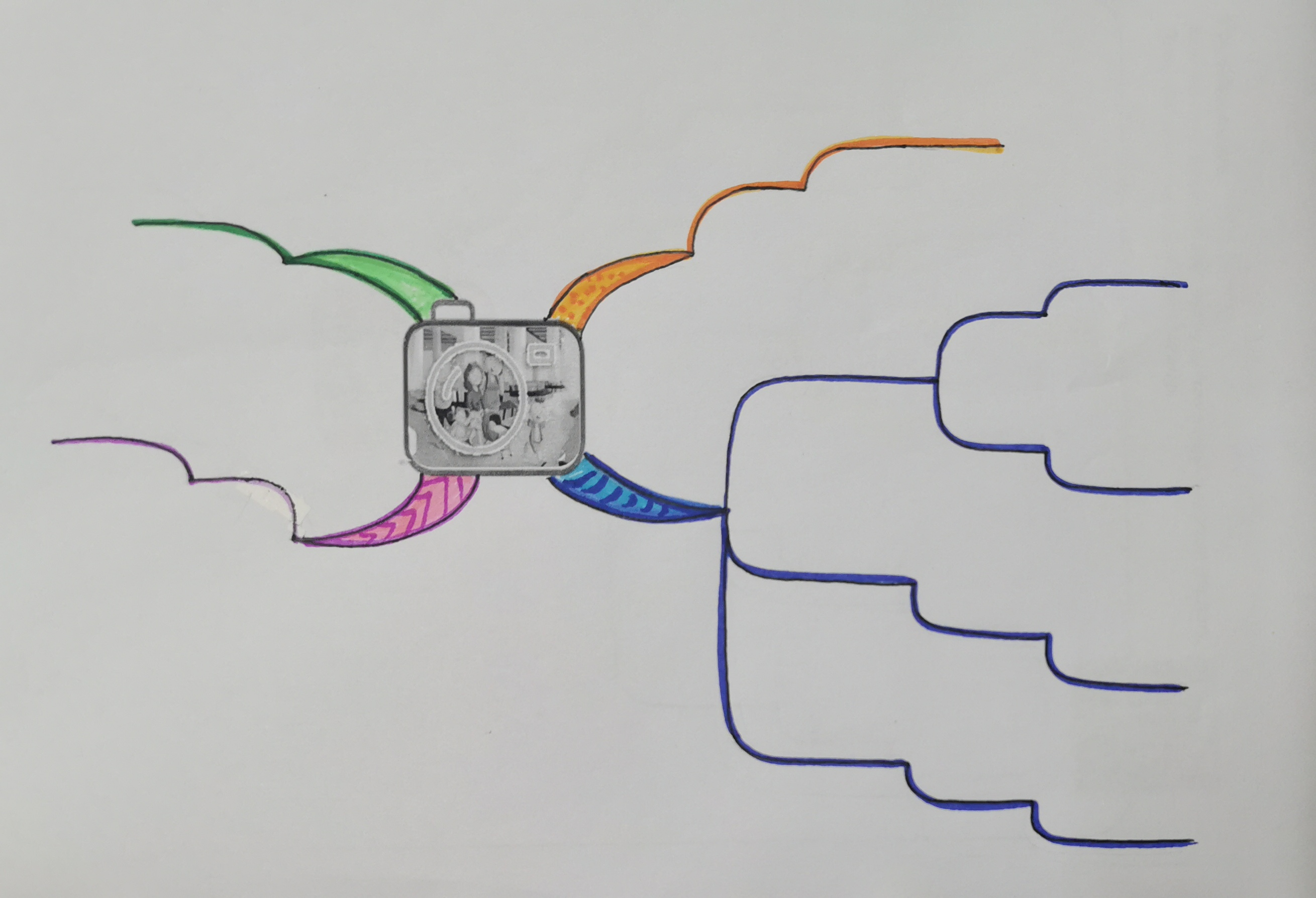 went
fun
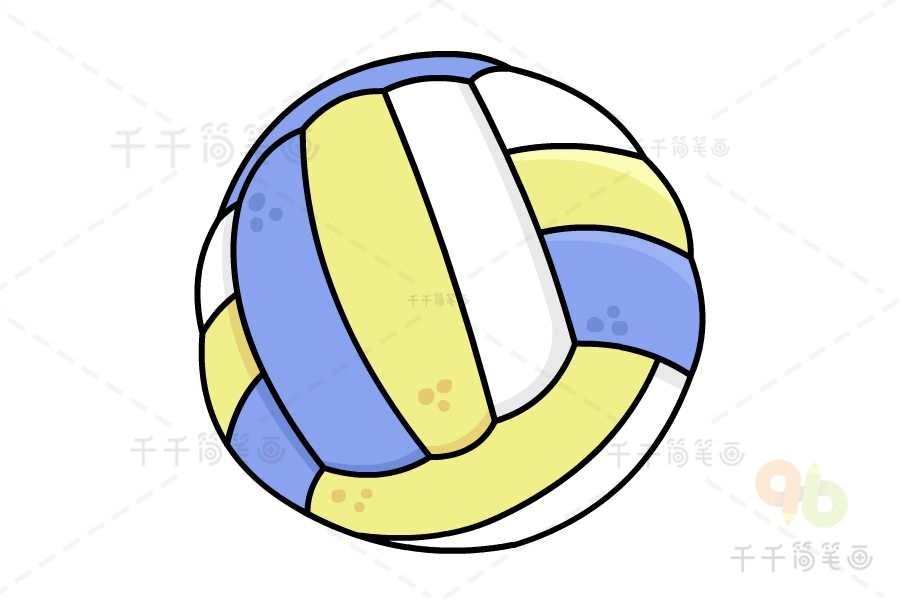 was
How ... ?
Where...?
played
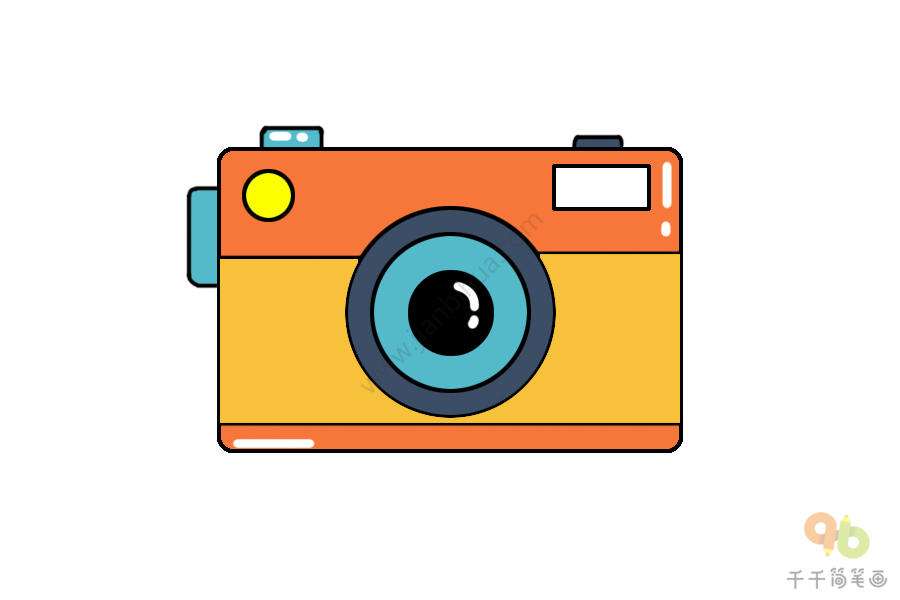 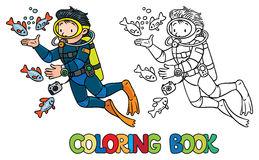 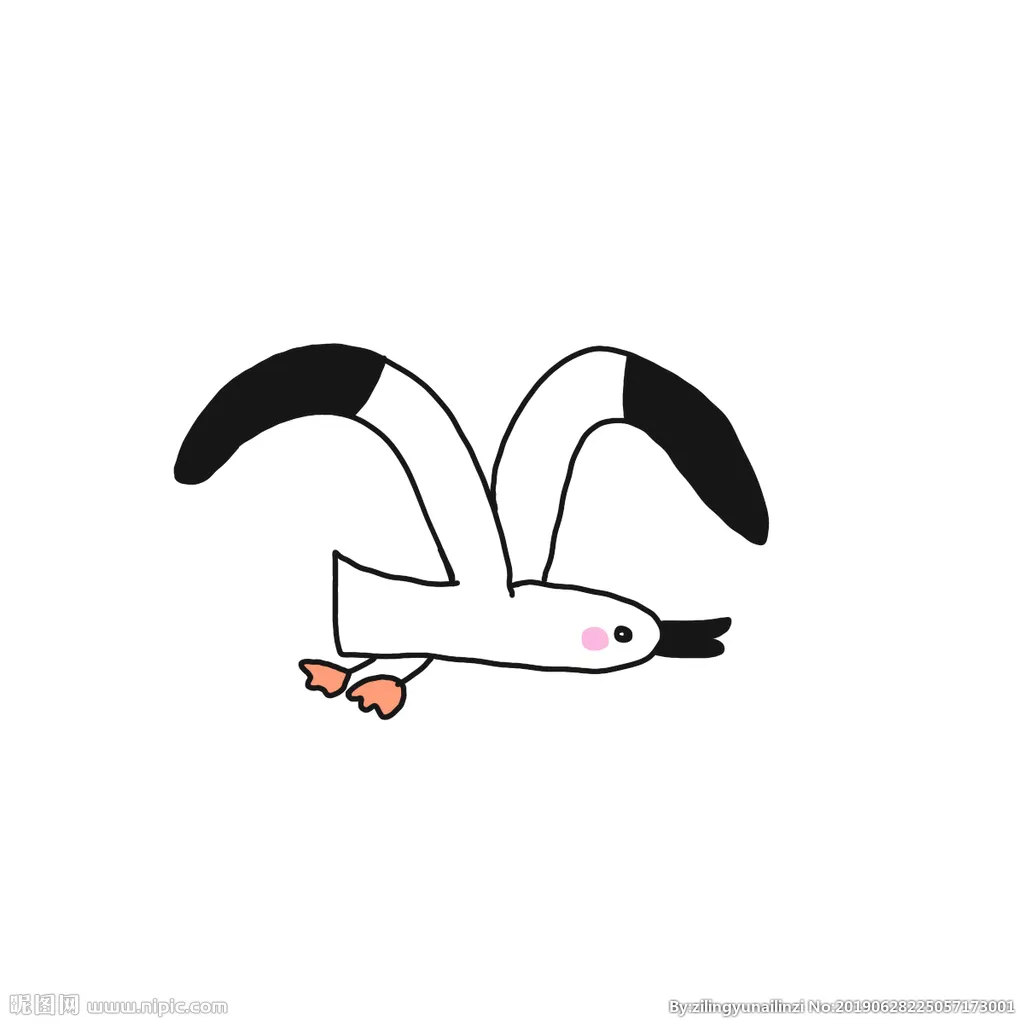 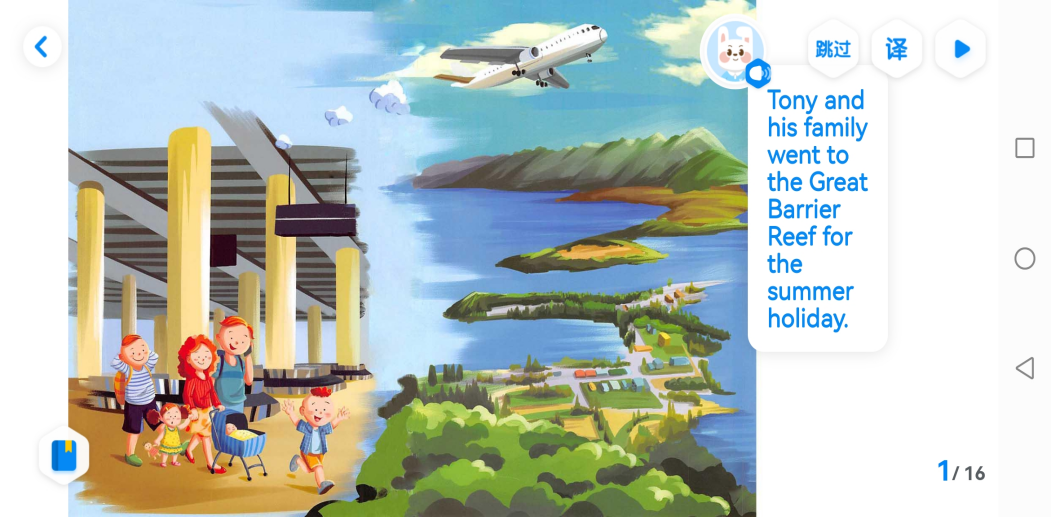 Fun         in 
the        sea
went
diving
see
What...?
Did ...?
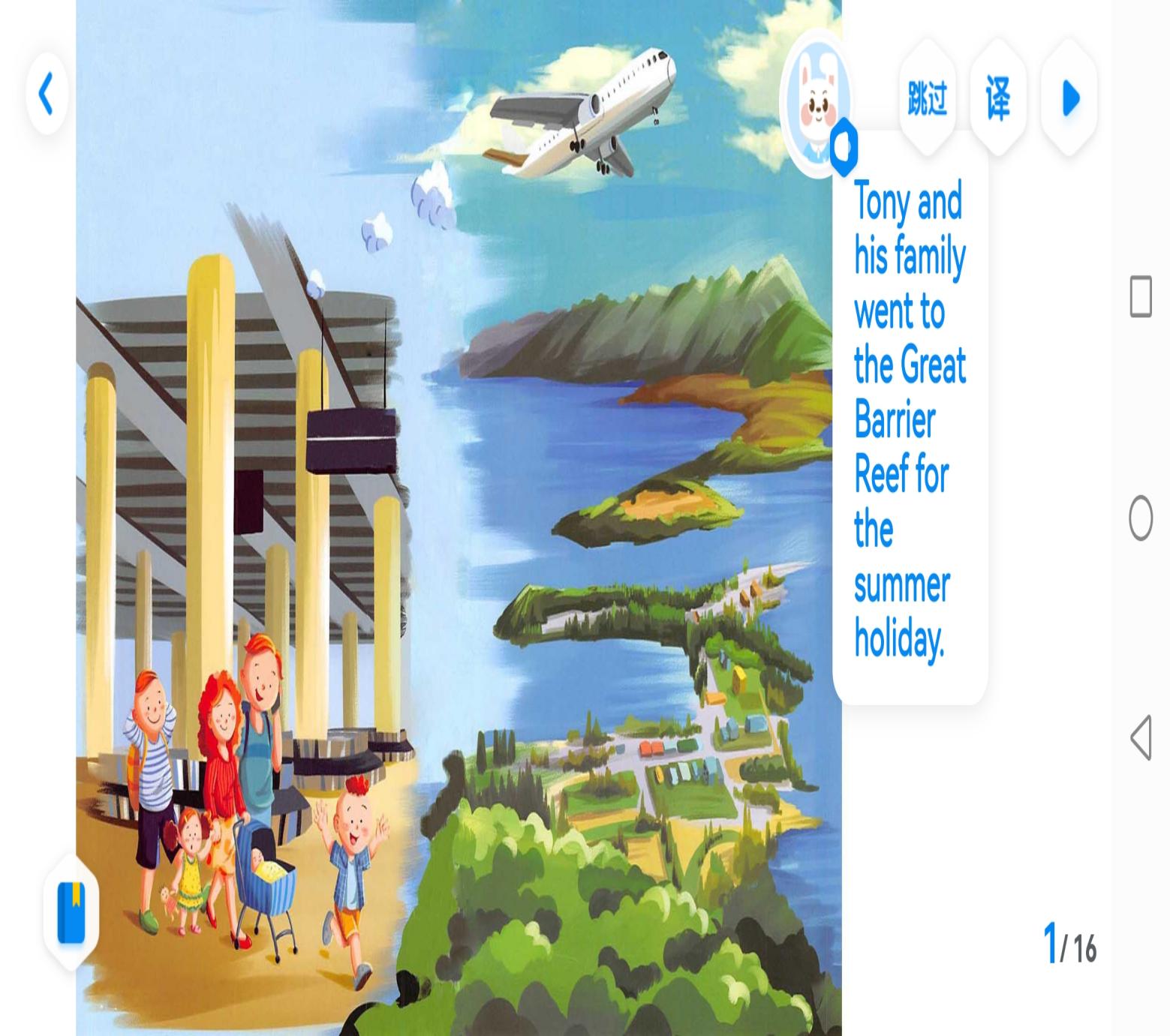 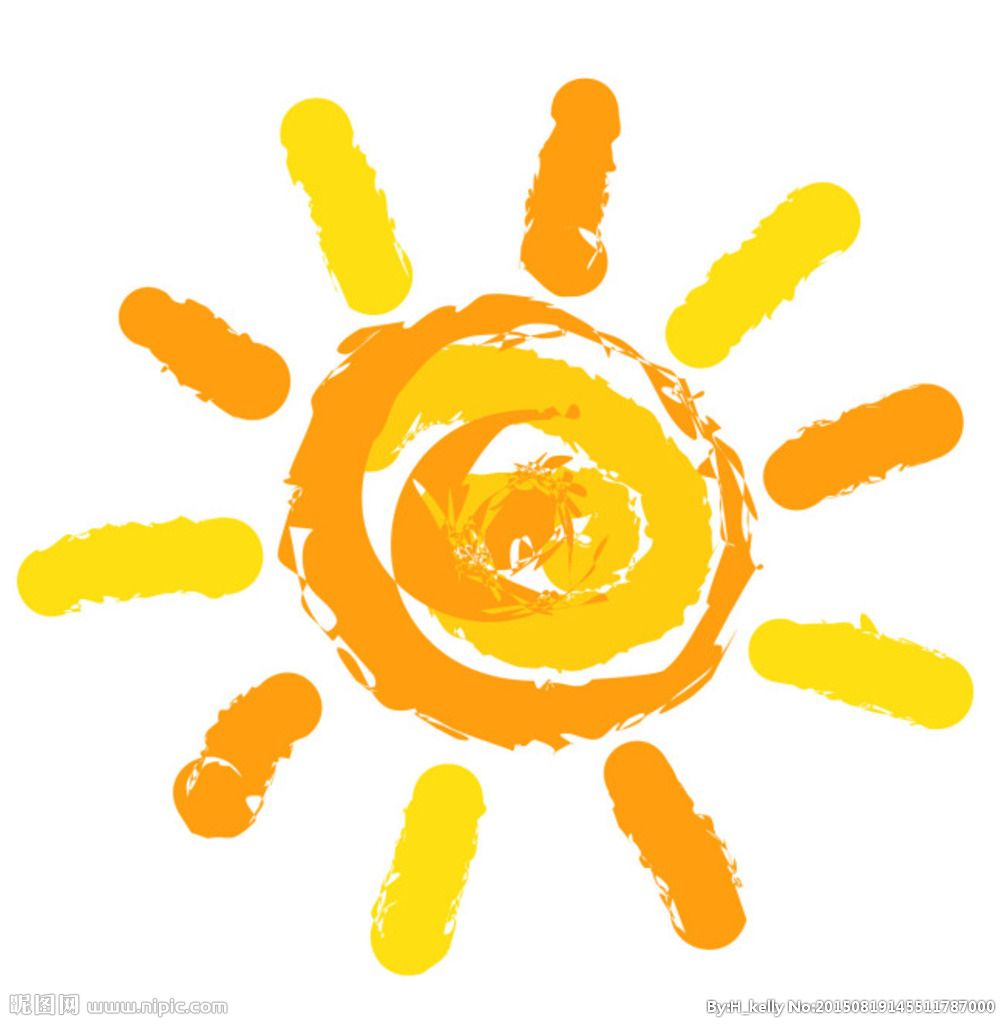 enjoyed
sunshine
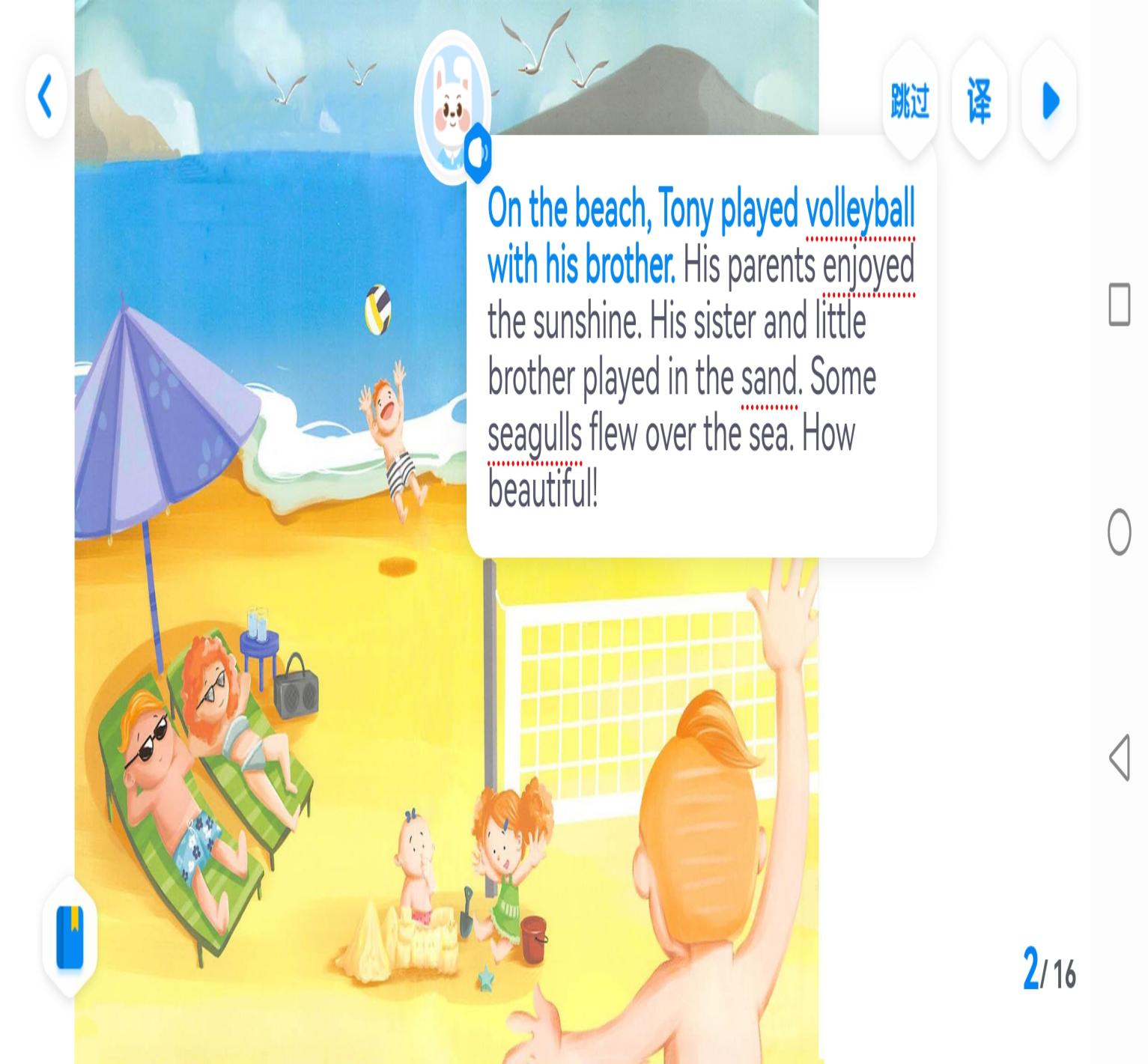 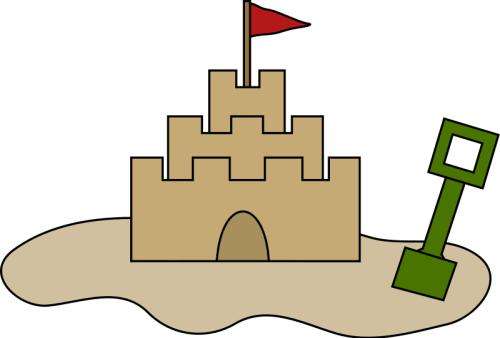 played
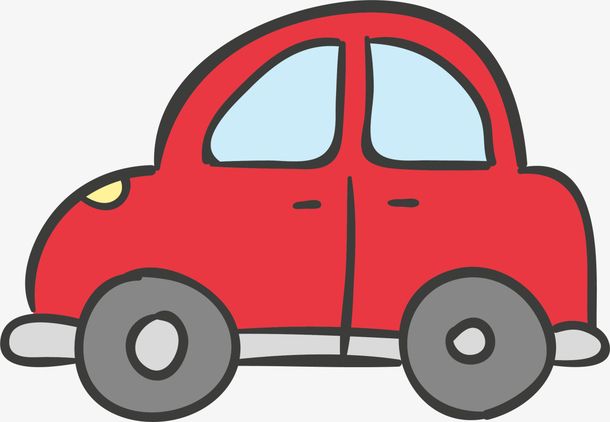 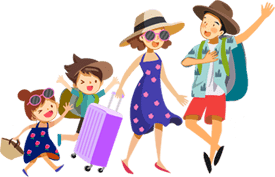 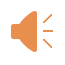 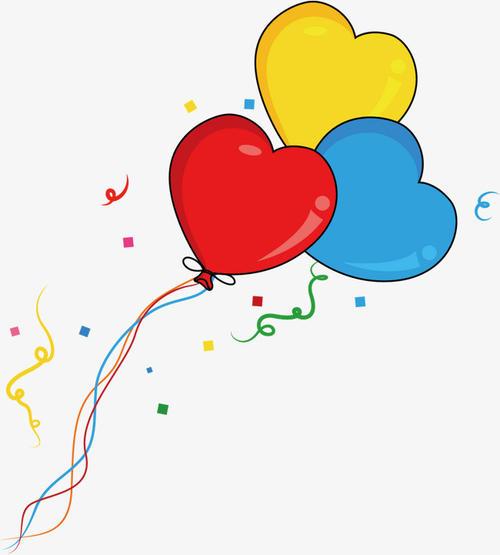 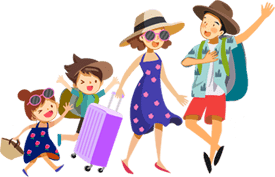 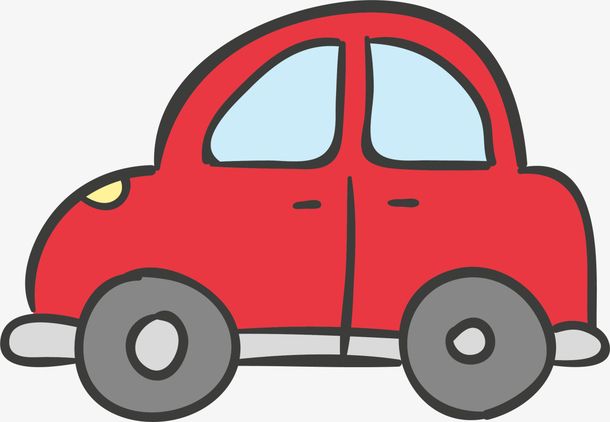 Homework：
1 Recite story time by the mind map.
2 Read the story Fun in the sea again.
 Try to ask more questions and answer them.
3 Preview cartoon time.
How
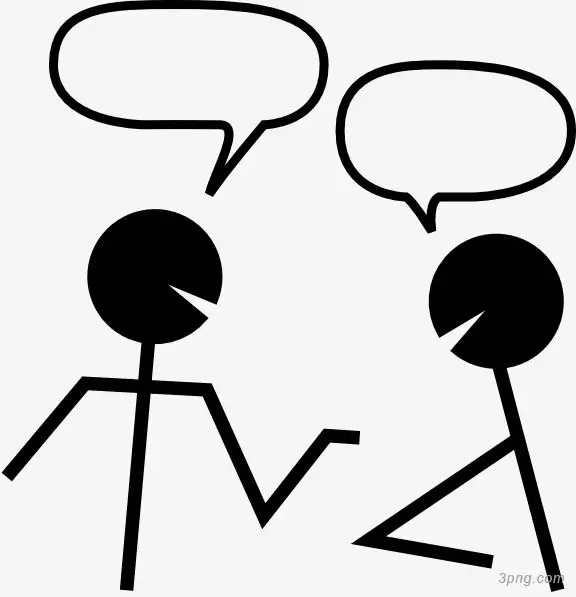 How was your  holiday?
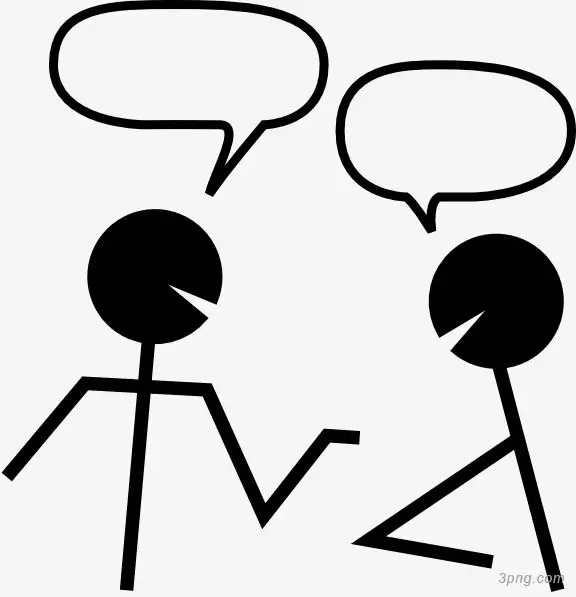 Where
Where did you go ?
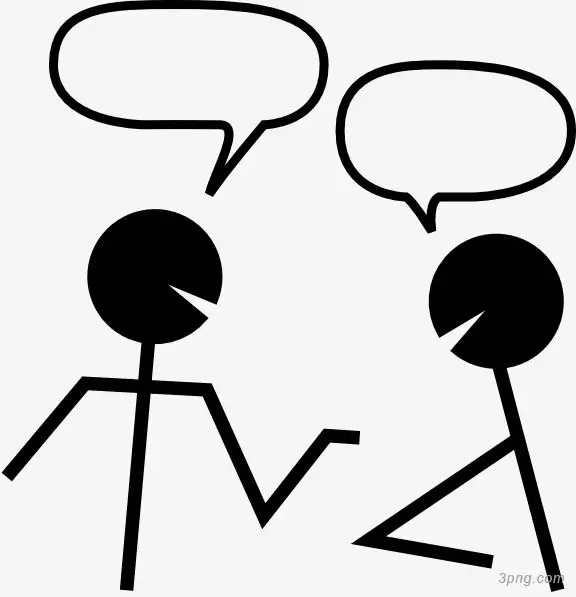 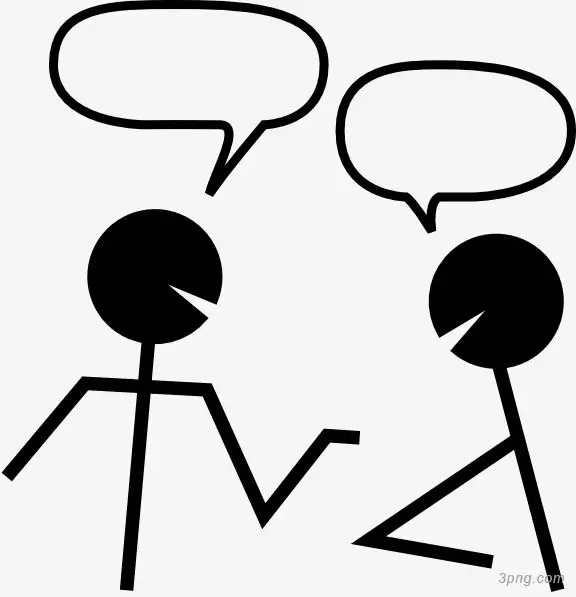 What
What did you do there?
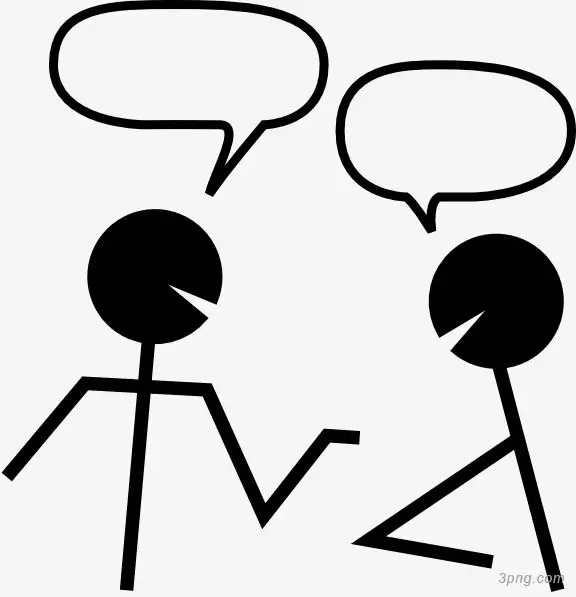 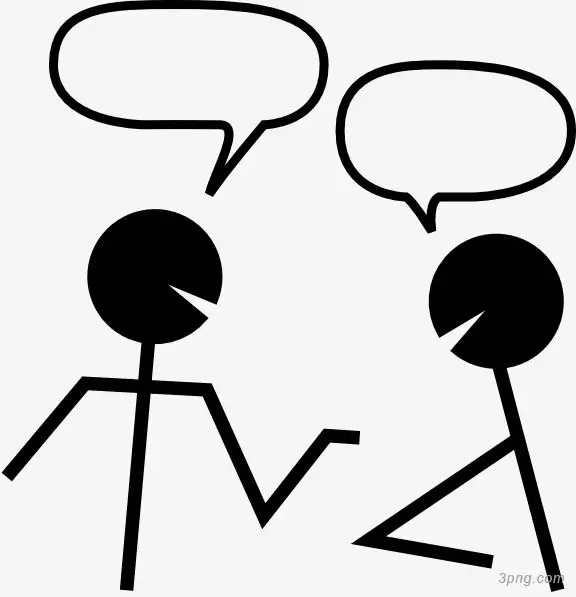 Did
Did you __________?
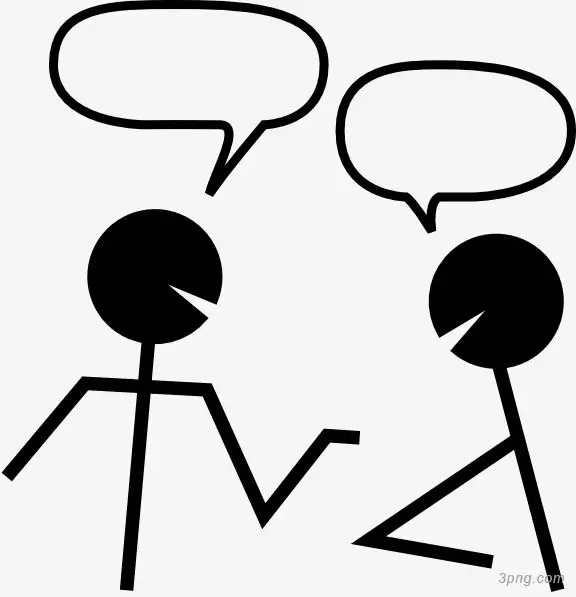 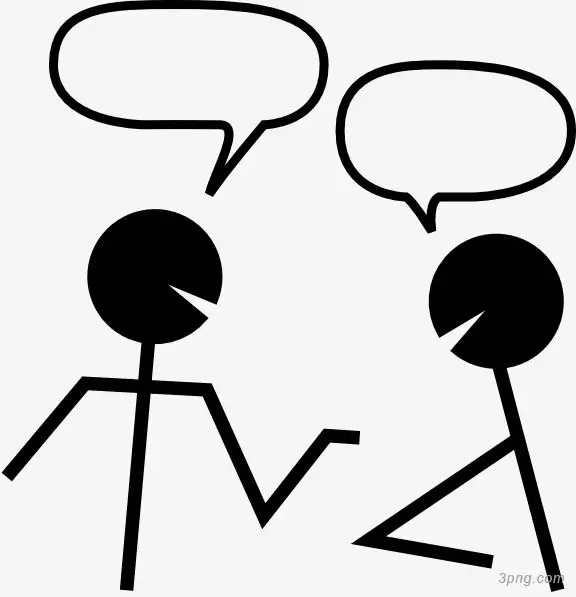 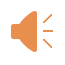 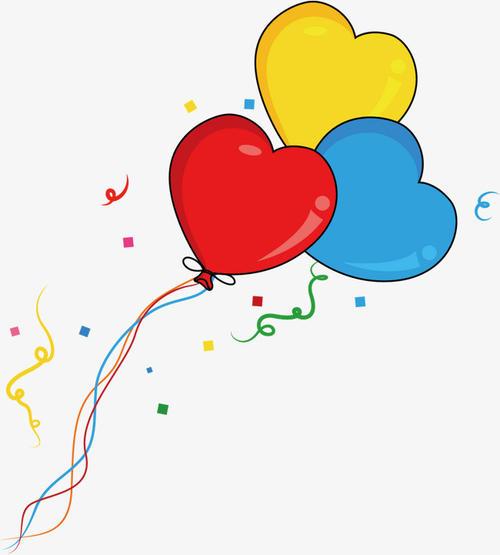 Let’s talk about your travel experiences.
How
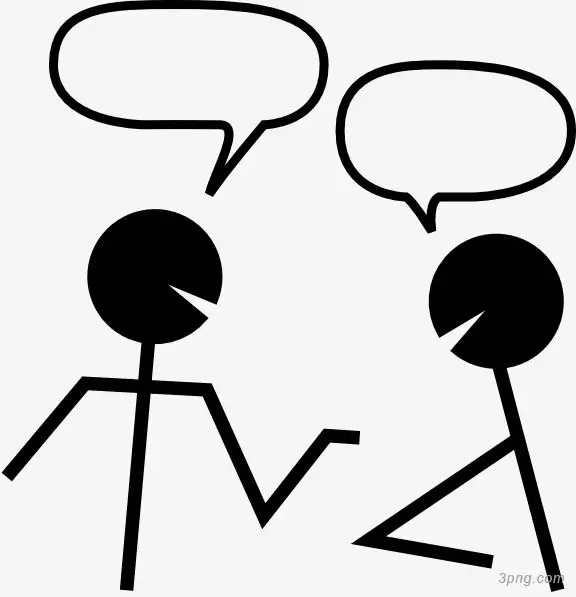 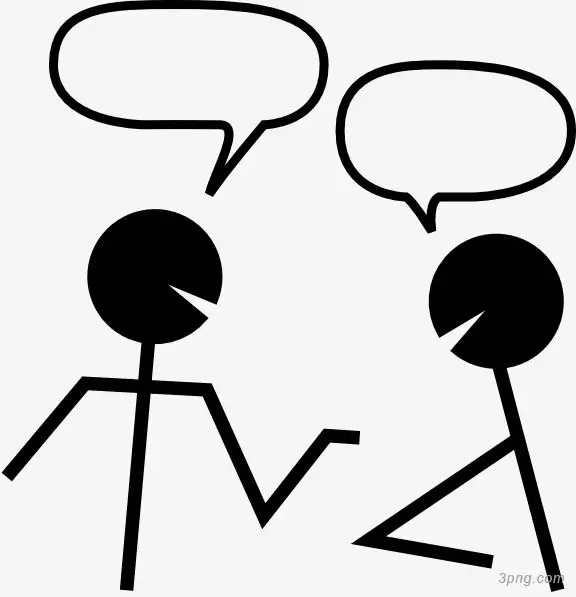 How was your  holiday?
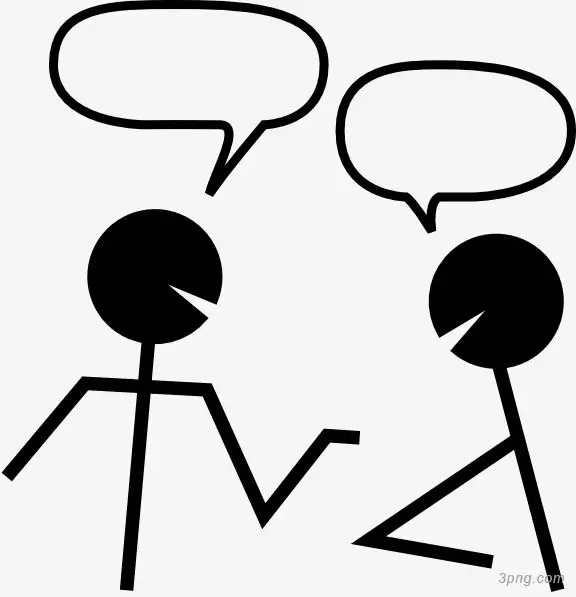 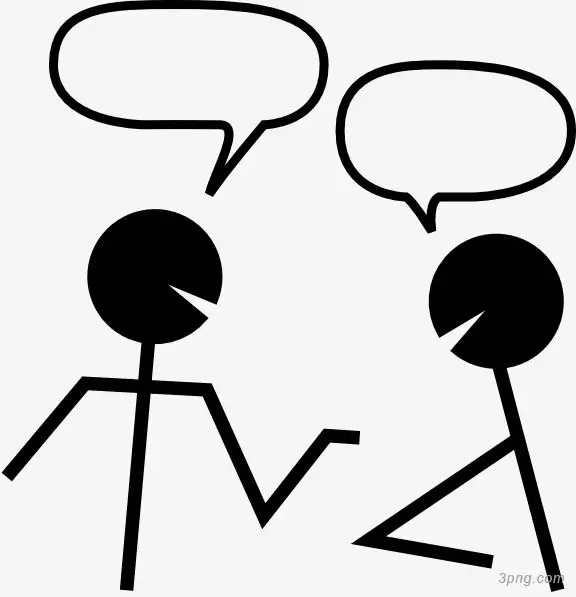 It was ___________ .
Where
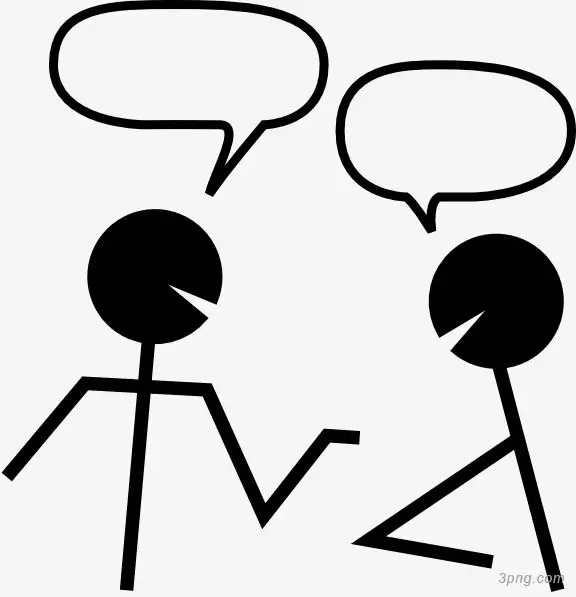 Where did you go ?
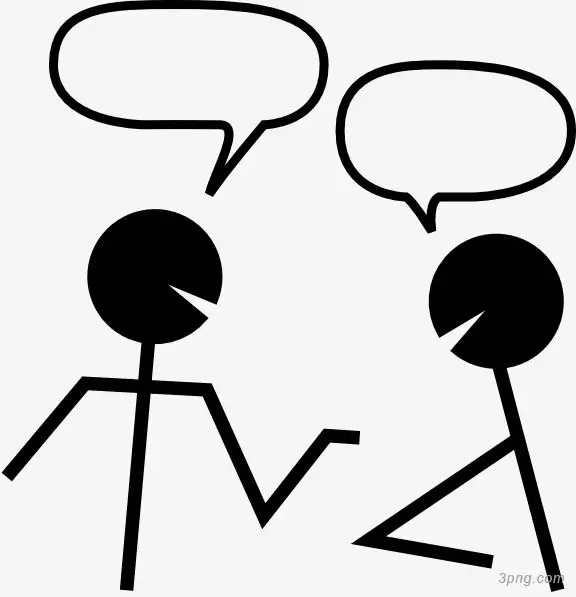 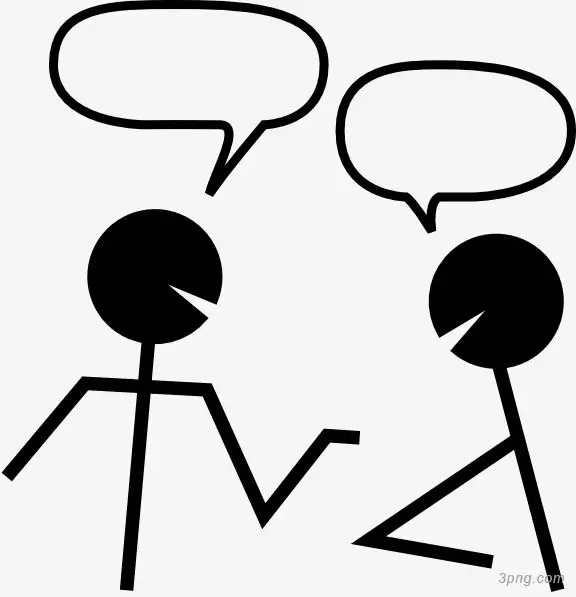 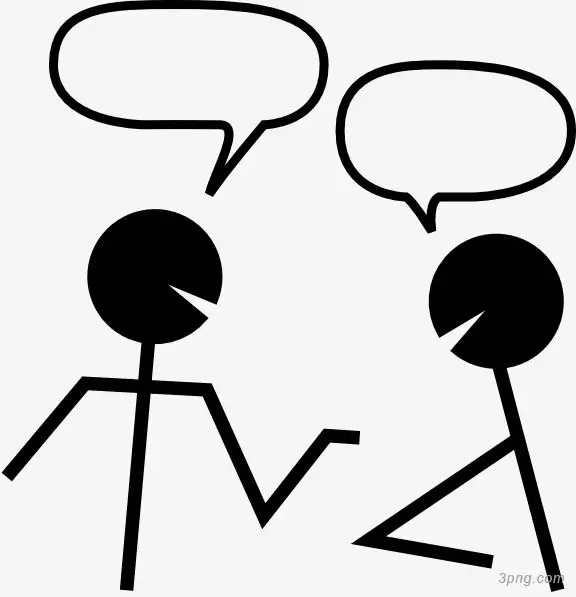 I went to _________ .
What
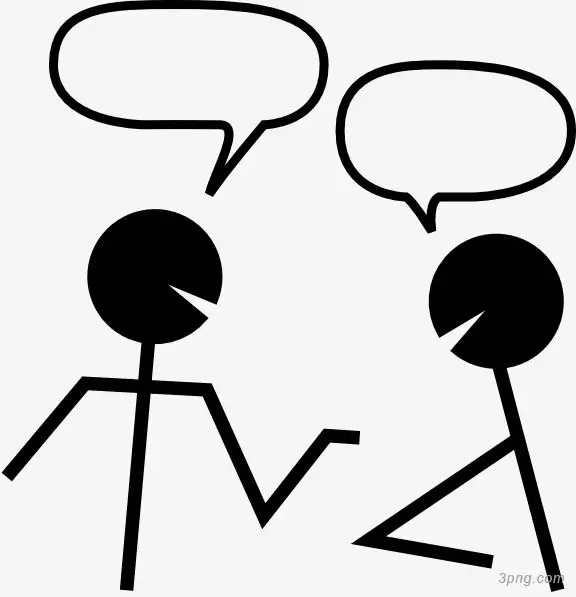 What did you do there?
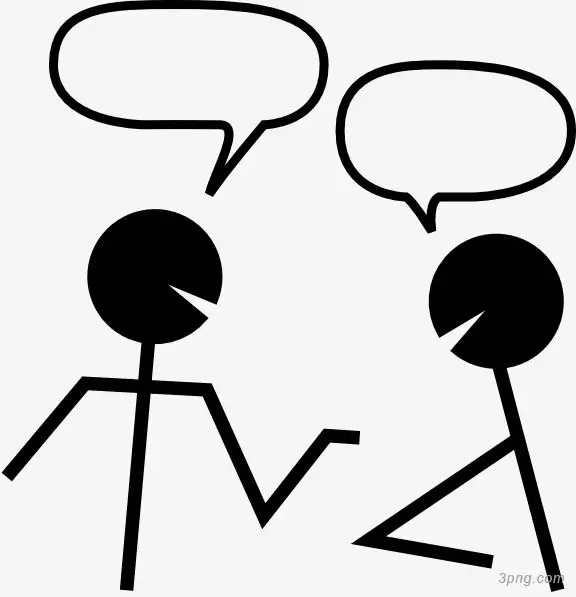 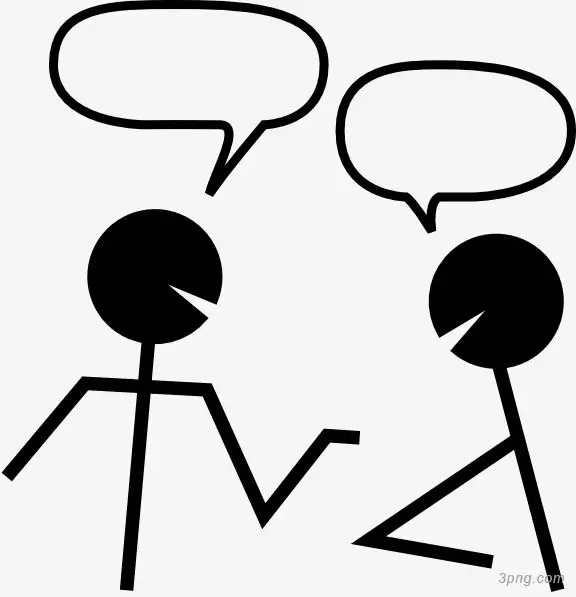 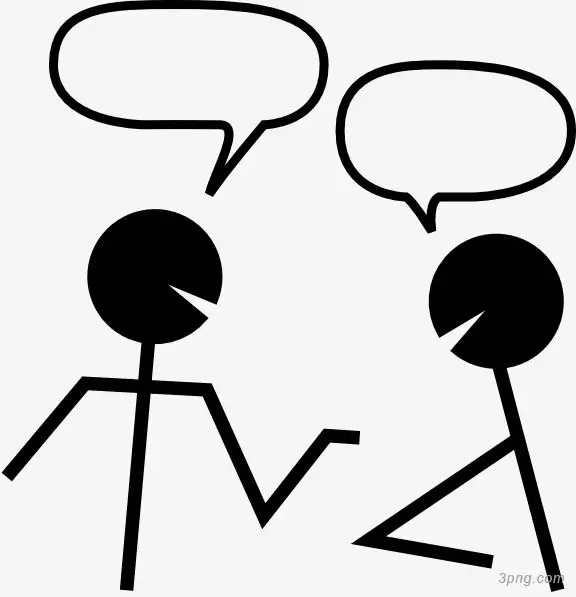 I ________________ .
Did
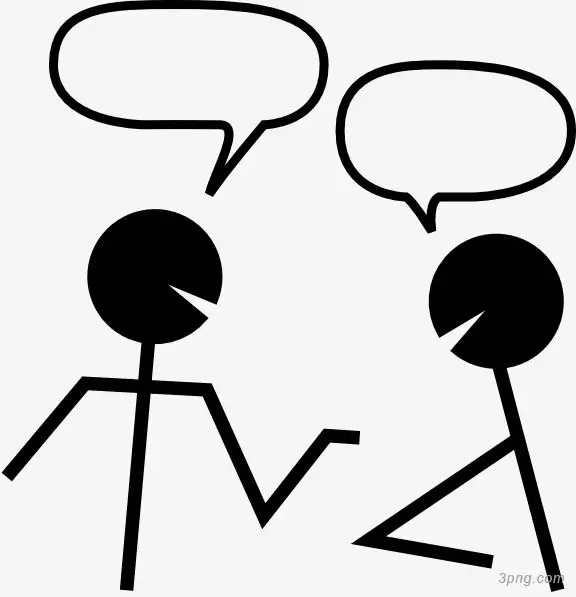 Did you __________?
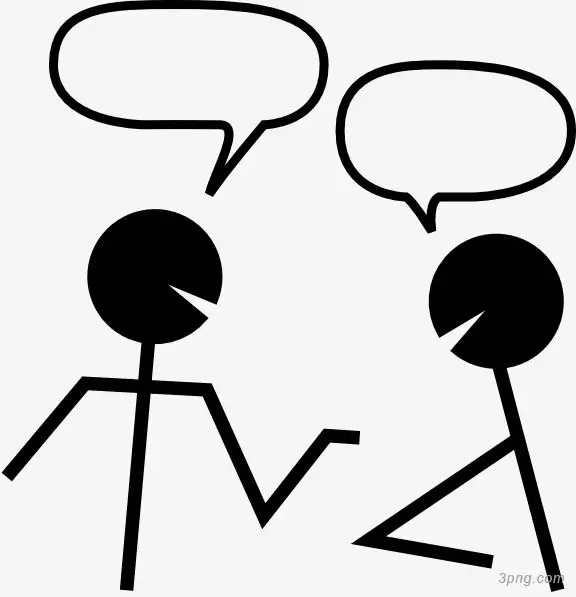 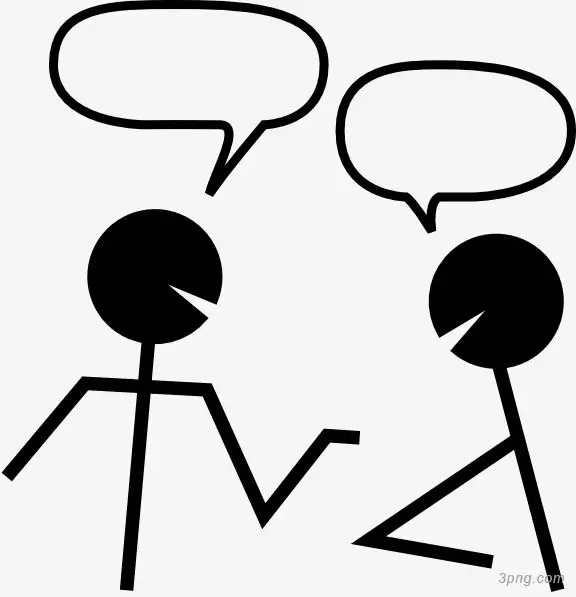 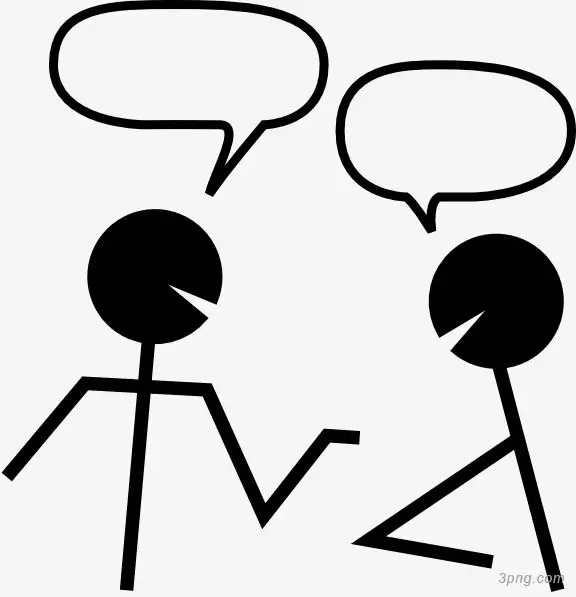 Yes,I did. /No, I didn’t.
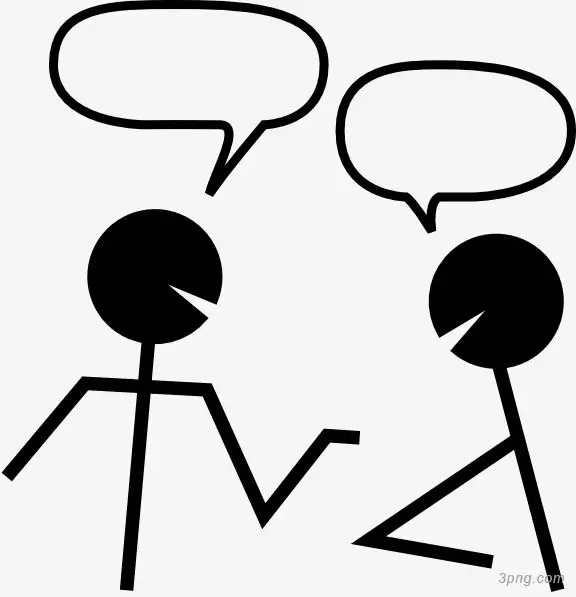 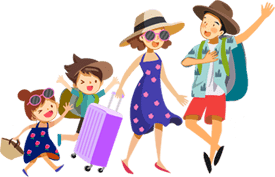 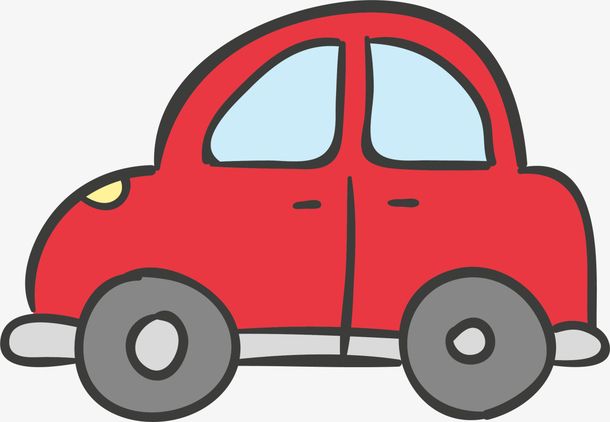 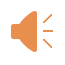